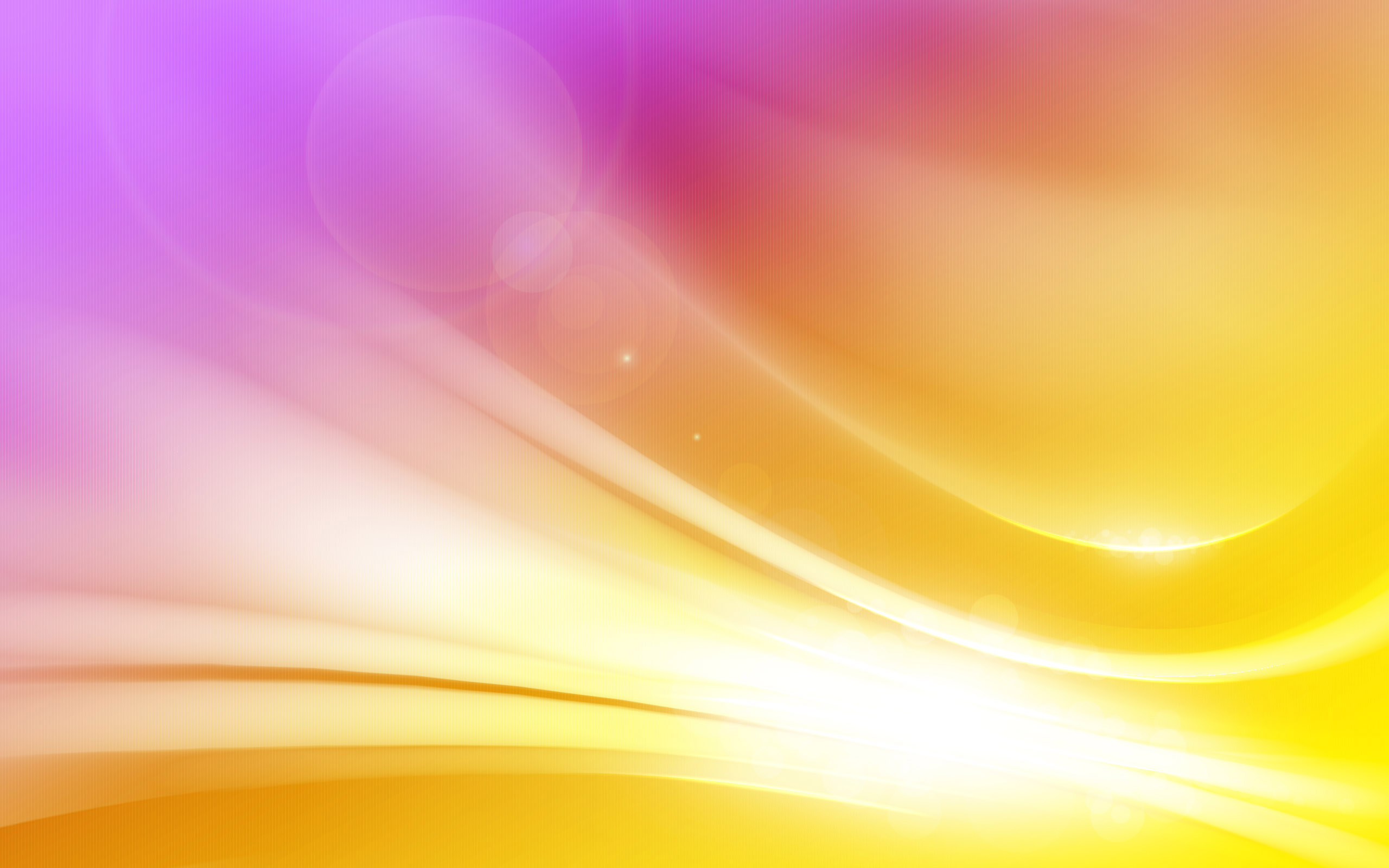 ДЕЛОВОЕ ПАРТНЕРСТВО
И
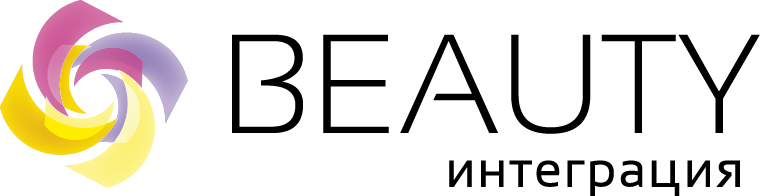 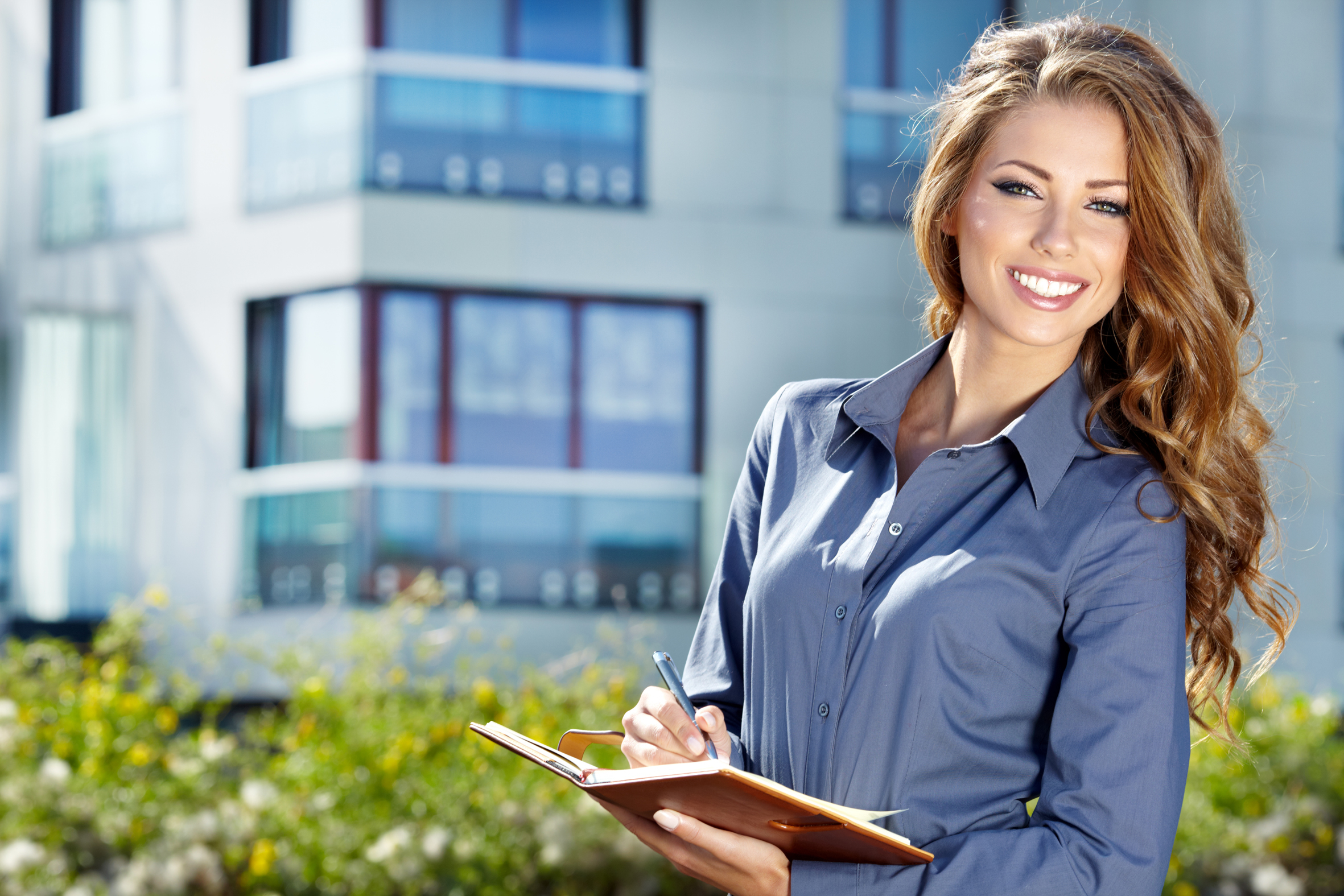 Быть красивым и успешным сегодня – значит быть в тренде
Молодость
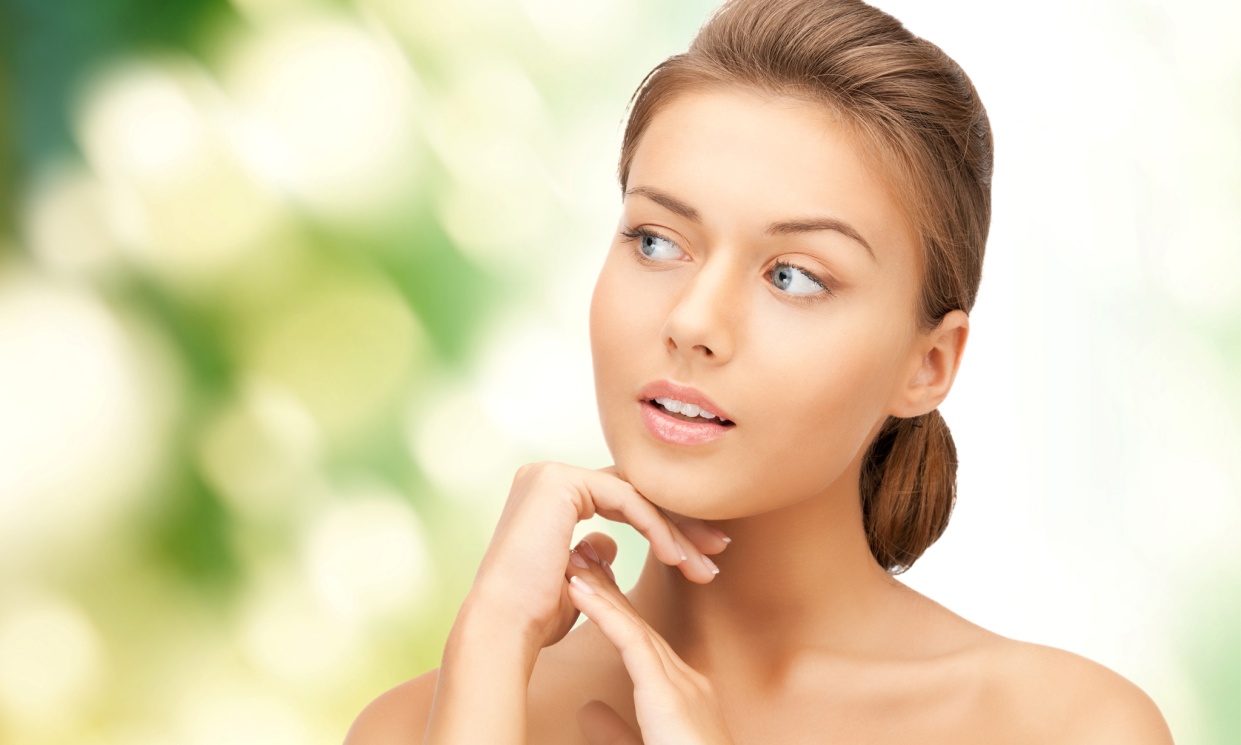 Хорошая 
физическая
 форма
Здоровье
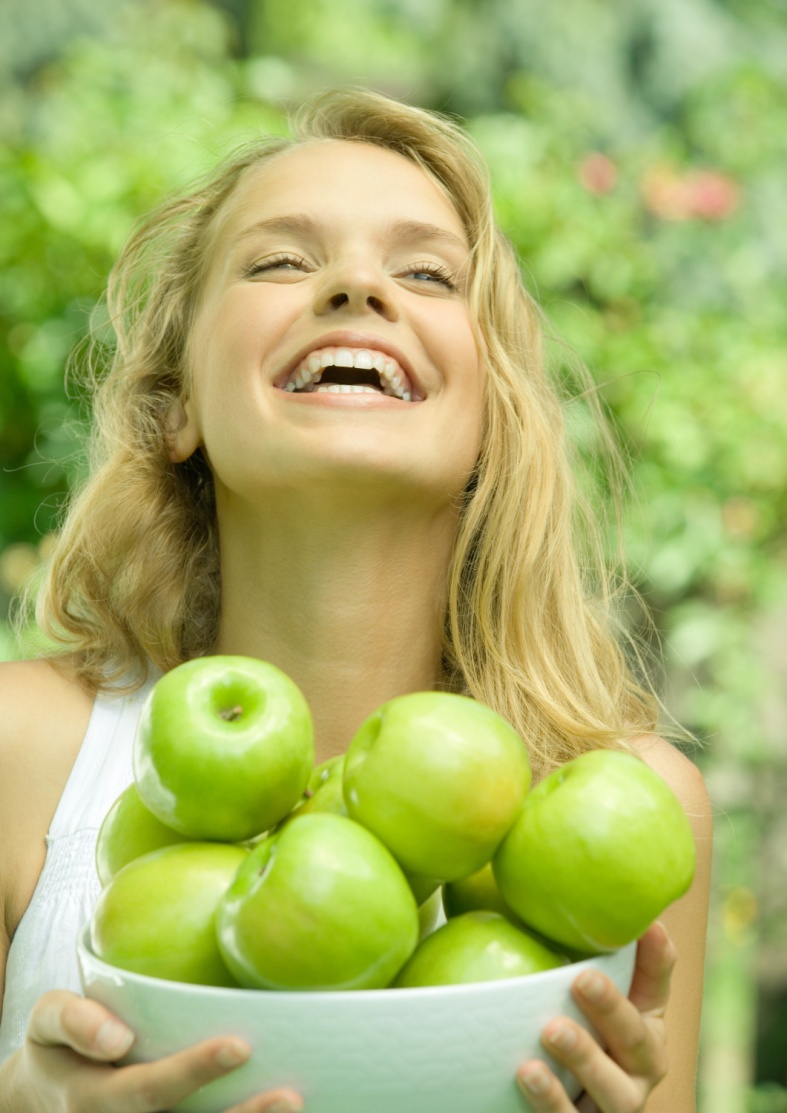 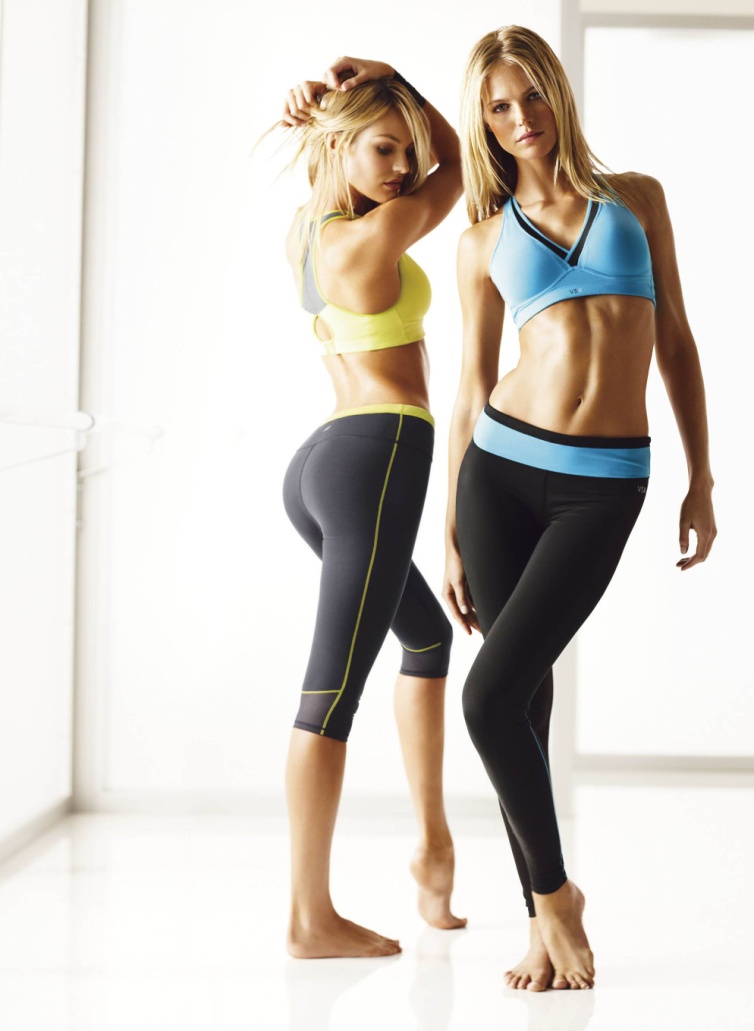 УСПЕХ !
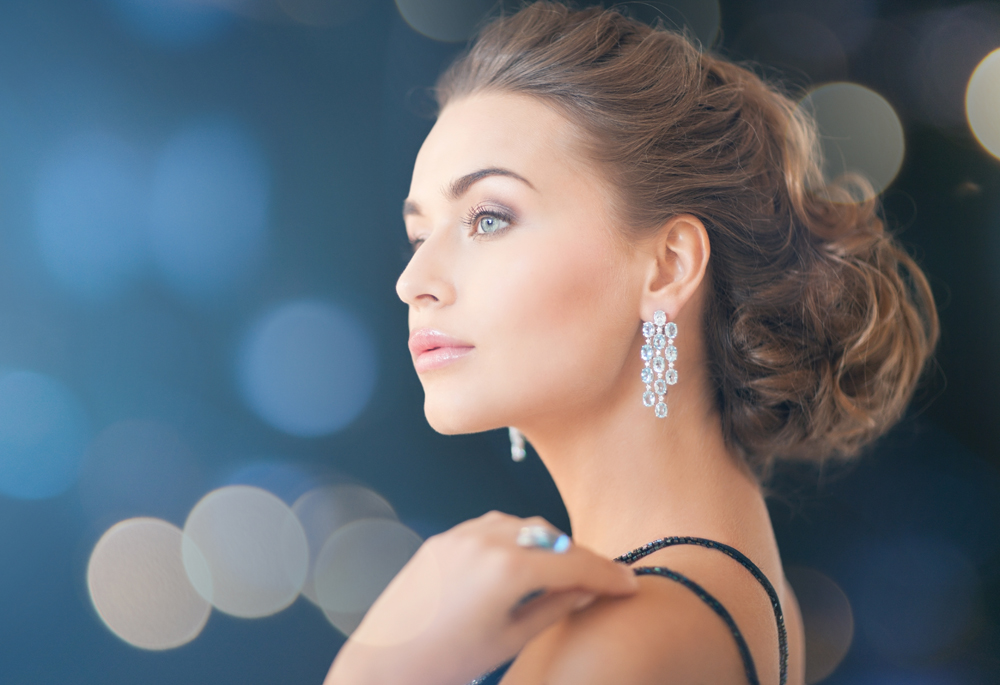 Ухоженный вид
ПРОДВИЖЕНИЕ СЕГОДНЯ – ЭТО:
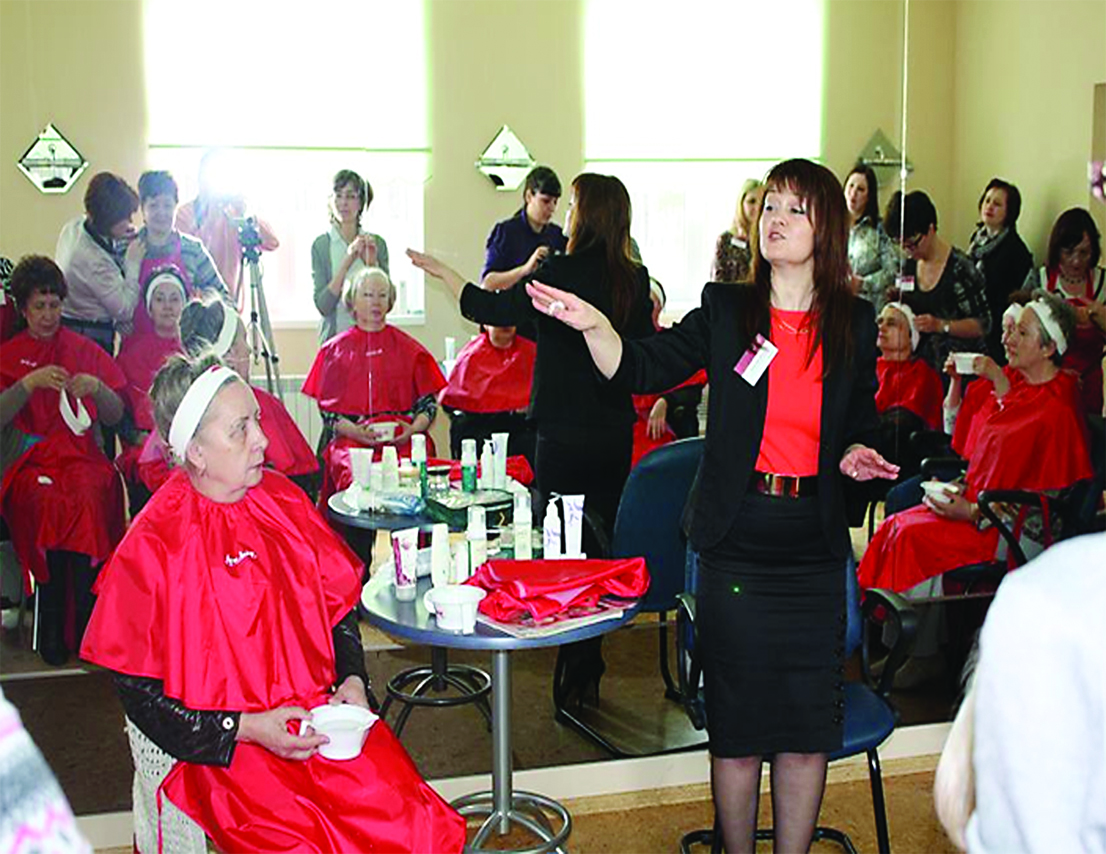 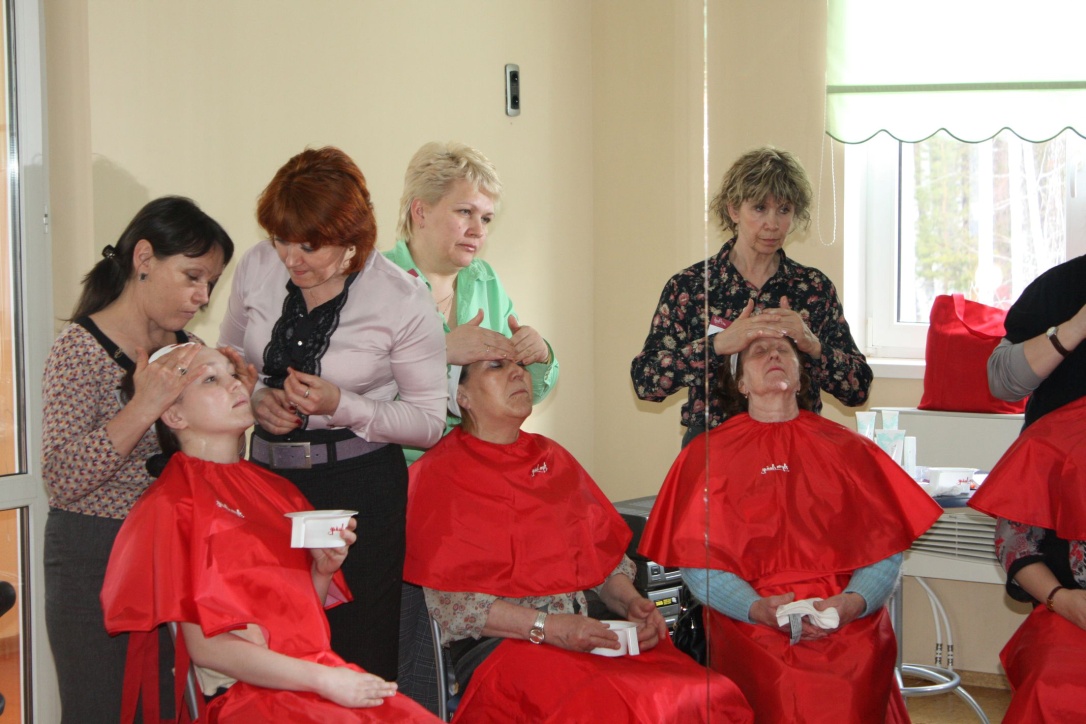 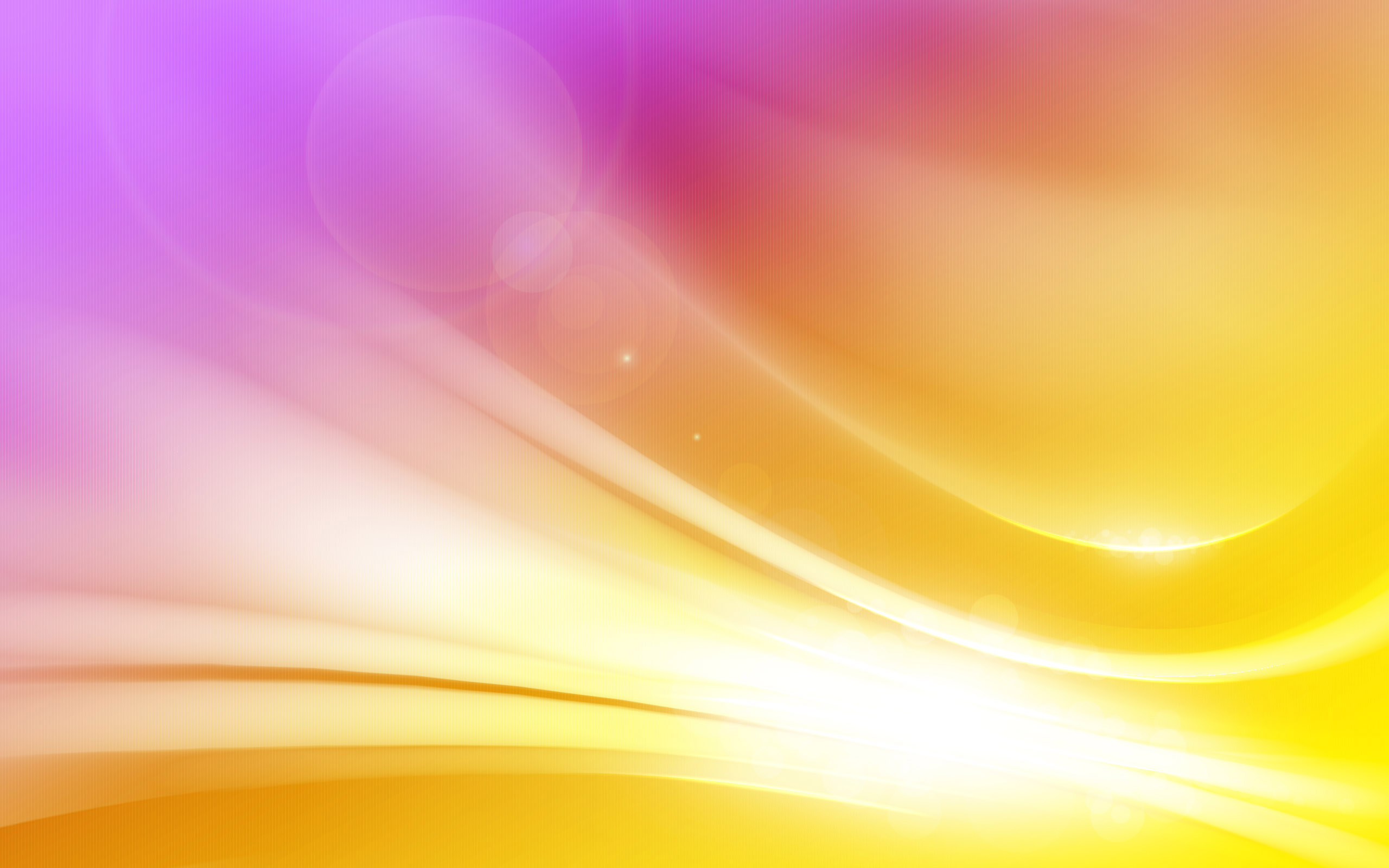 ТЕХНОЛОГИЯ
 «ТУРБОУСКОРЕНИЕ»
Эффективность, доказанная временем!
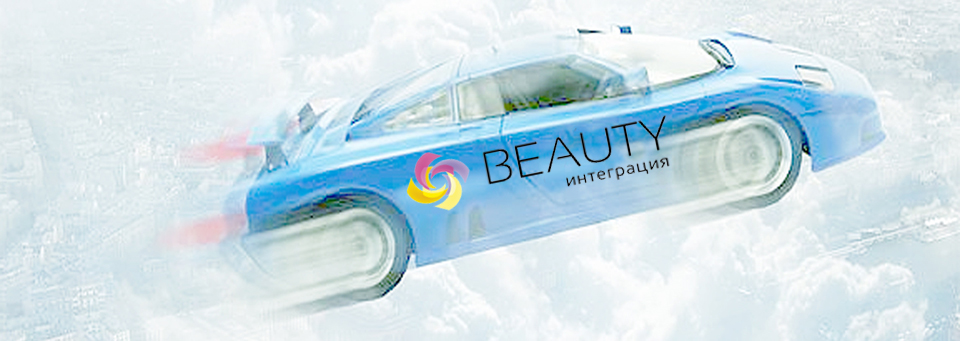 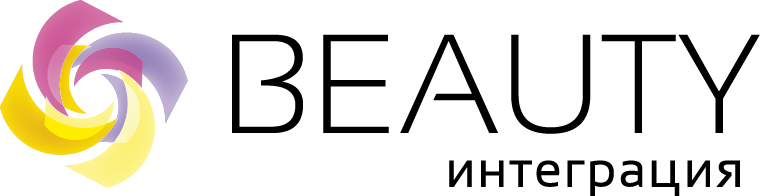 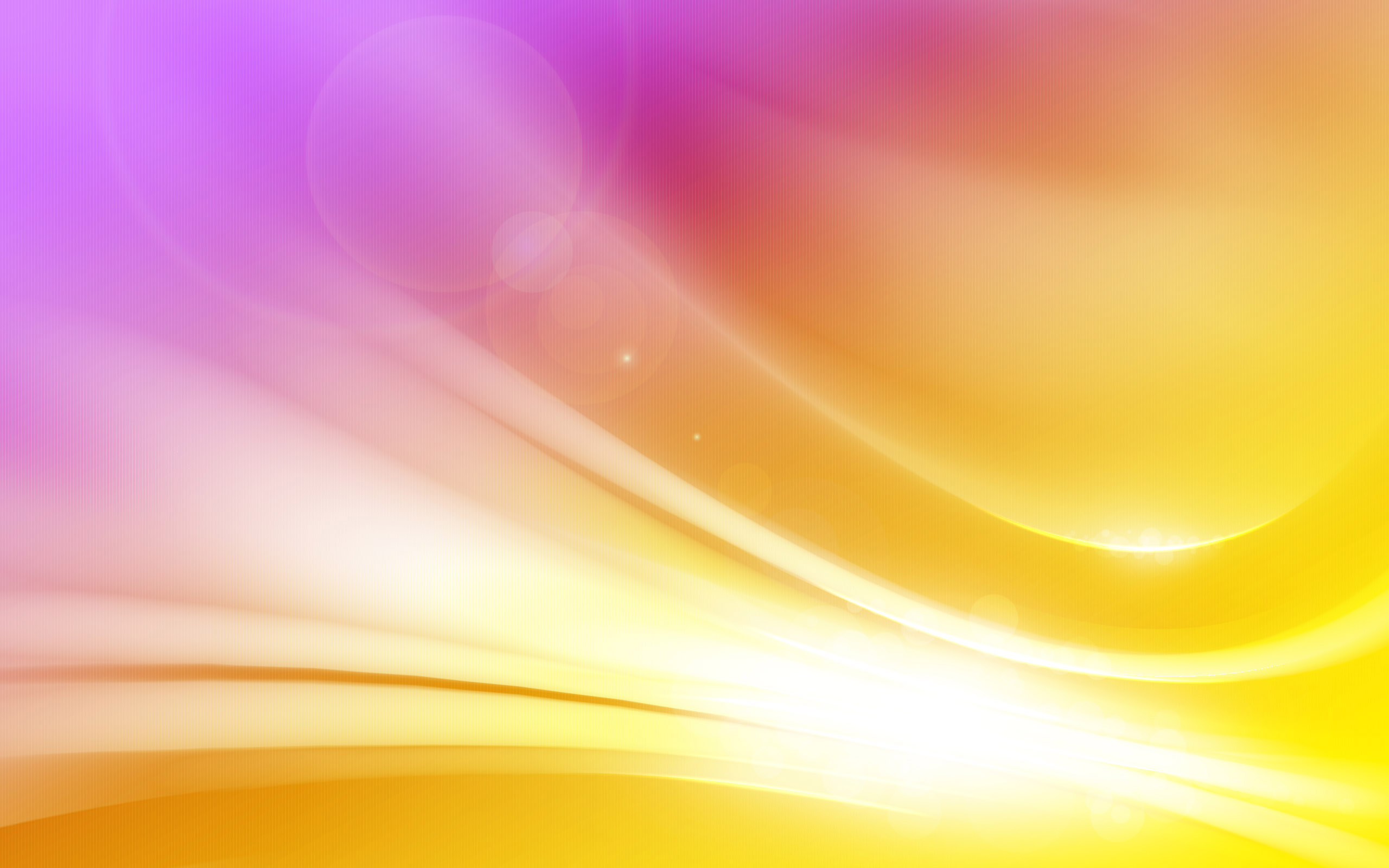 ДЕЛОВОЕ ПАРТНЕРСТВО
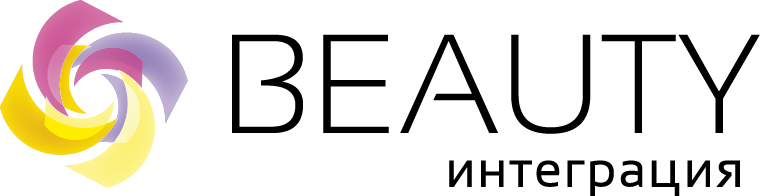 И
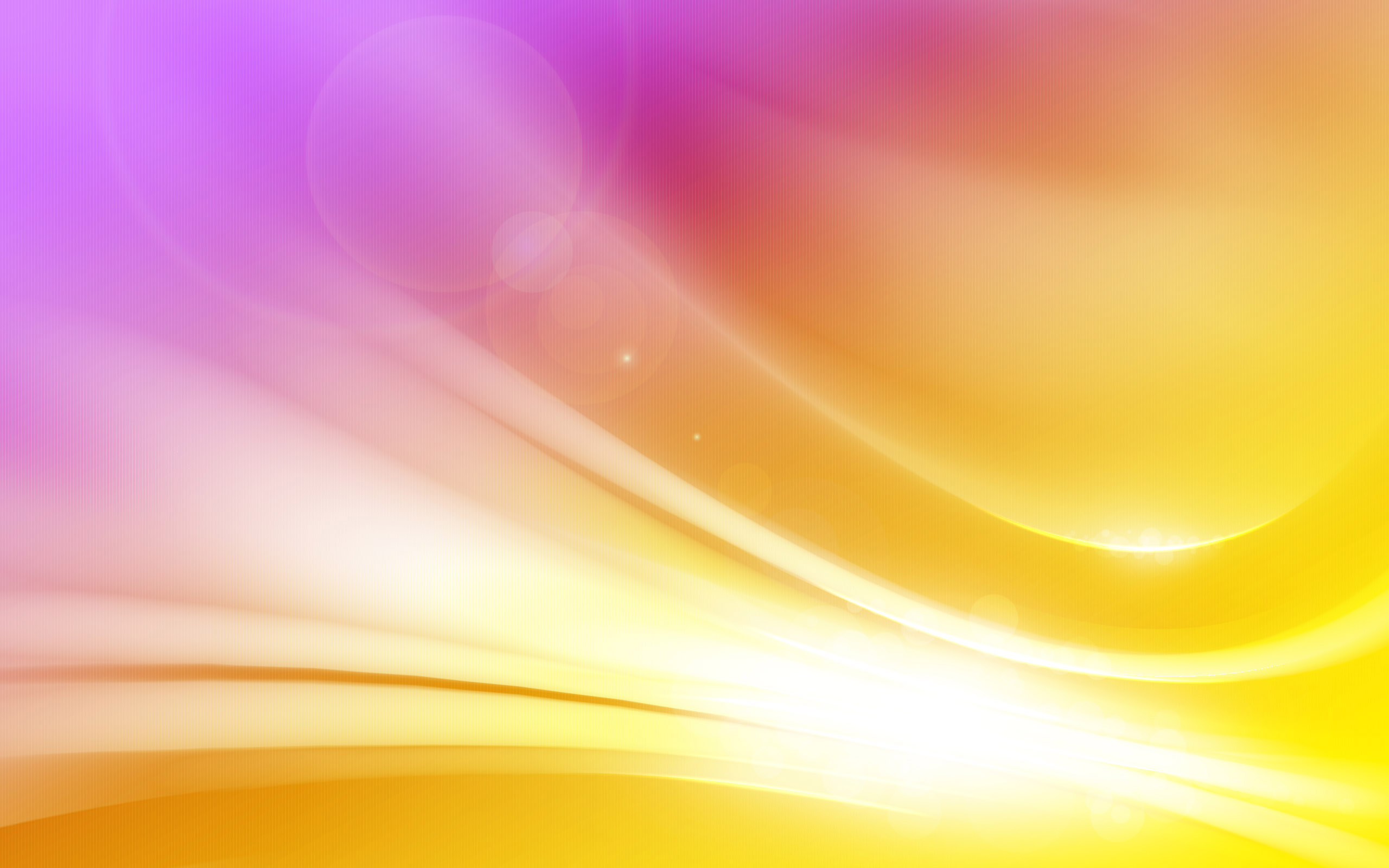 ПРЕИМУЩЕСТВА ТЕХНОЛОГИИ:
НАГЛЯДНОСТЬ
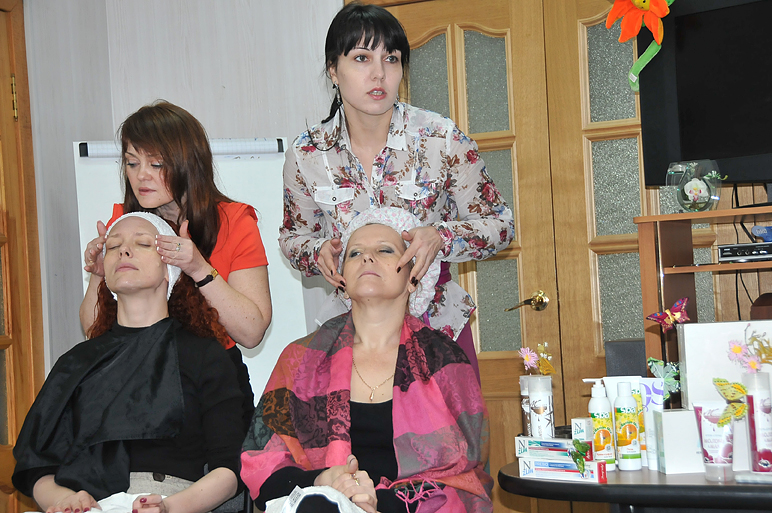 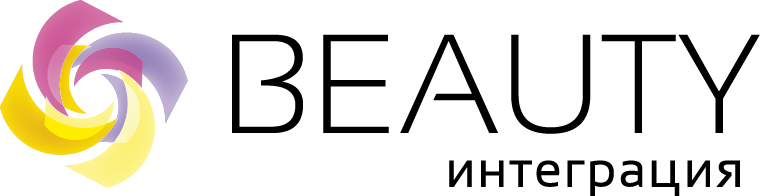 РЕЗУЛЬТАТИВНОСТЬ
СИСТЕМНОСТЬ И ДУБЛИЦИРУЕМОСТЬ
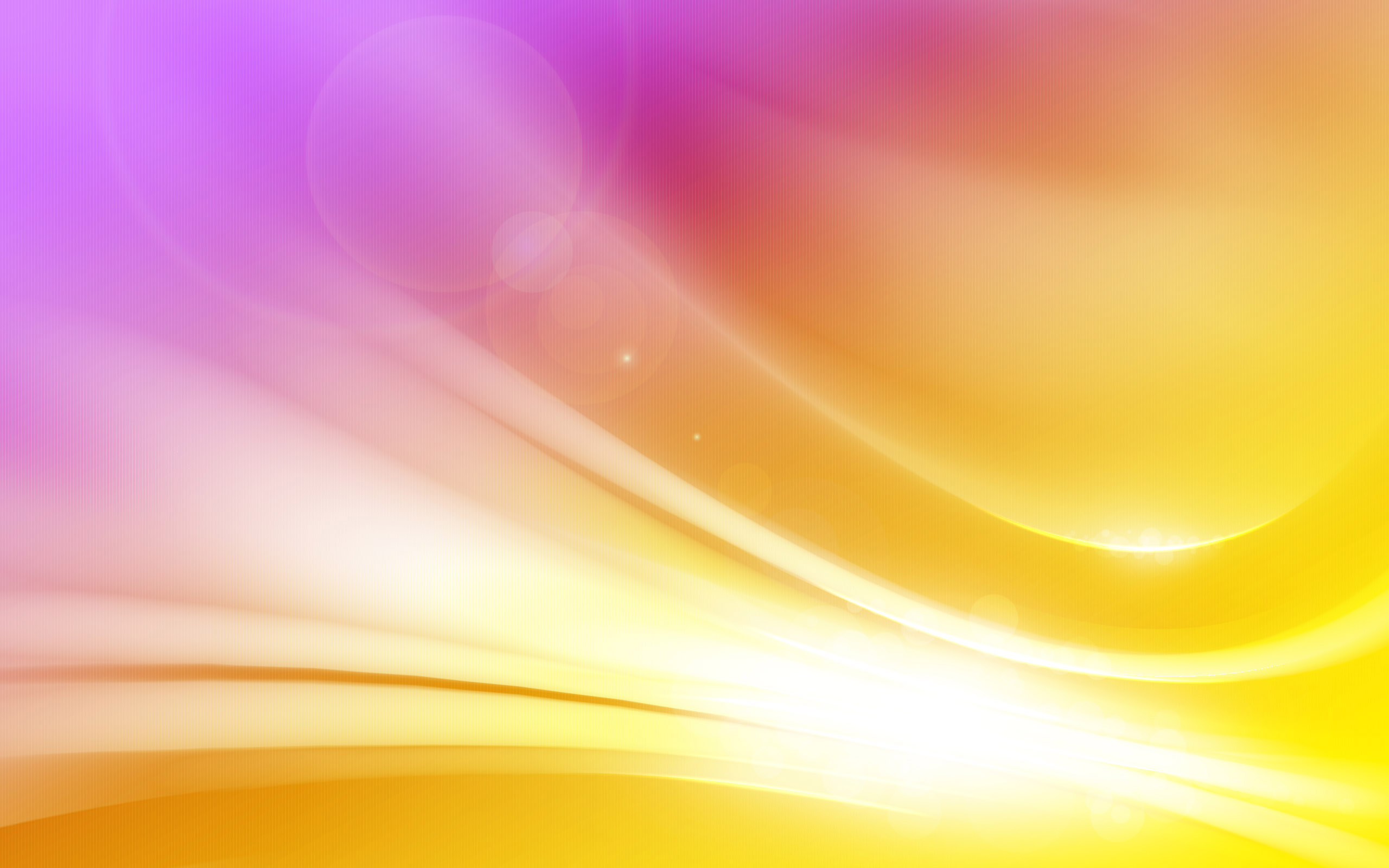 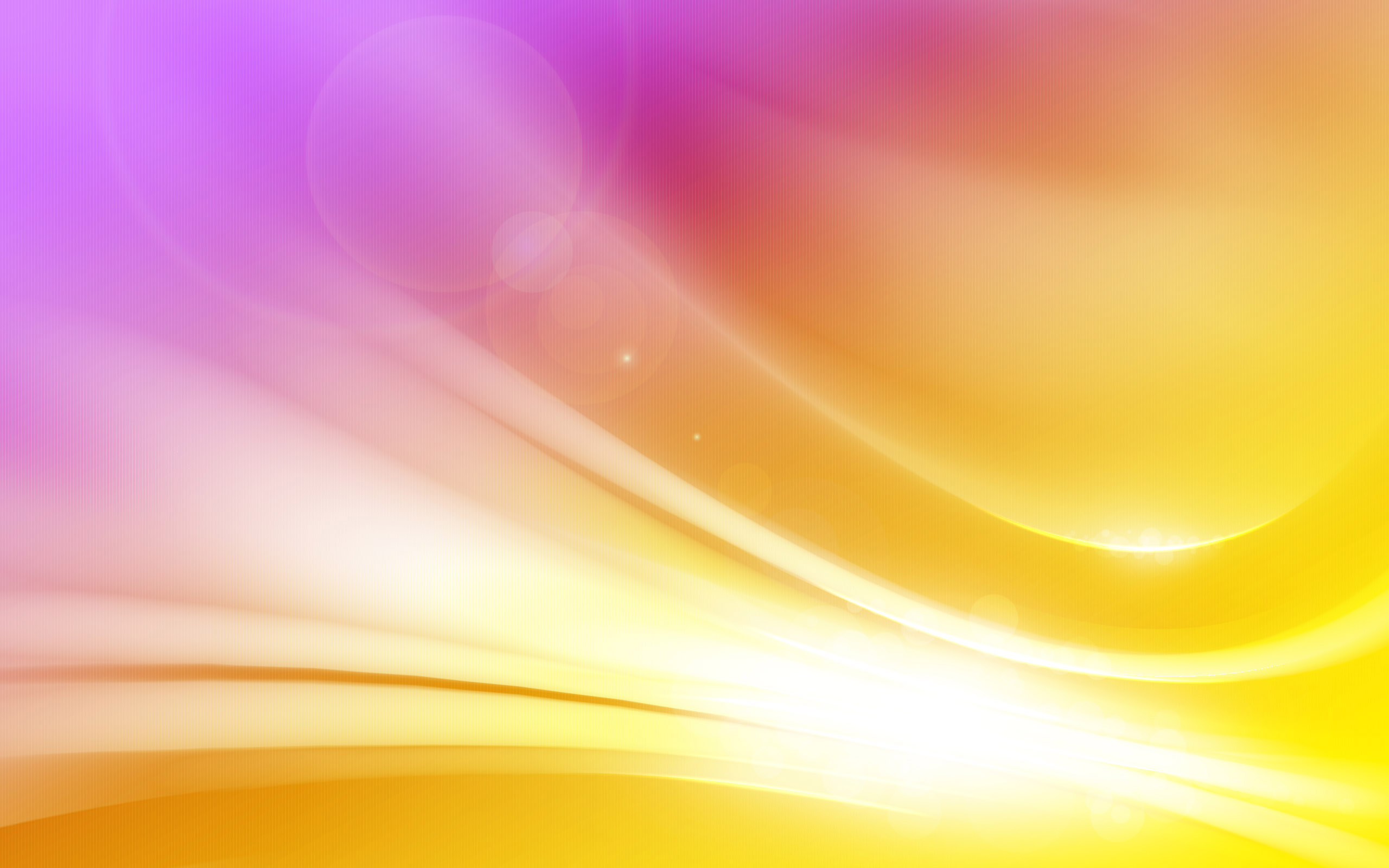 НАГЛЯДНОСТЬ
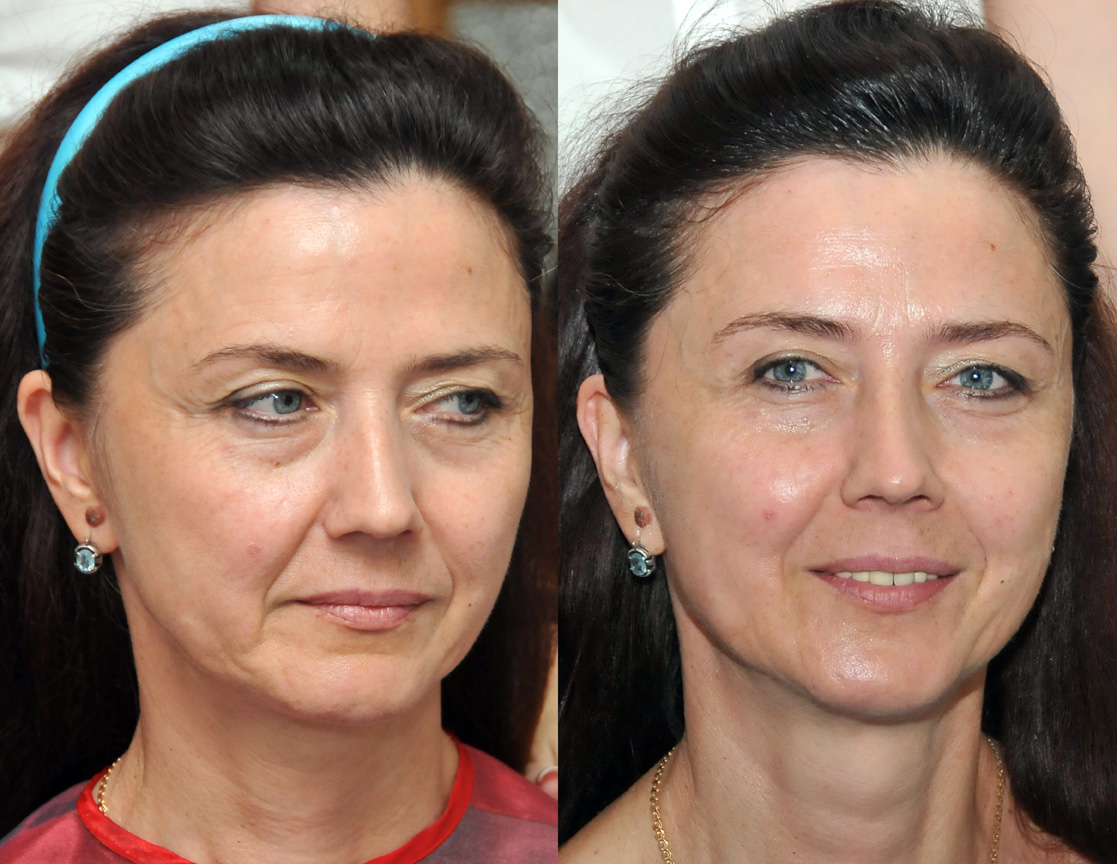 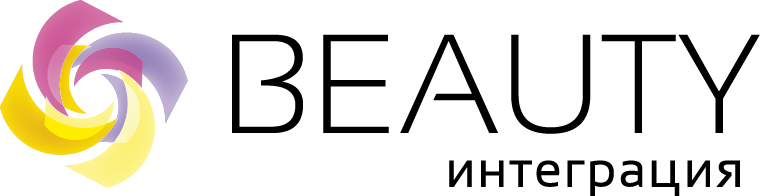 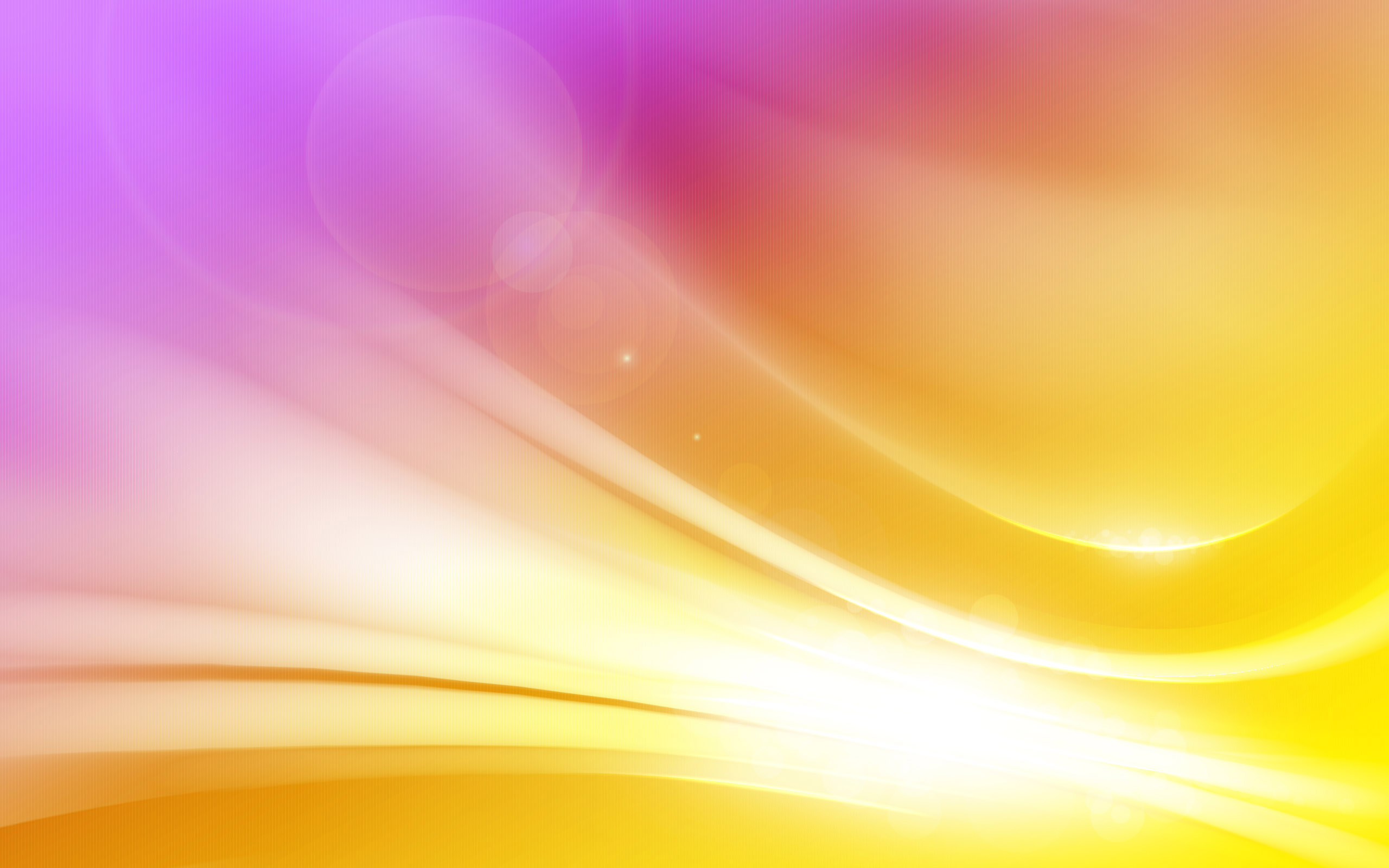 ДО
ПОСЛЕ
Наглядная эффективность и результативность косметических средств создает доверительные отношения с Клиентами.
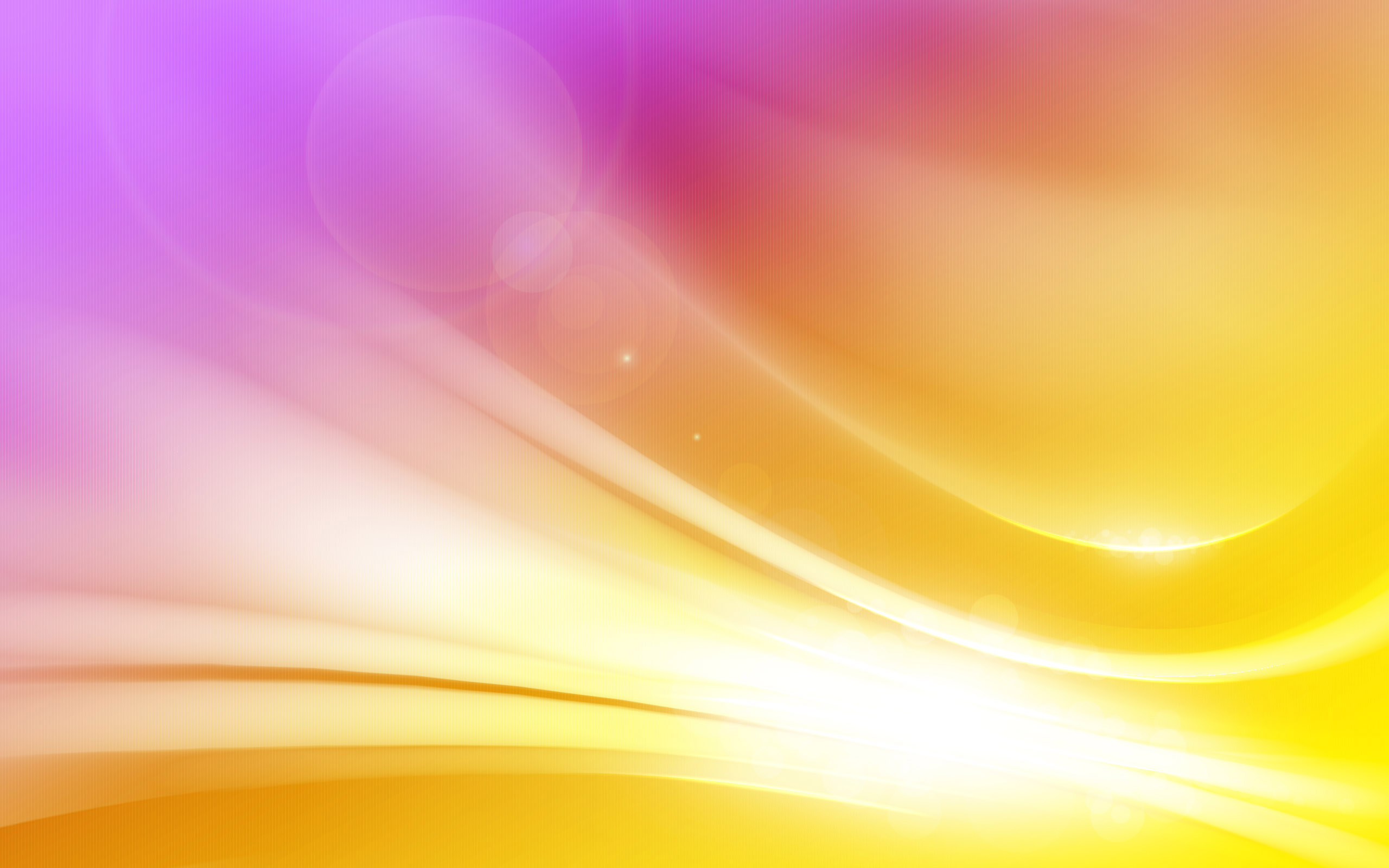 НАГЛЯДНОСТЬ
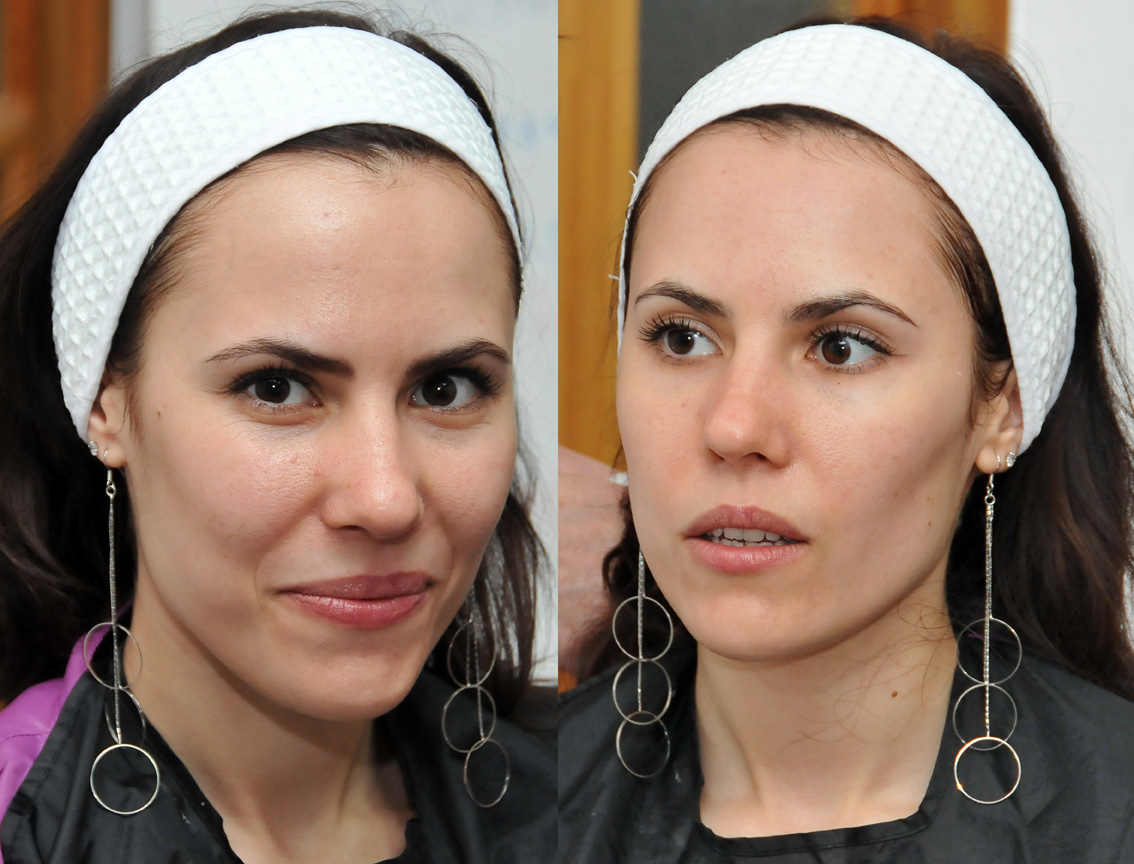 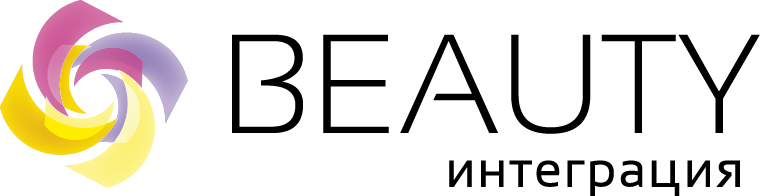 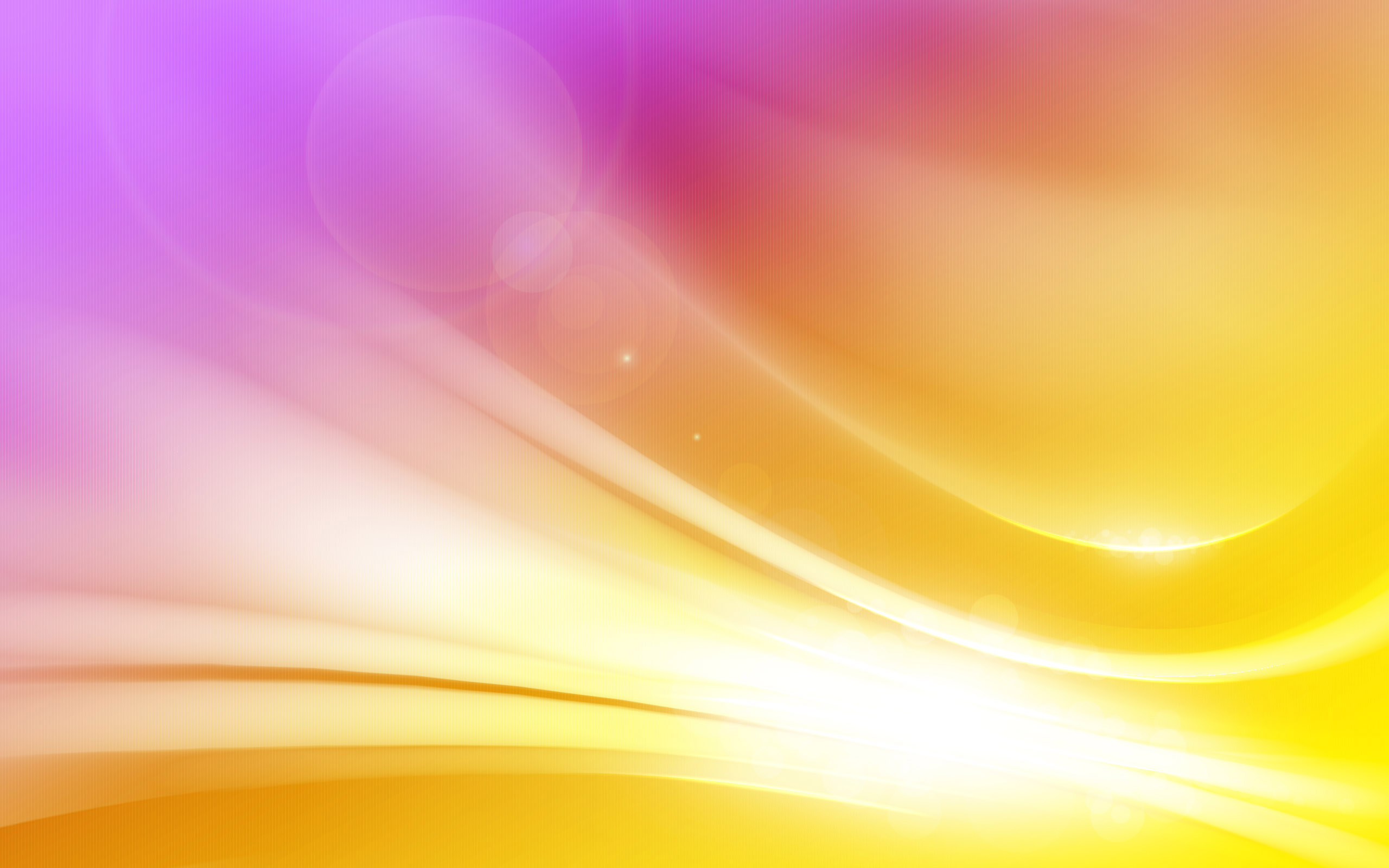 ДО
ПОСЛЕ
Наглядная эффективность и результативность косметических средств создает доверительные отношения с Клиентами.
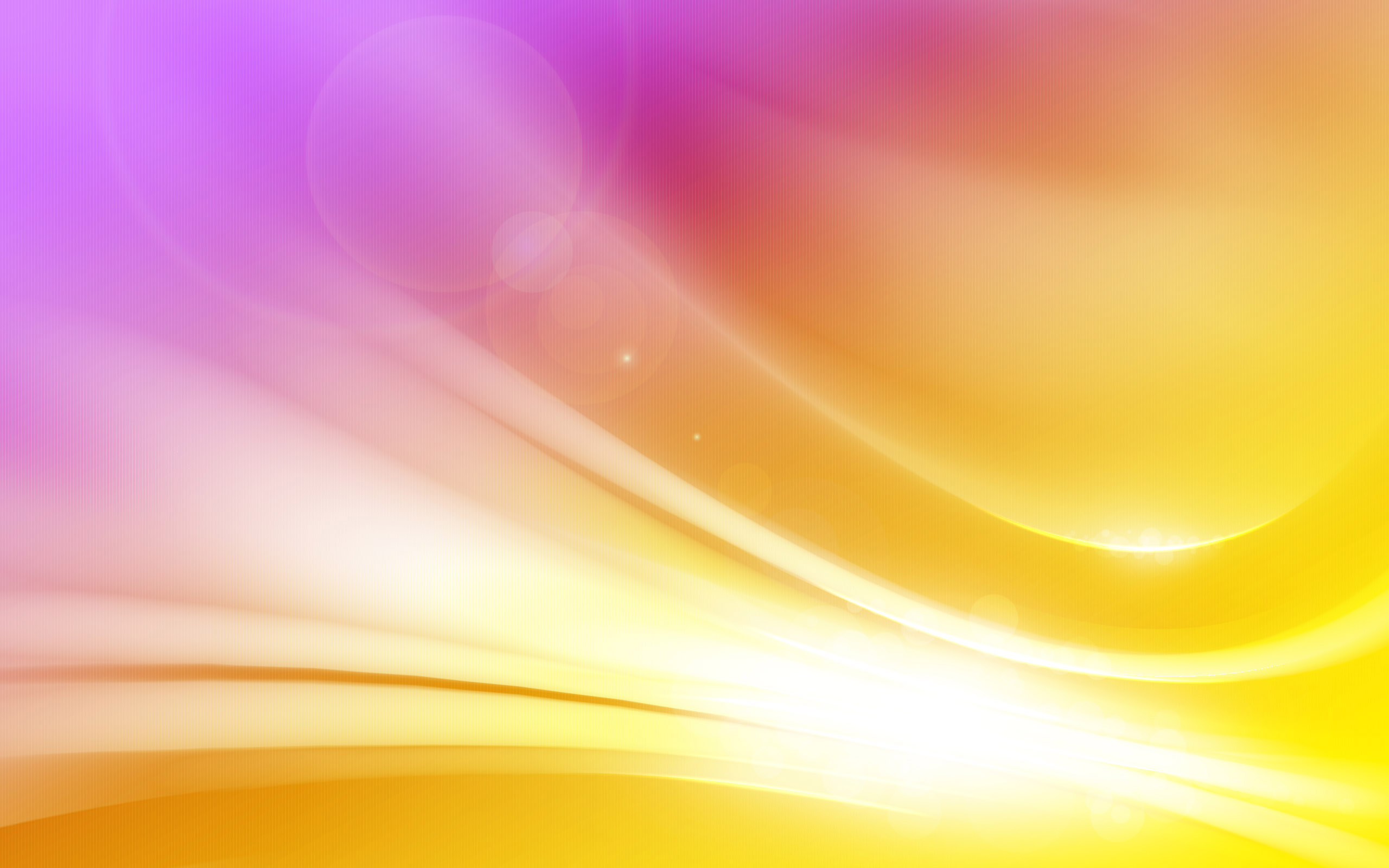 НАГЛЯДНОСТЬ
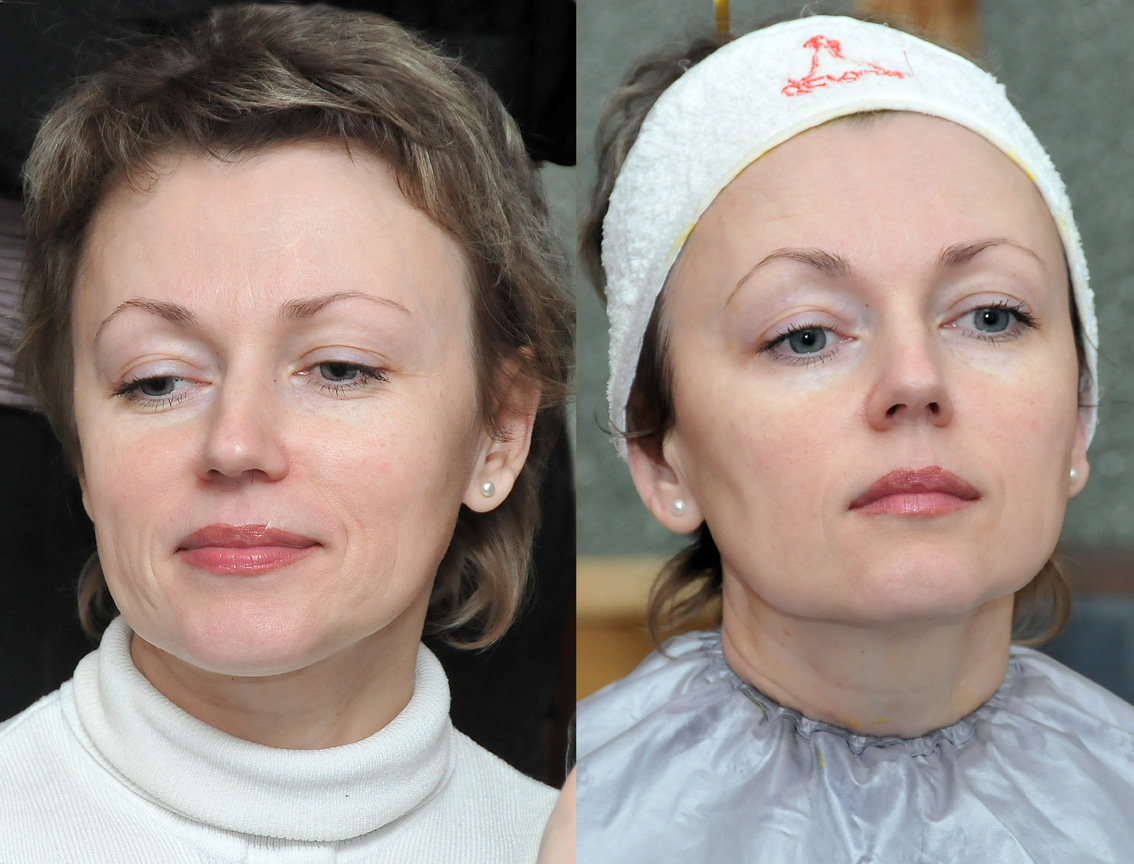 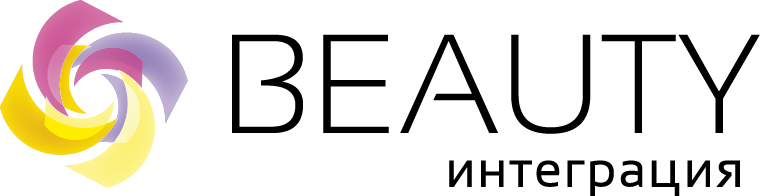 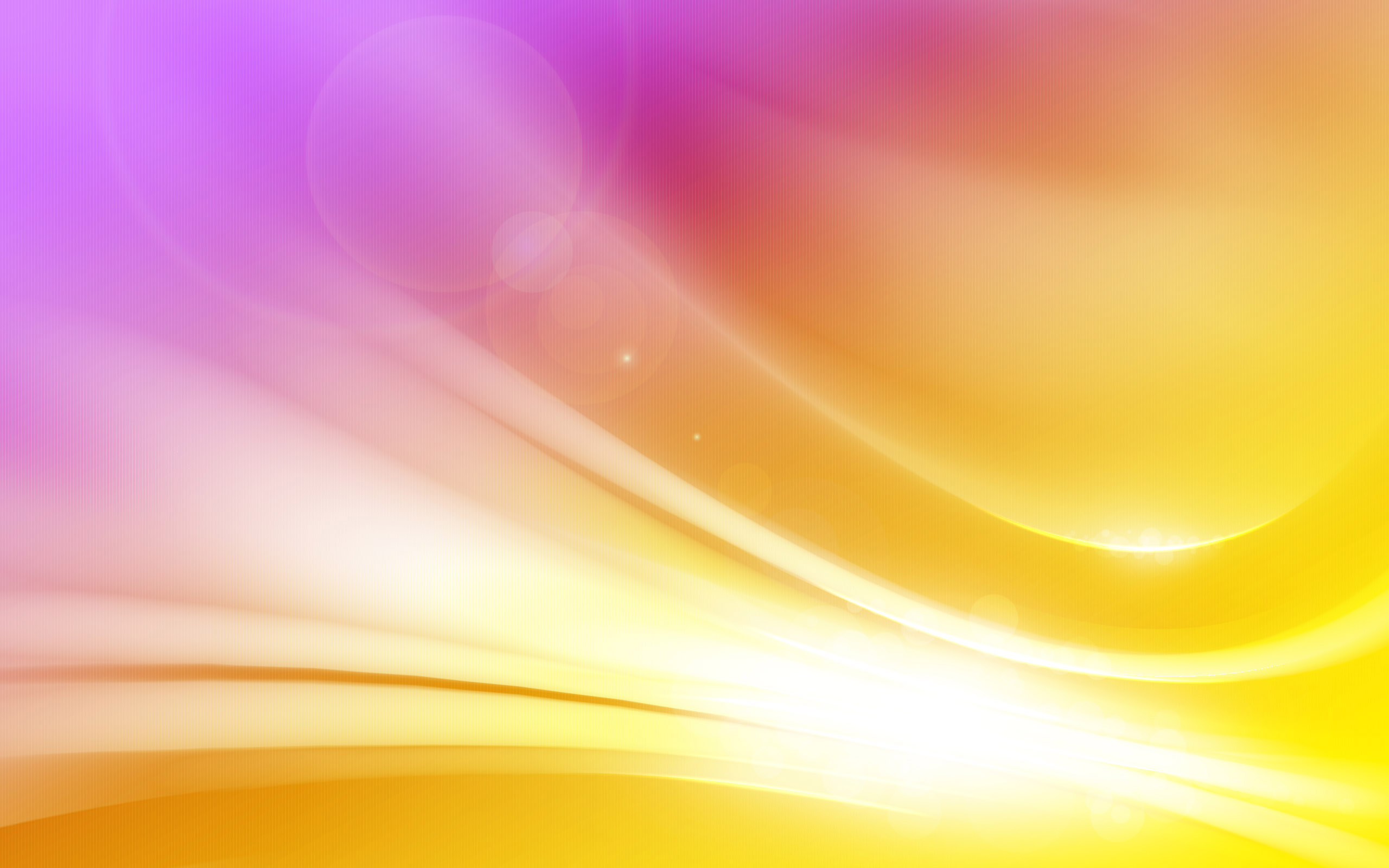 ДО
ПОСЛЕ
Наглядная эффективность и результативность косметических средств создает доверительные отношения с Клиентами.
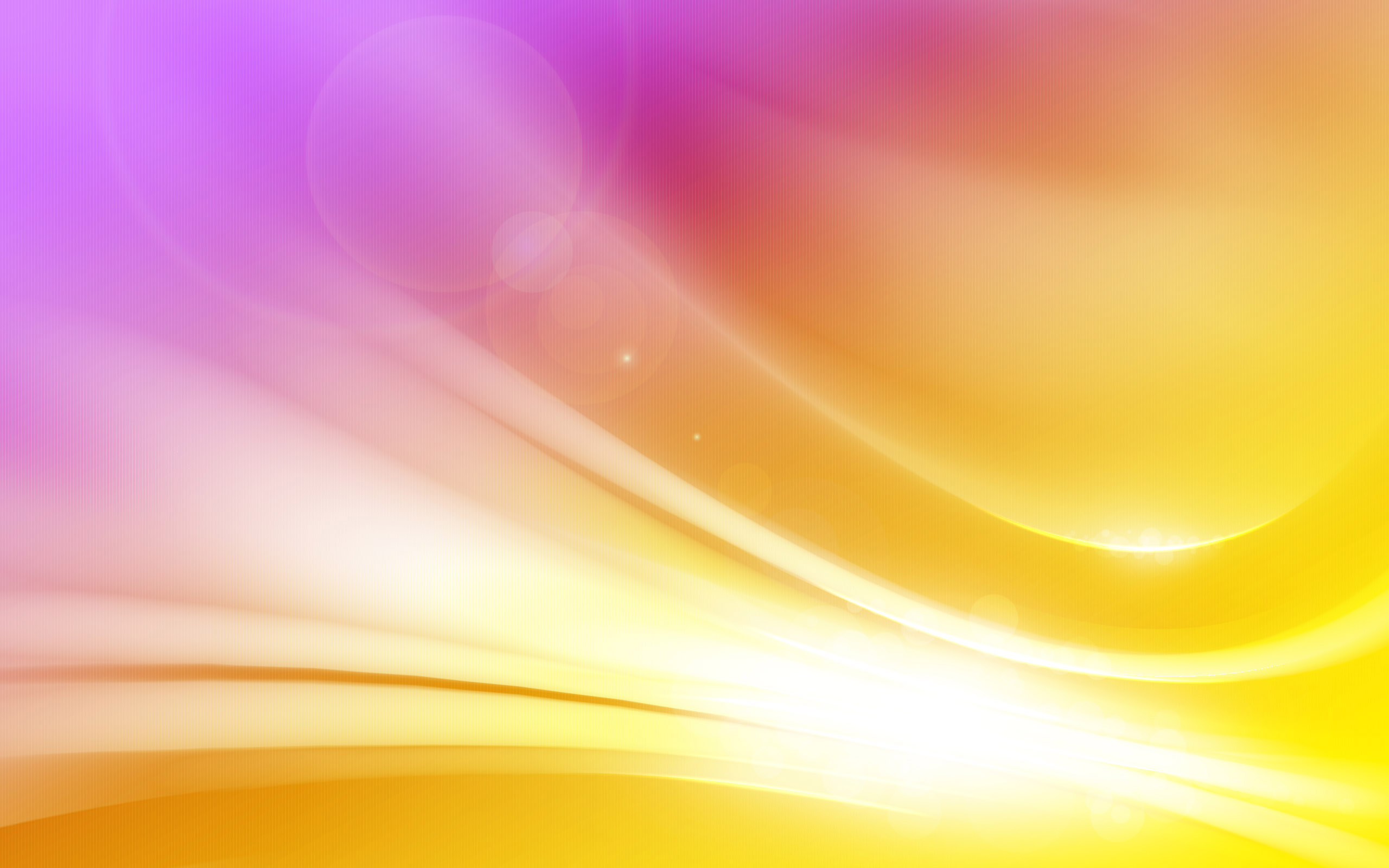 НАГЛЯДНОСТЬ
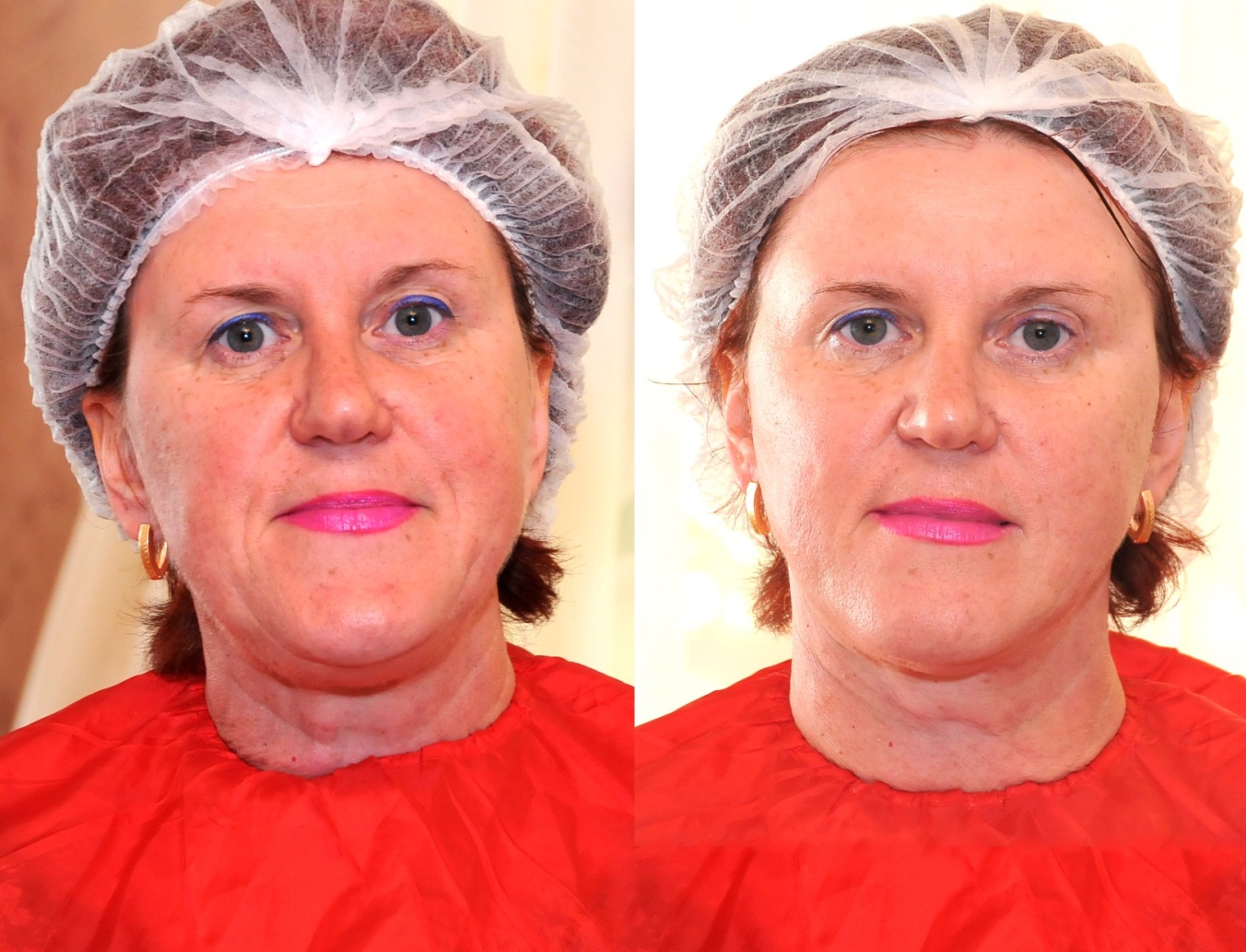 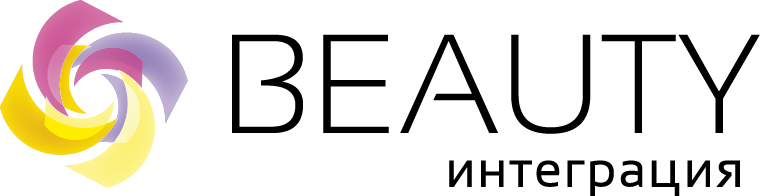 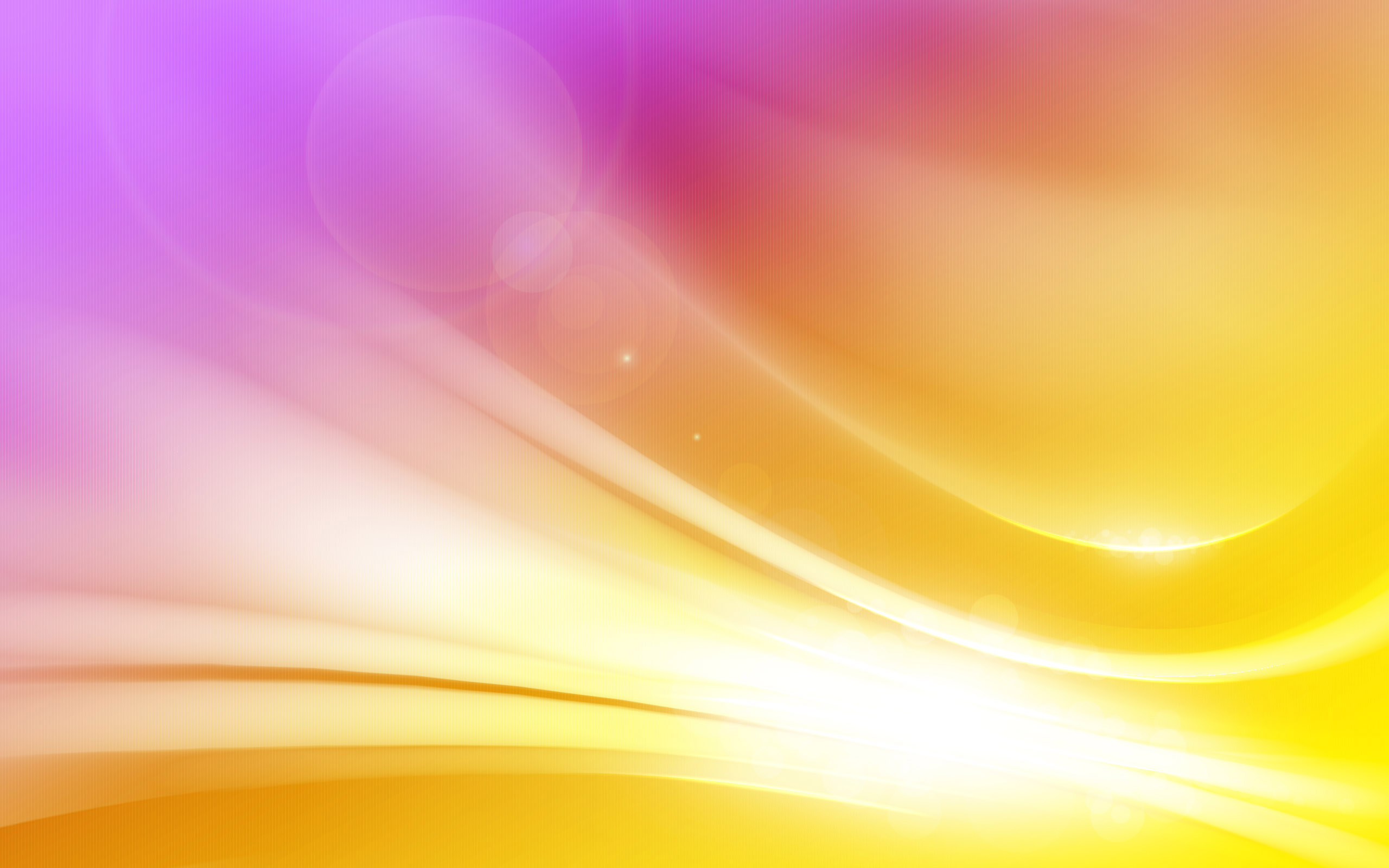 ДО
ПОСЛЕ
Наглядная эффективность и результативность косметических средств создает доверительные отношения с Клиентами.
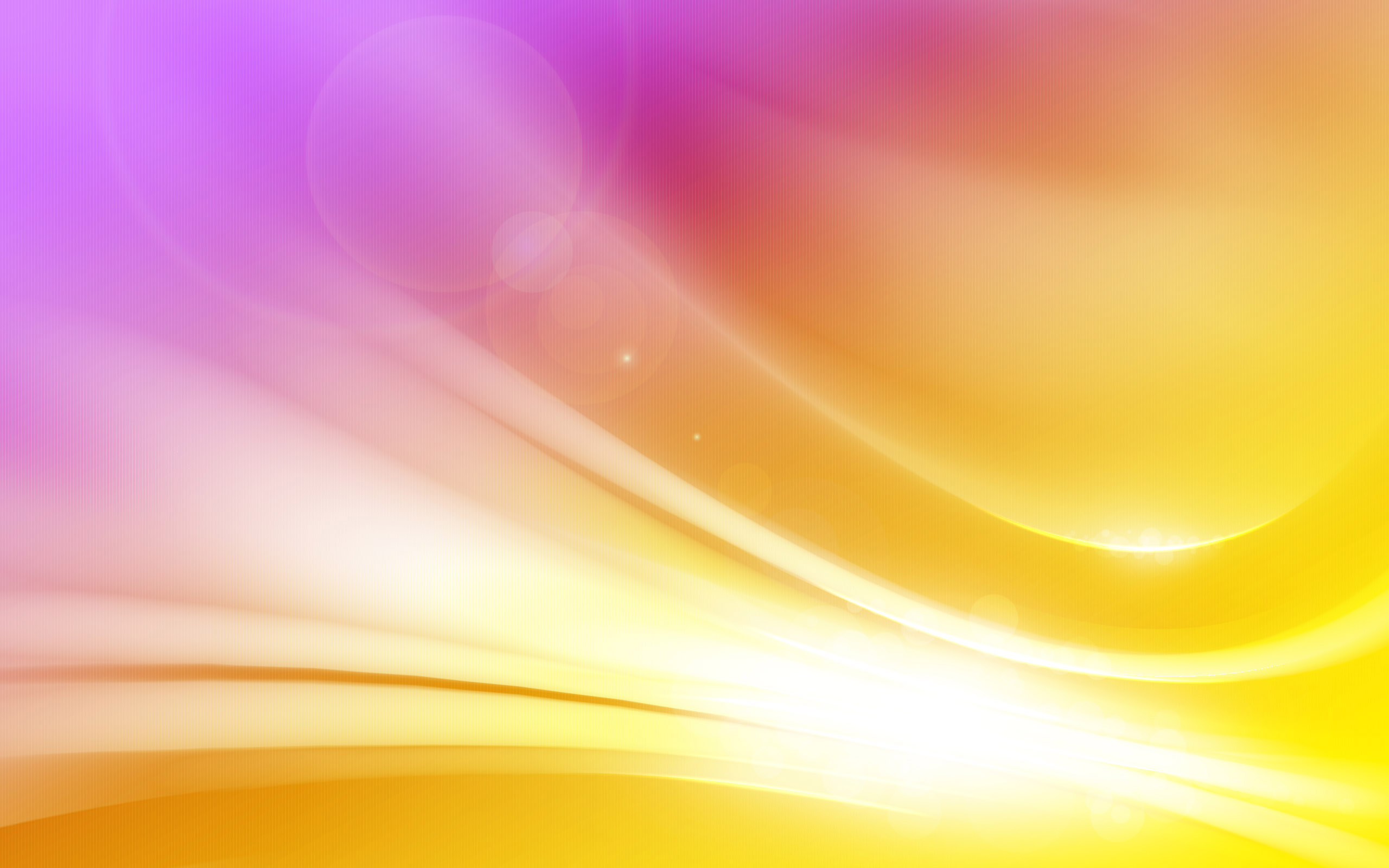 НАГЛЯДНОСТЬ
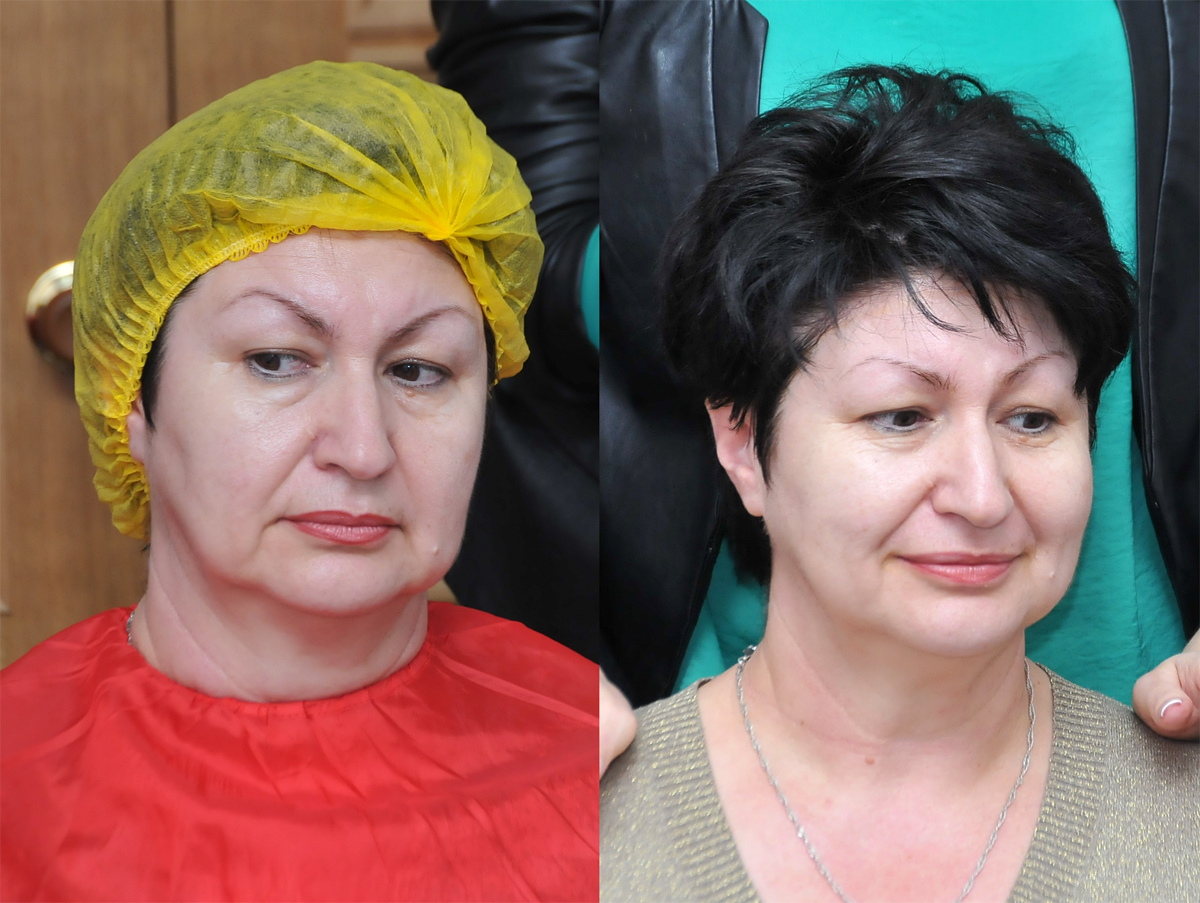 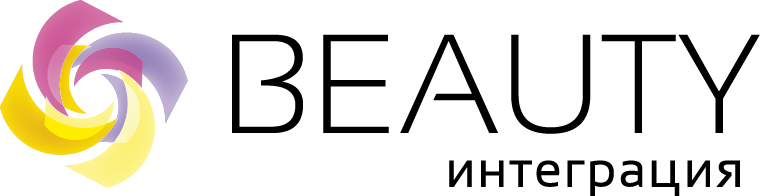 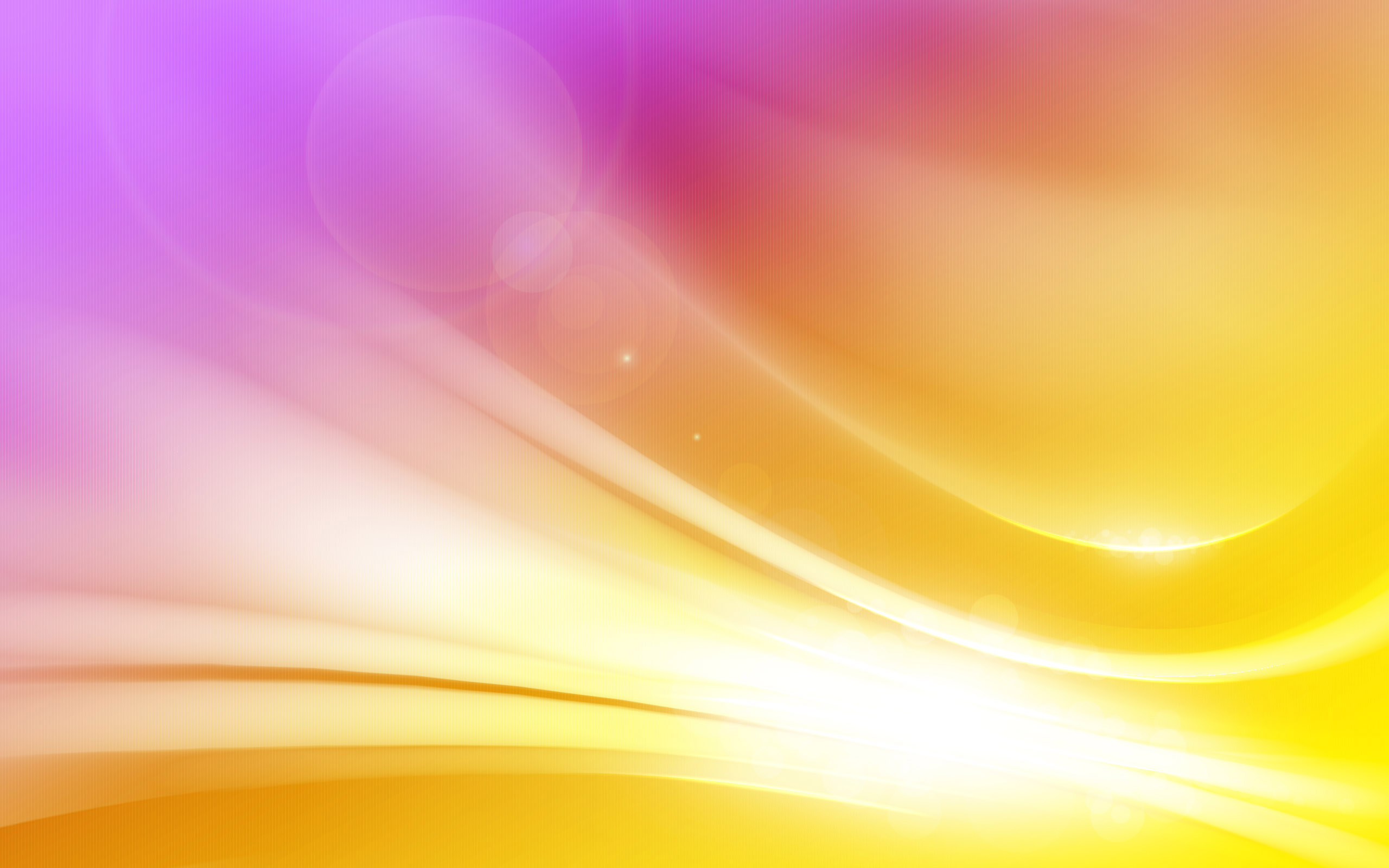 ДО
ПОСЛЕ
Наглядная эффективность и результативность косметических средств создает доверительные отношения с Клиентами.
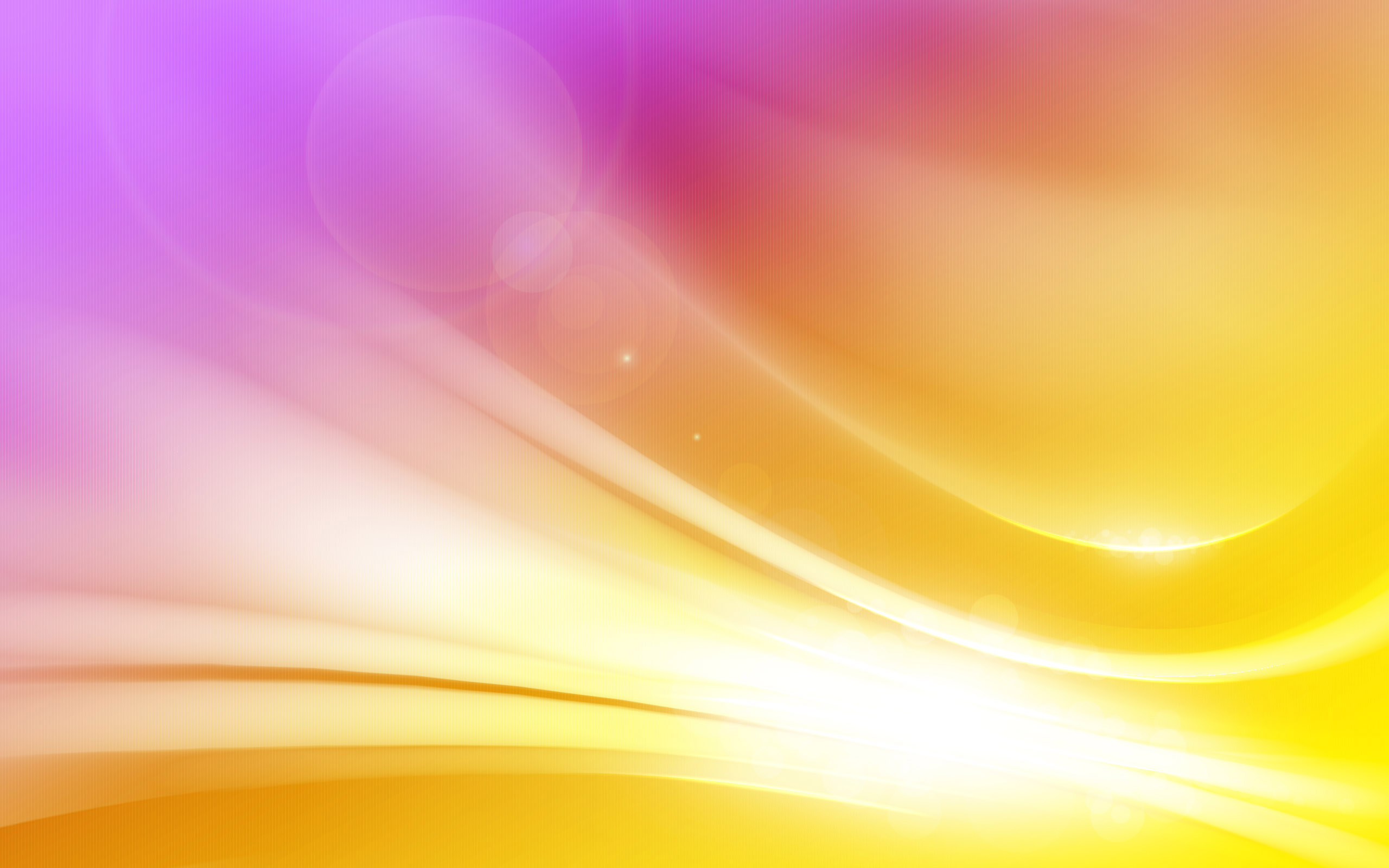 НАГЛЯДНОСТЬ
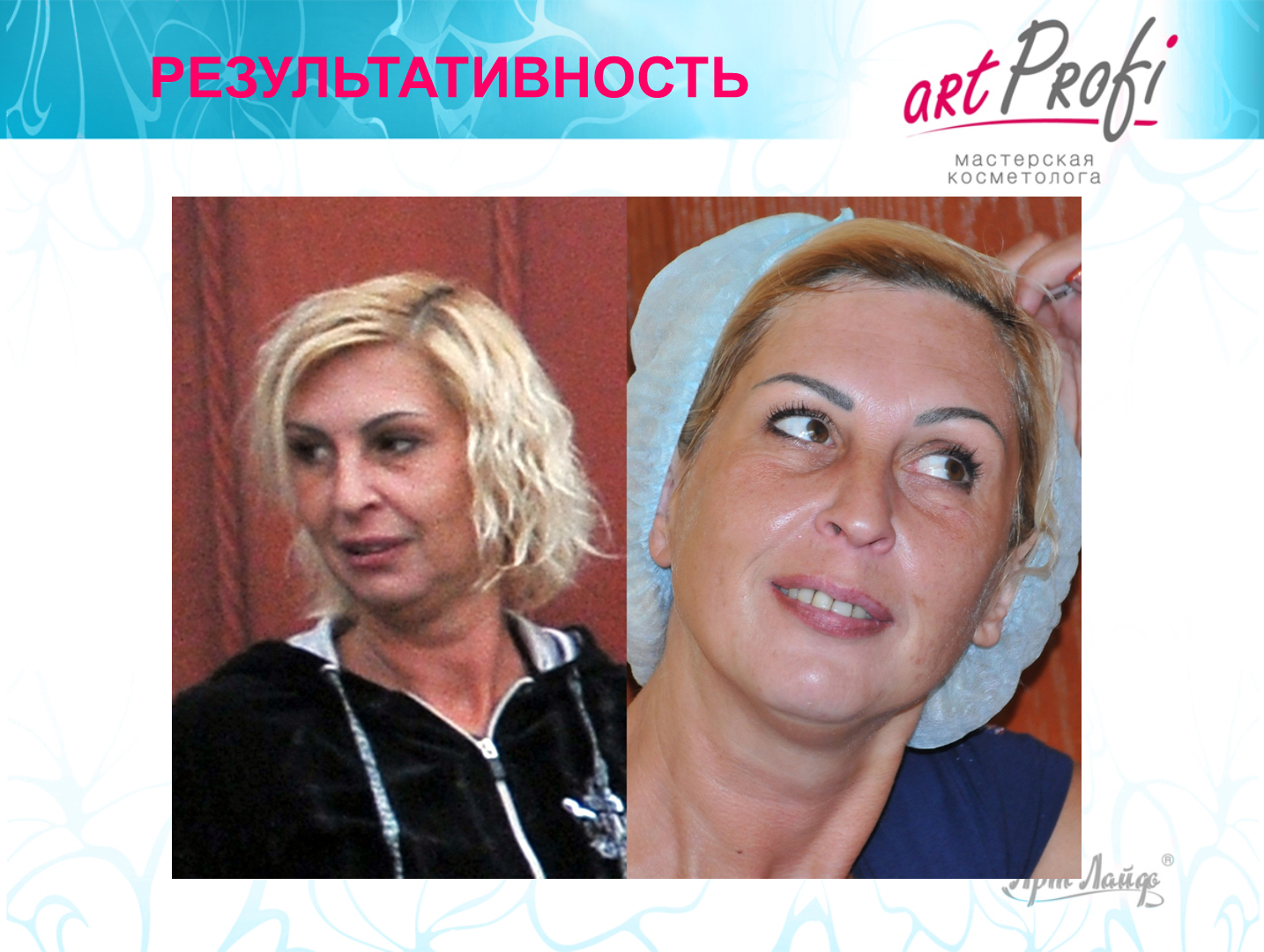 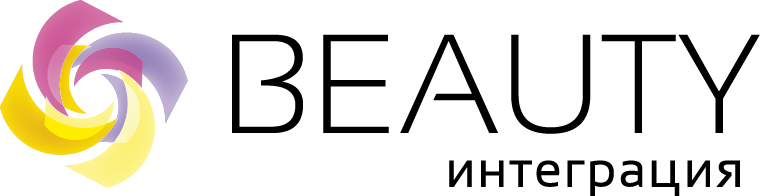 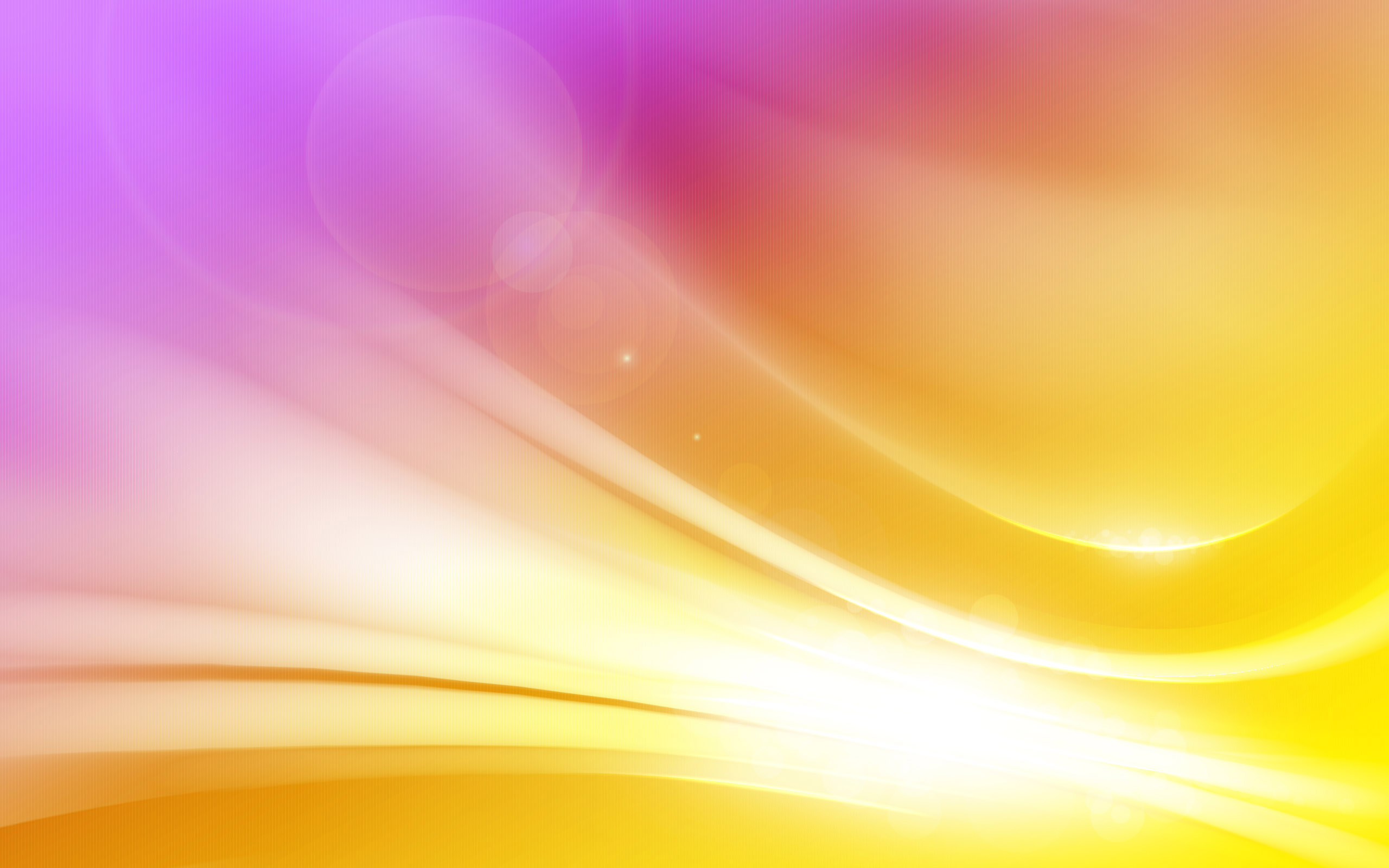 ДО
ПОСЛЕ
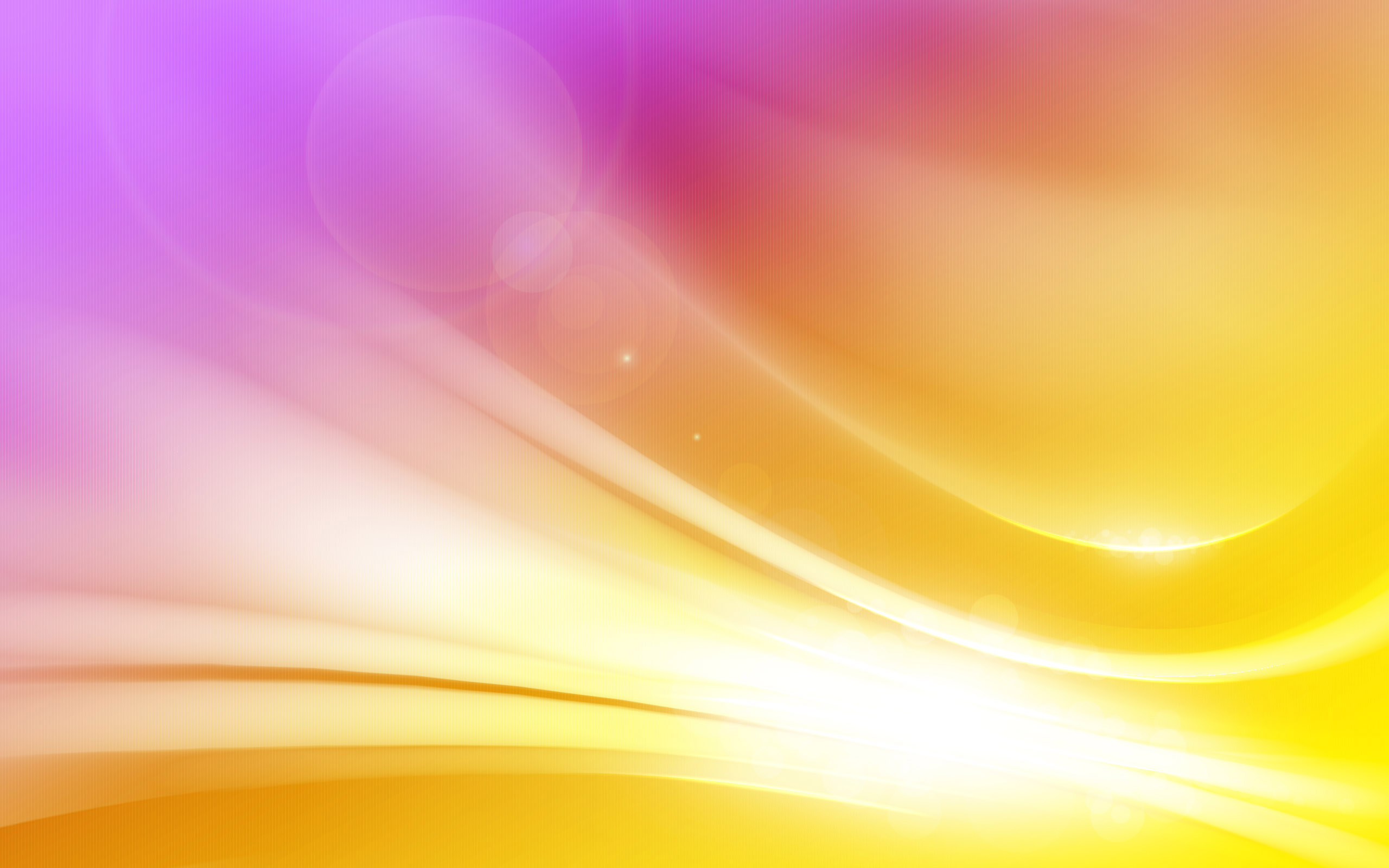 СИСТЕМНОСТЬ
 И ДУБЛИЦИРУЕМОСТЬ
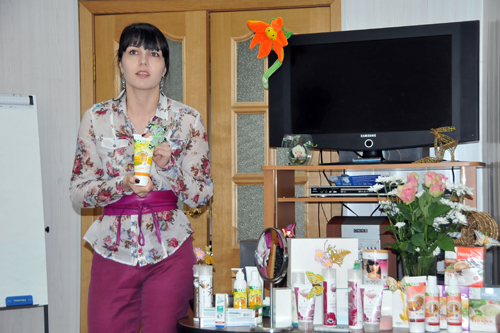 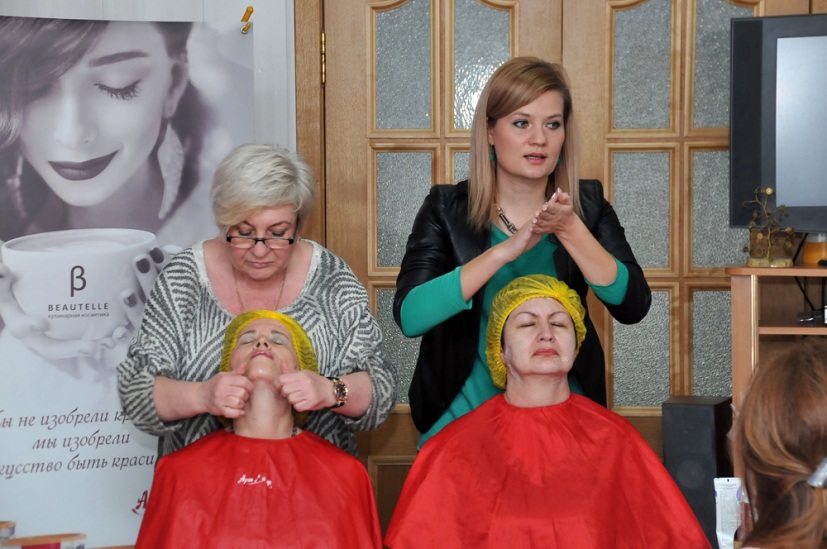 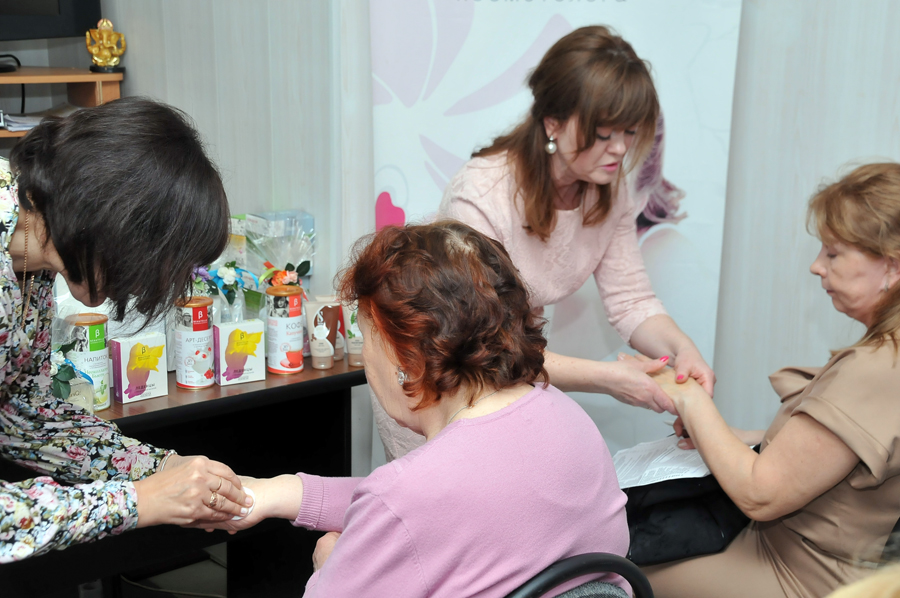 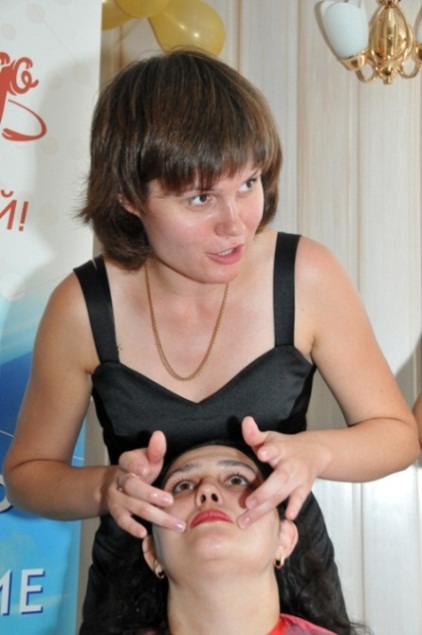 Такие мероприятия проходят несколько 
раз в месяц и в разных регионах.
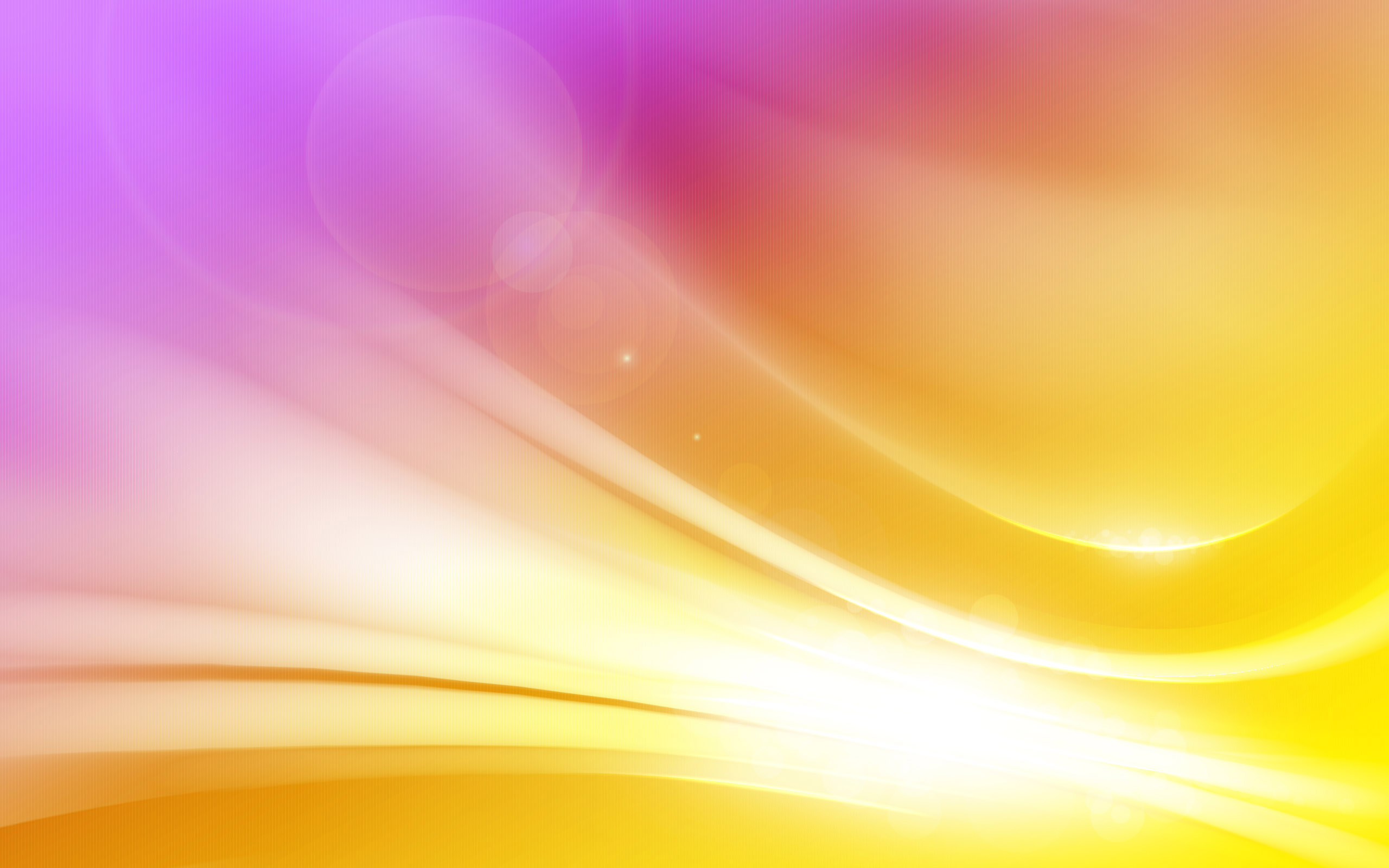 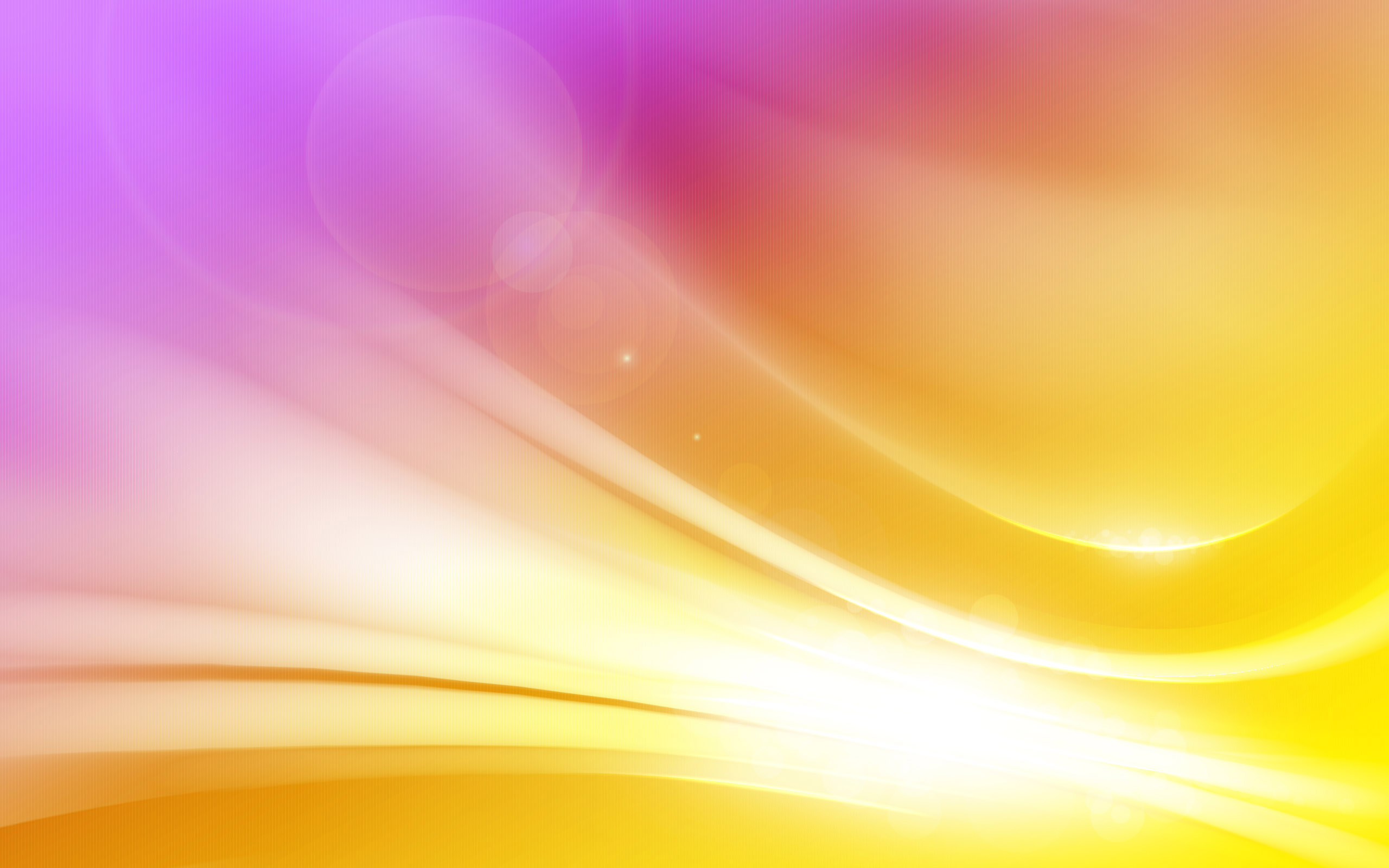 КОСМЕТИЧЕСКИЙ МАСТЕР-КЛАСС НА ВЫСТАВКЕ
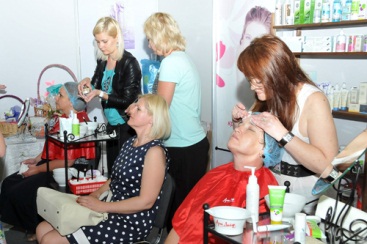 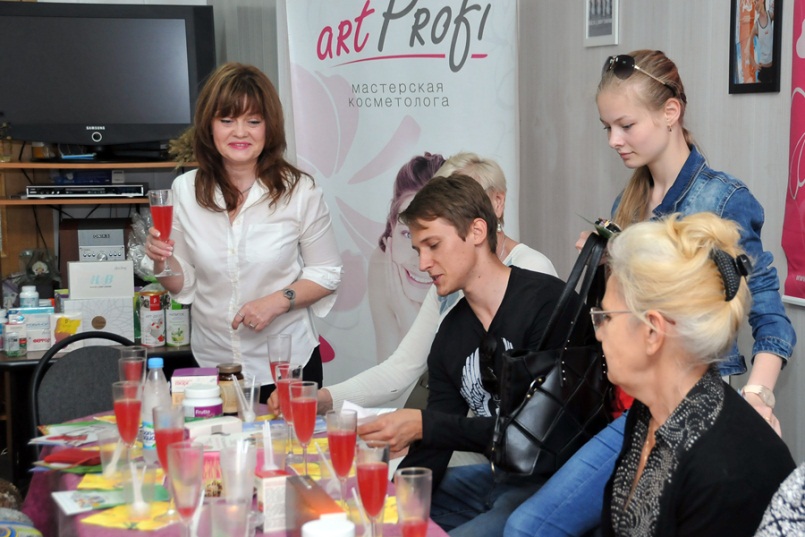 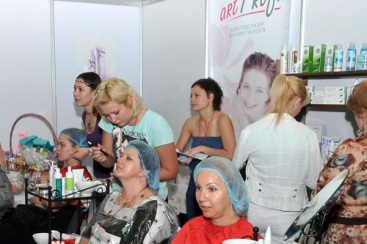 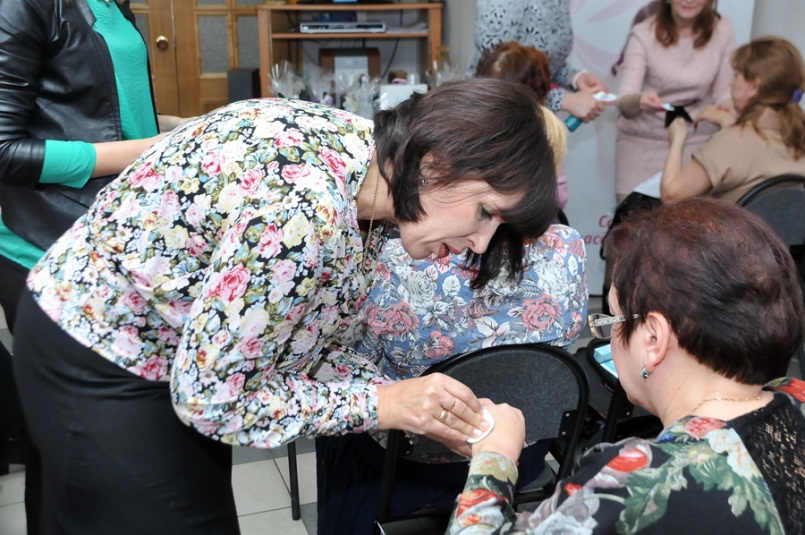 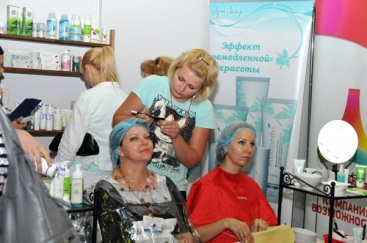 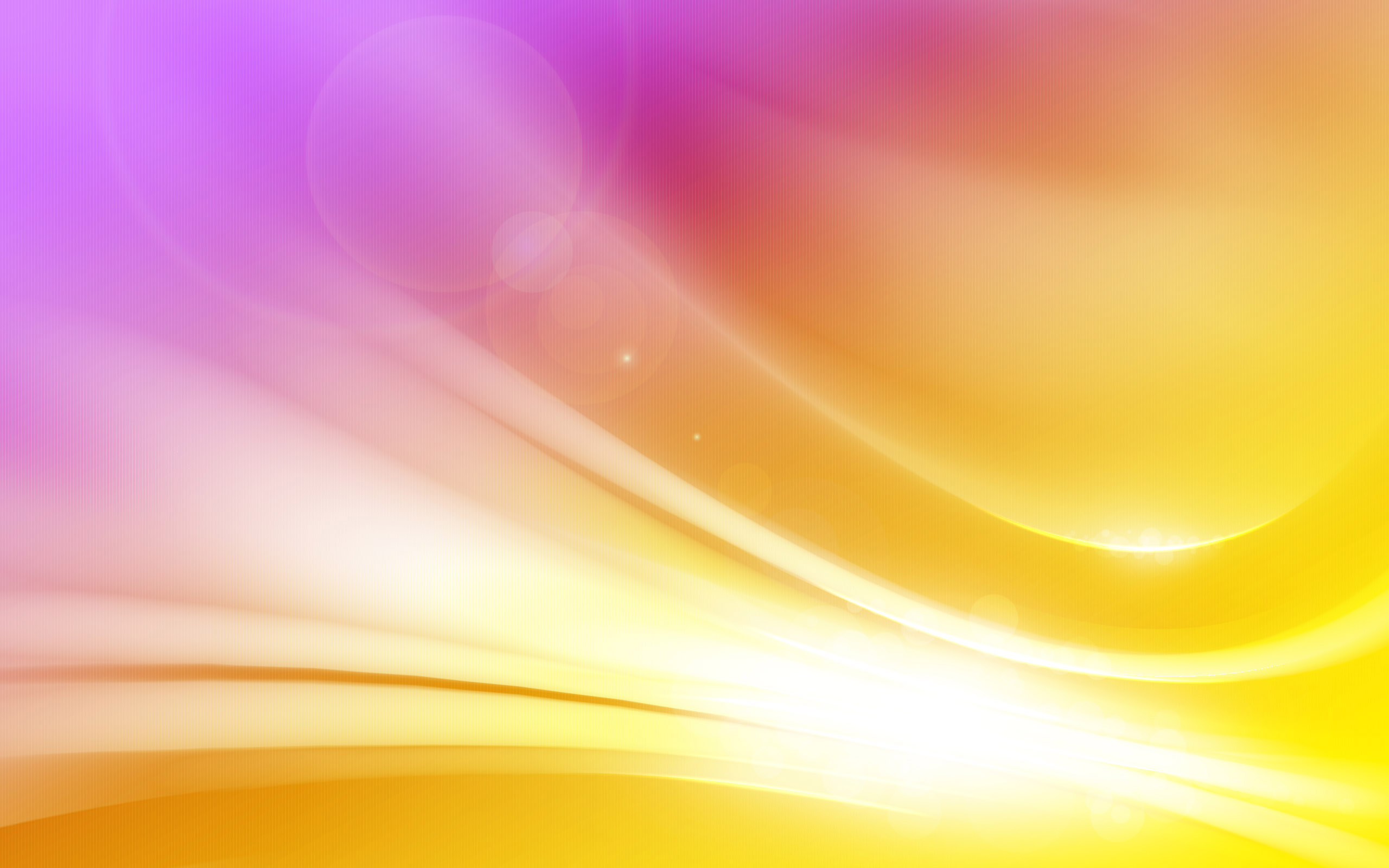 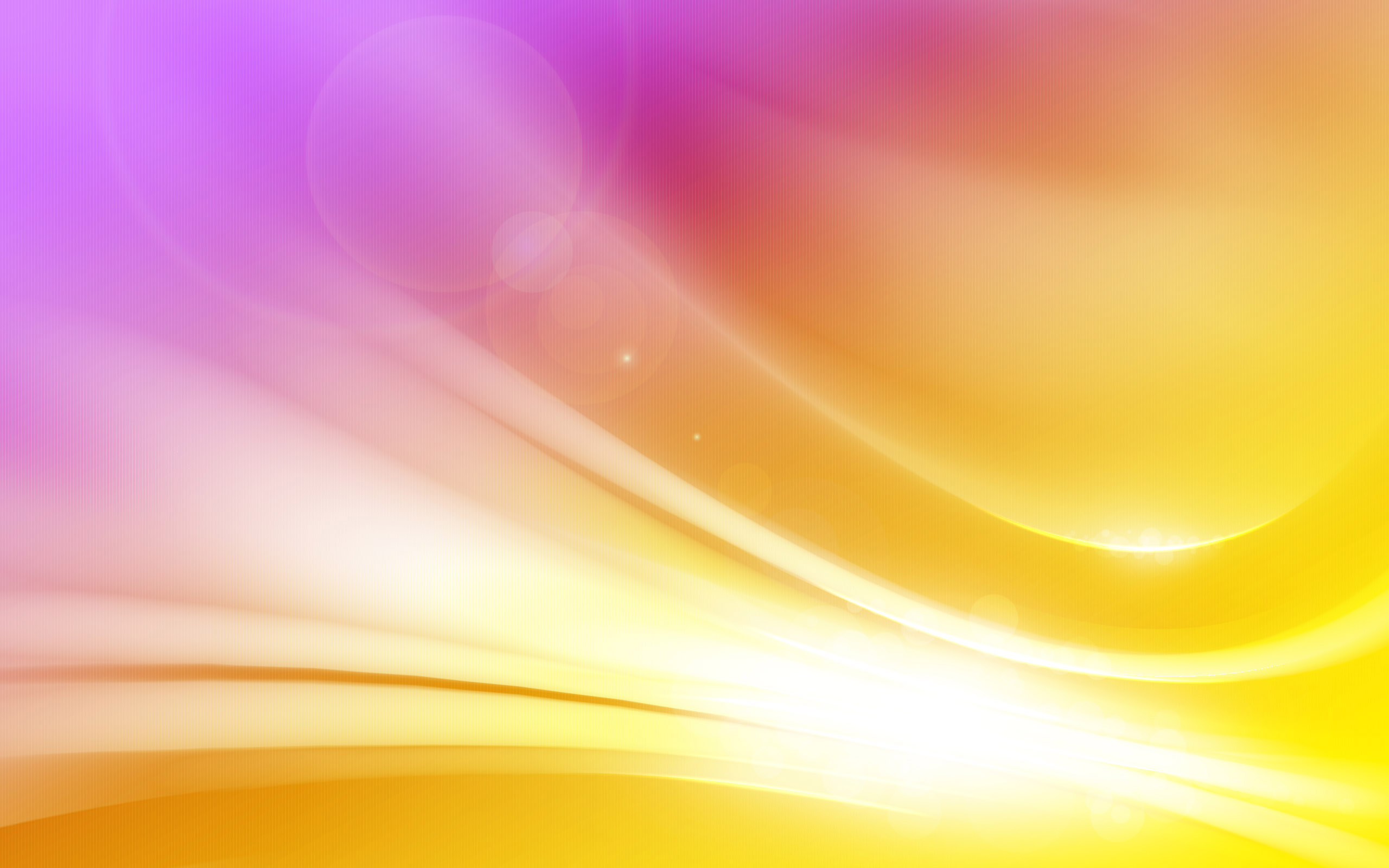 ДЕЛОВОЕ ПАРТНЕРСТВО
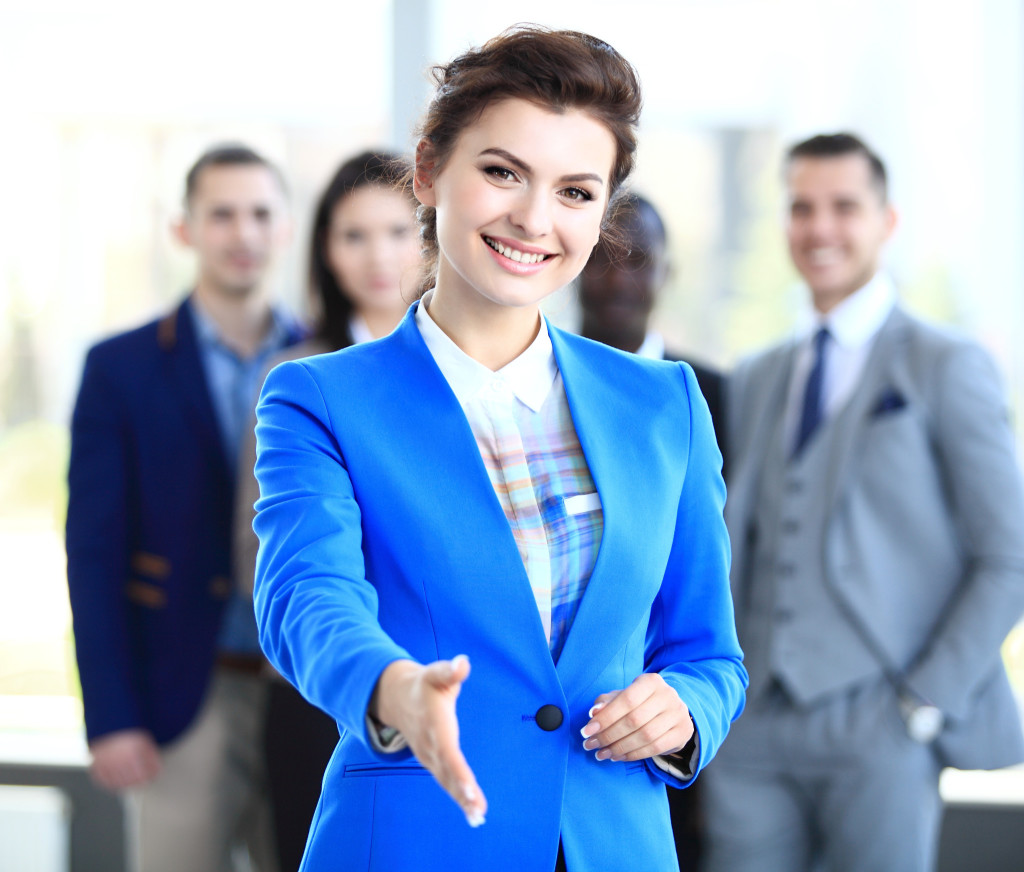 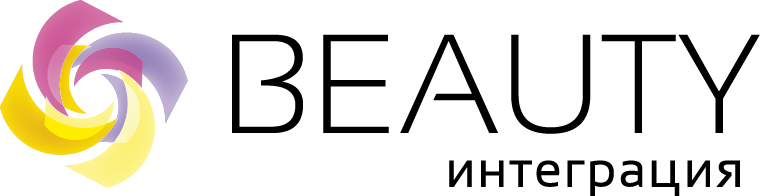 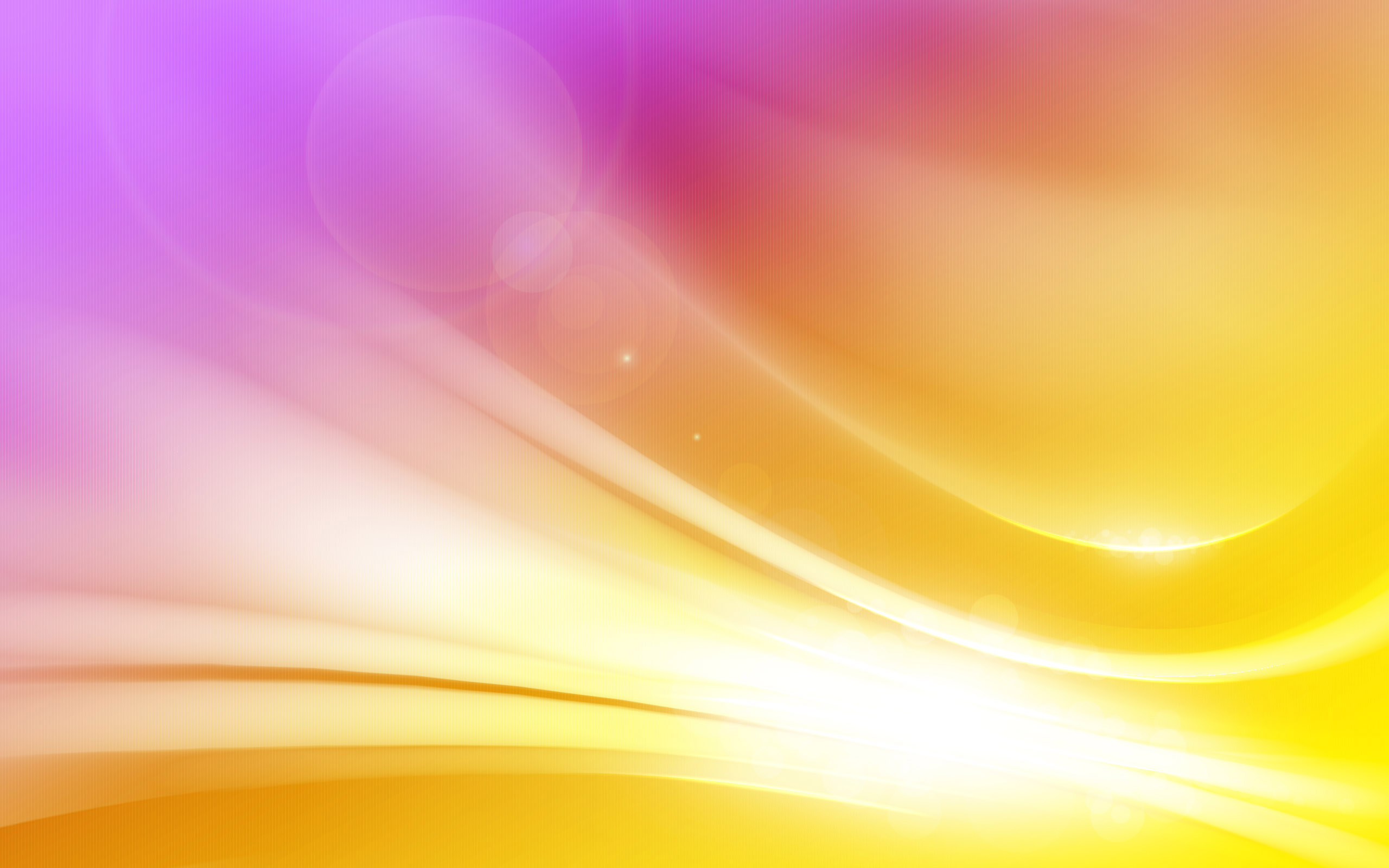 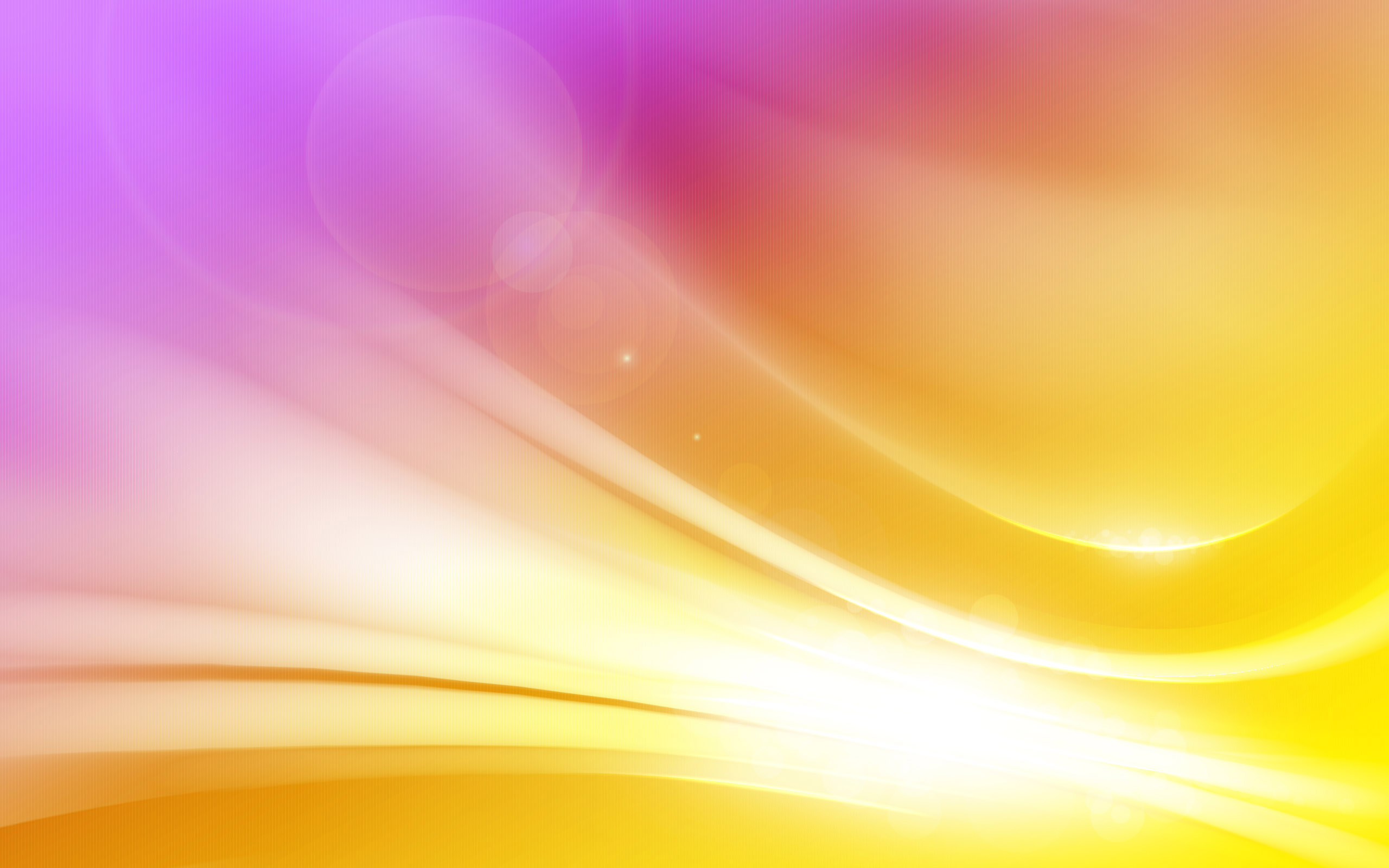 ДЕЛОВЫЕ    ПАРТНЕРЫ
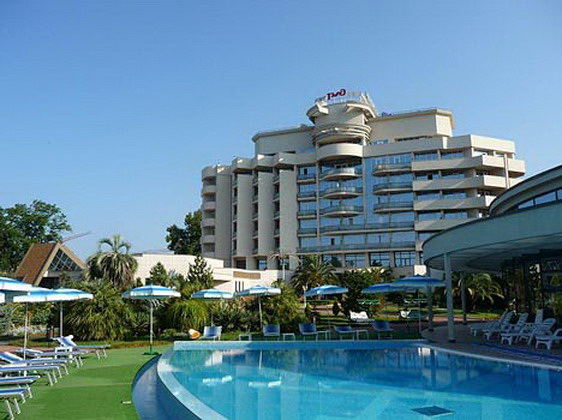 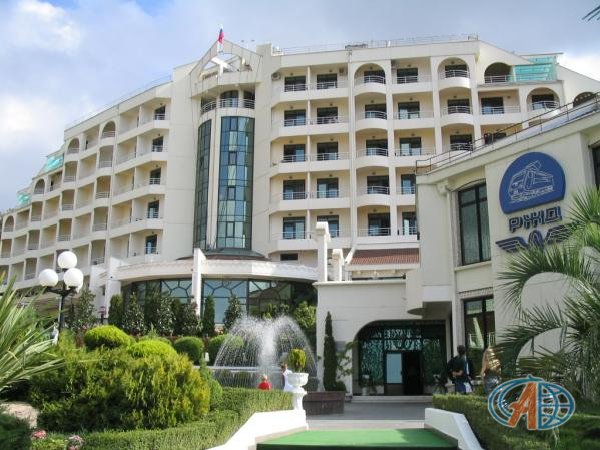 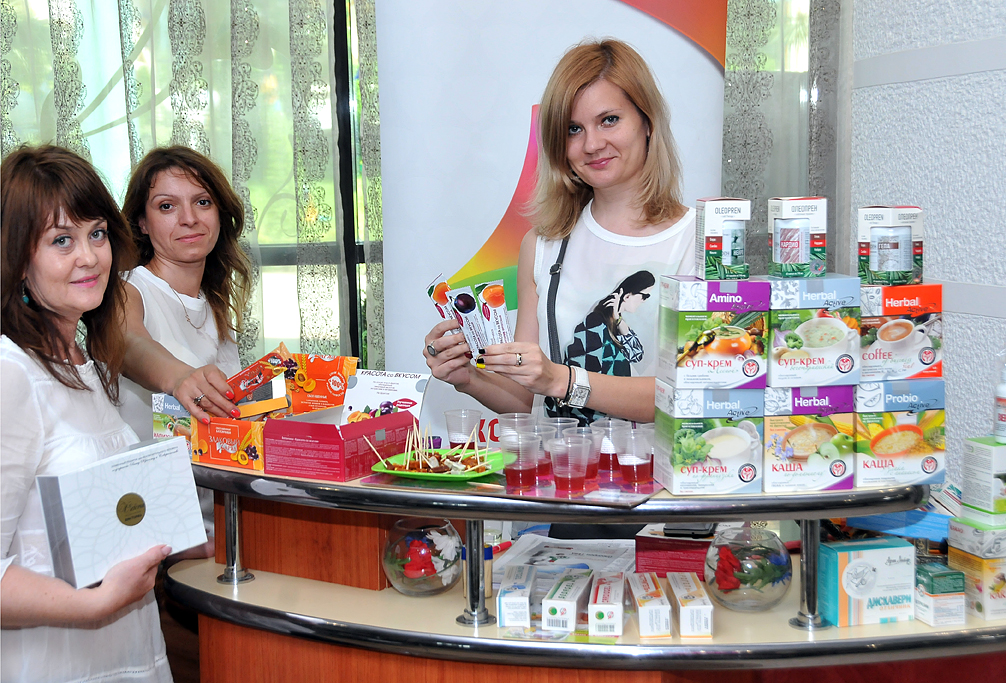 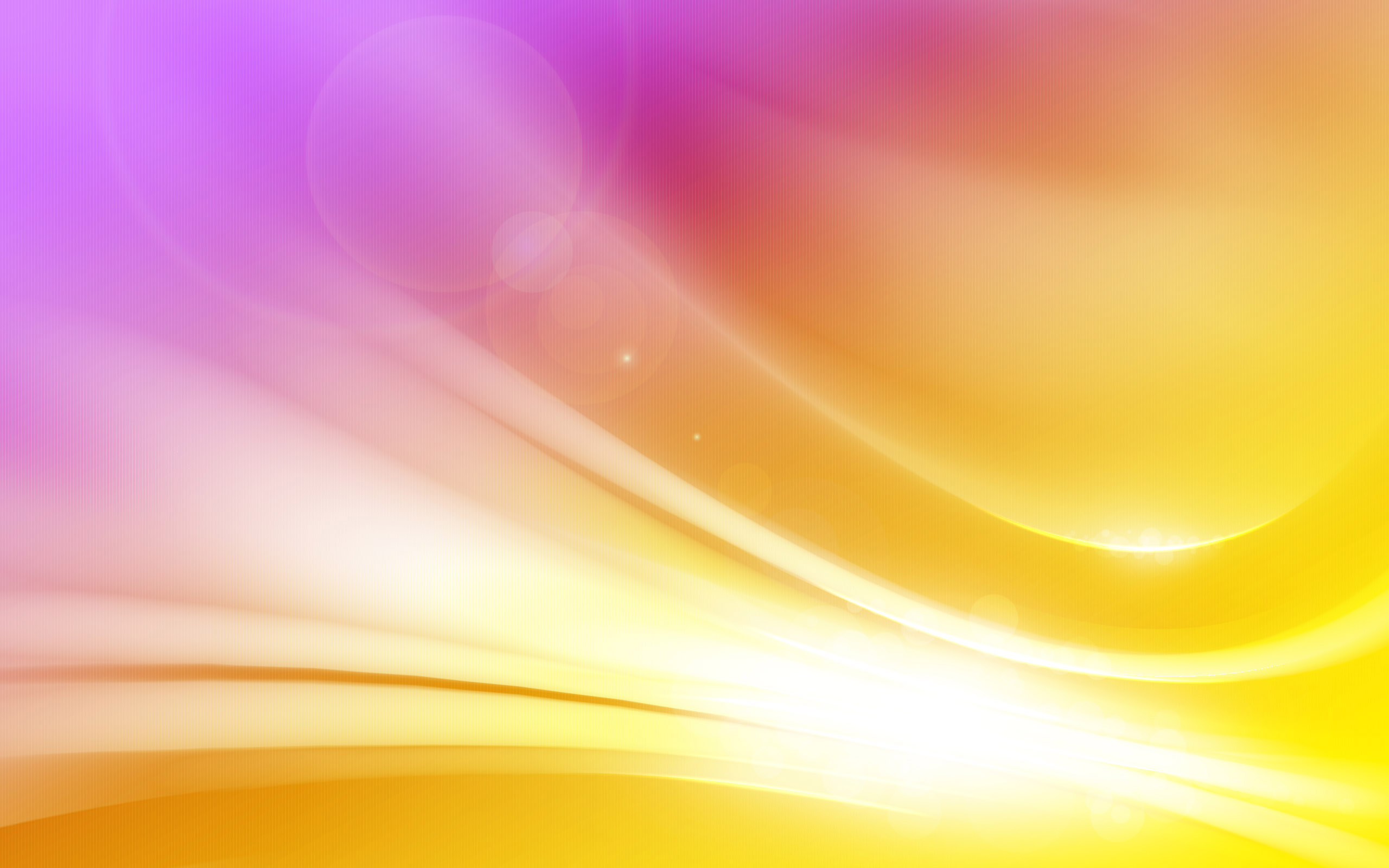 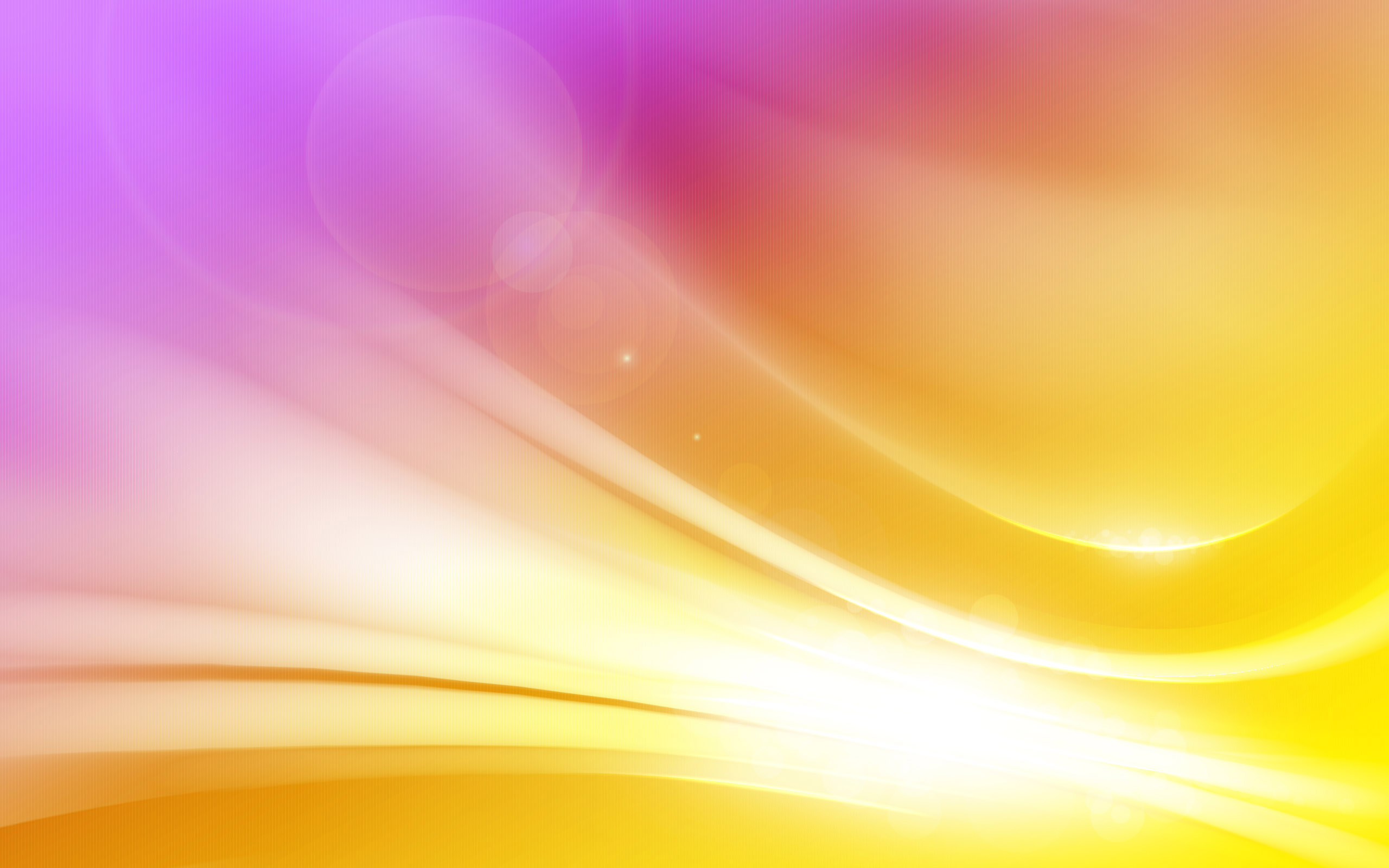 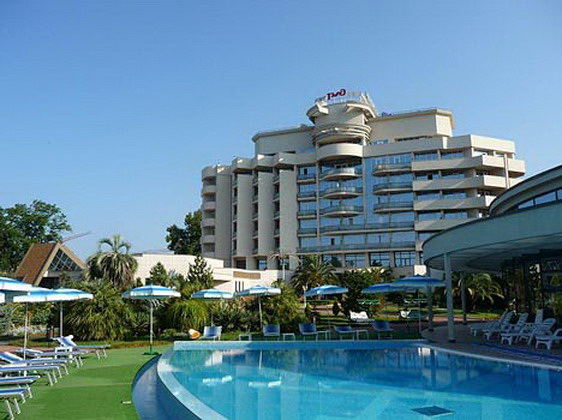 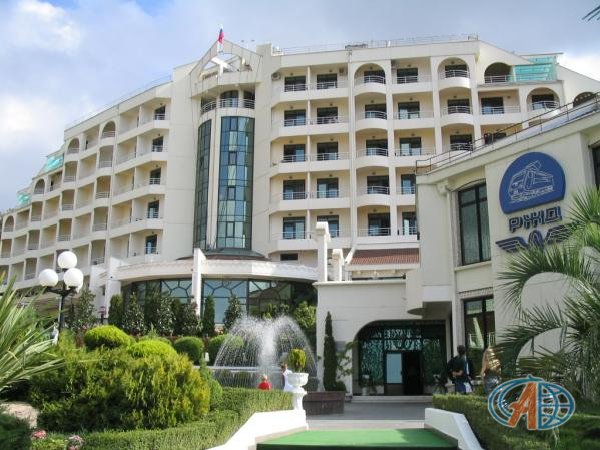 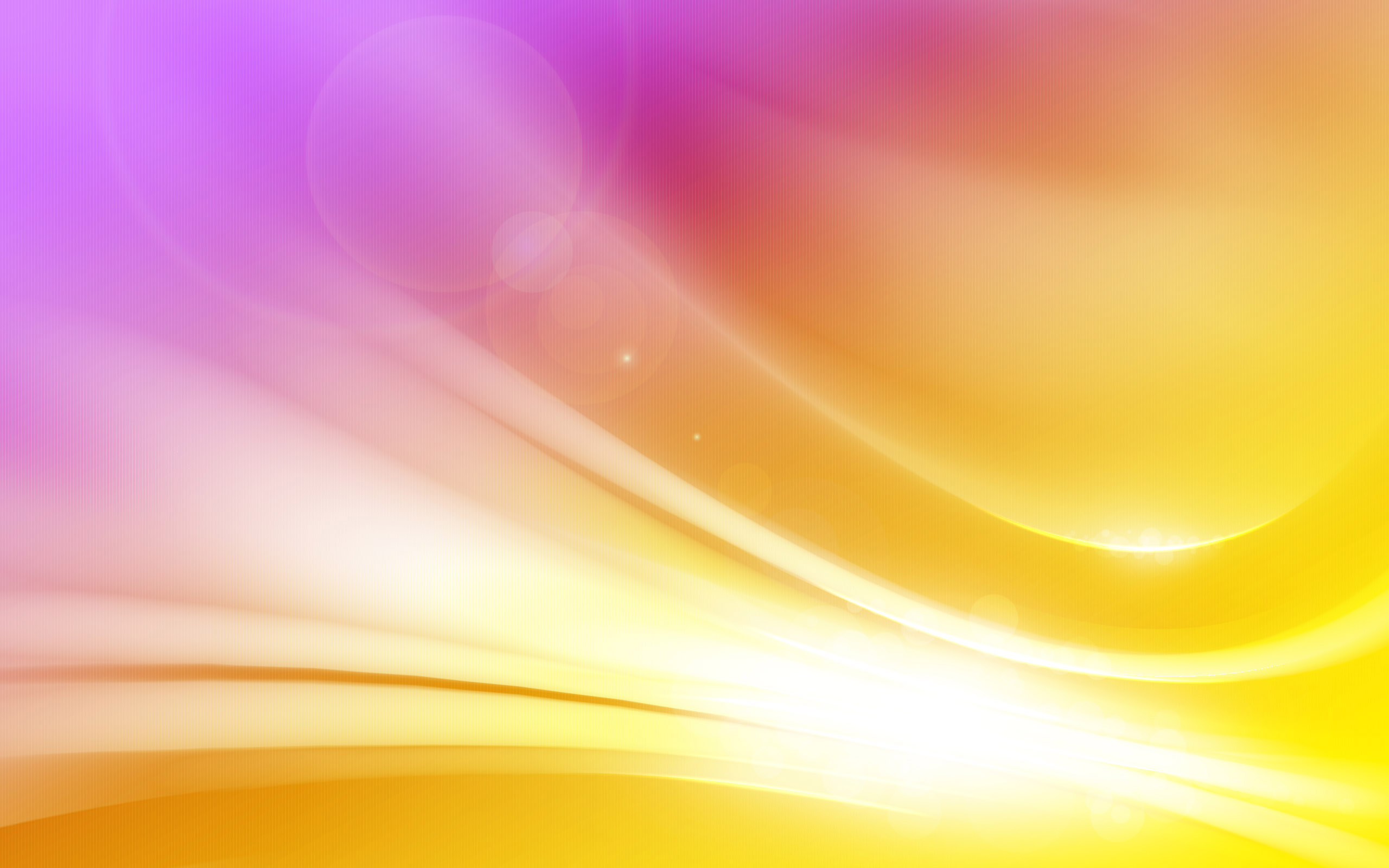 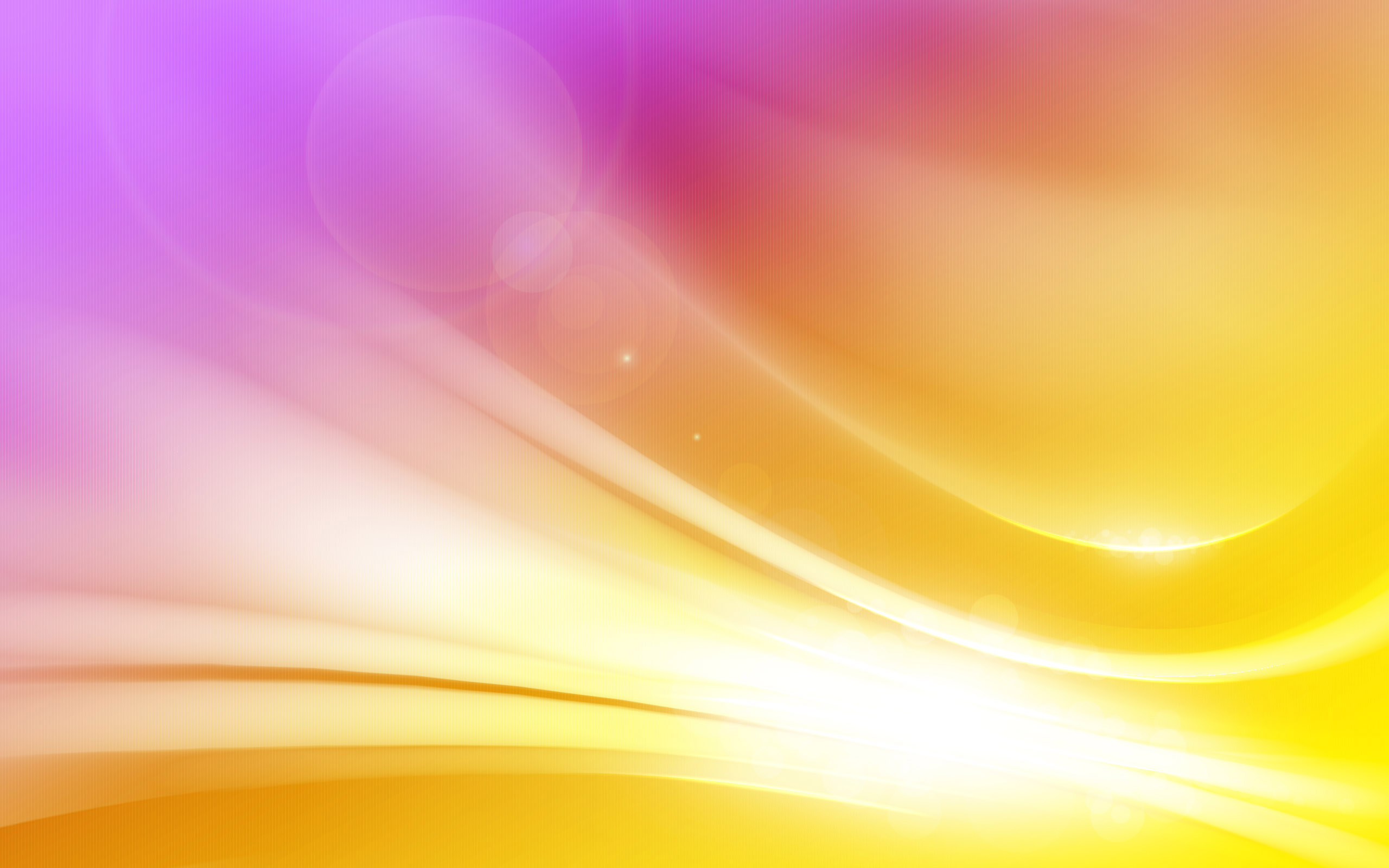 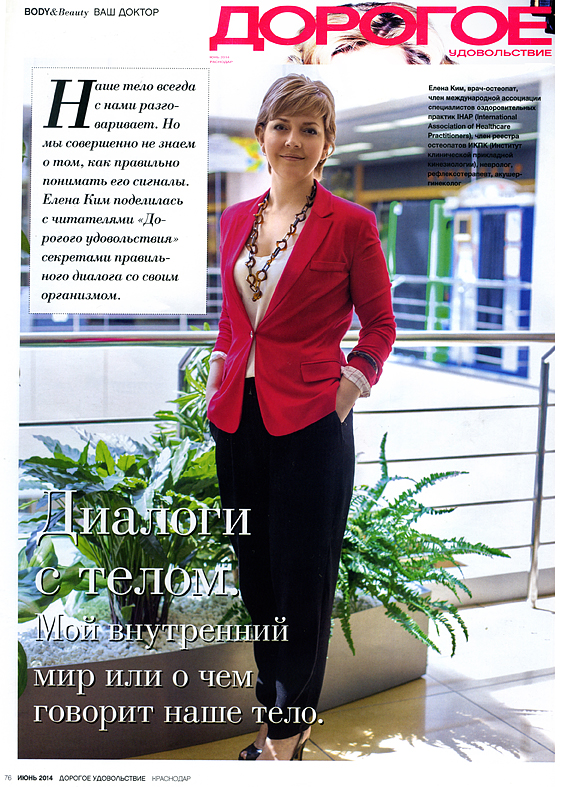 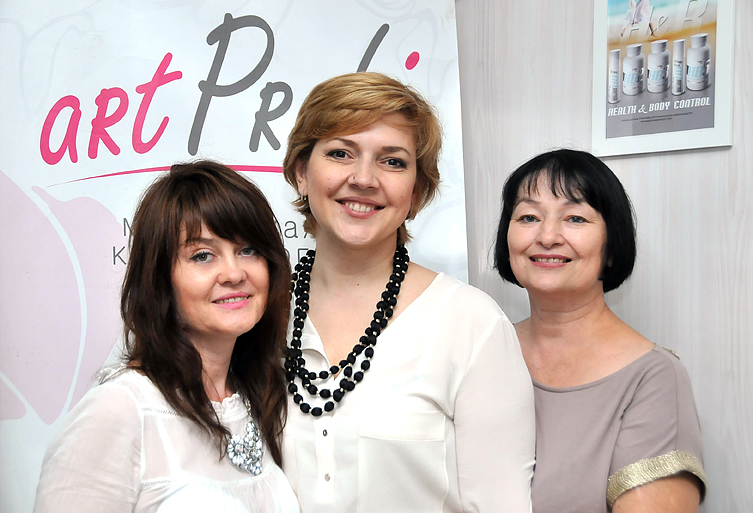 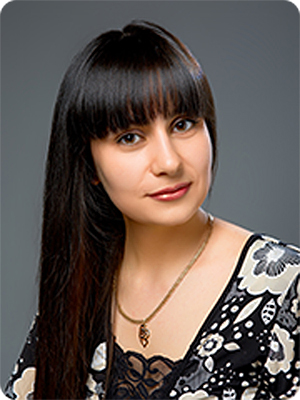 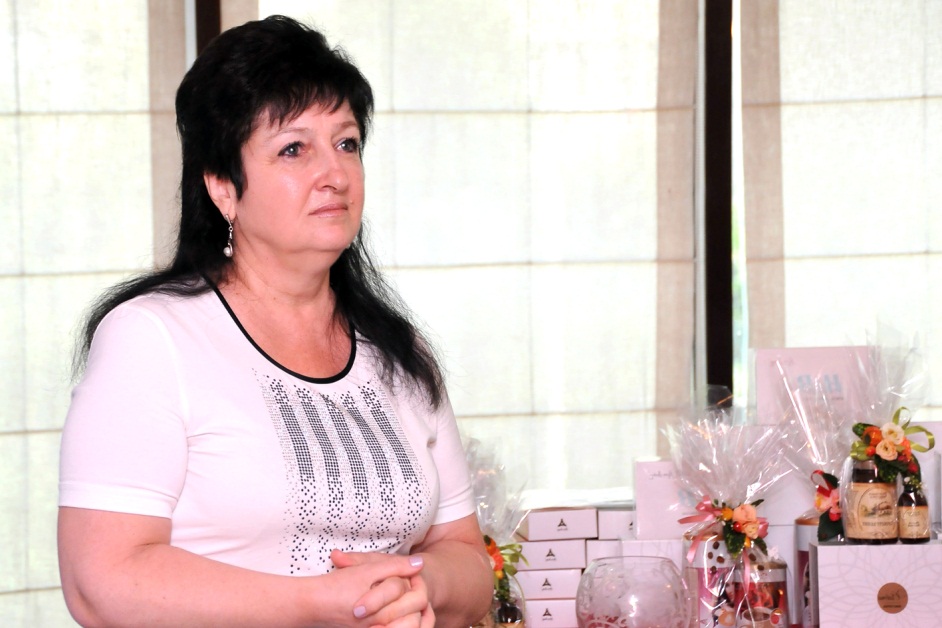 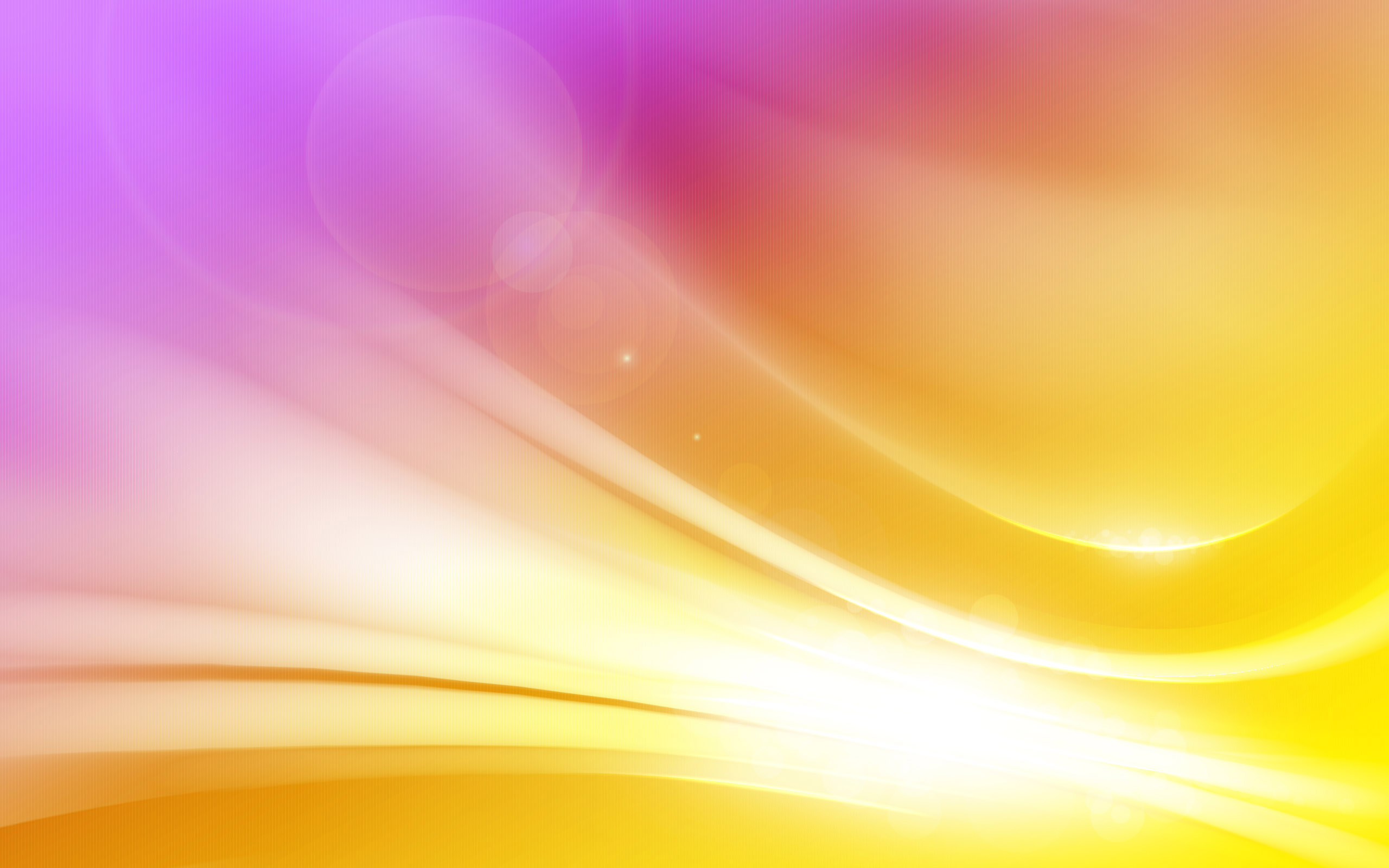 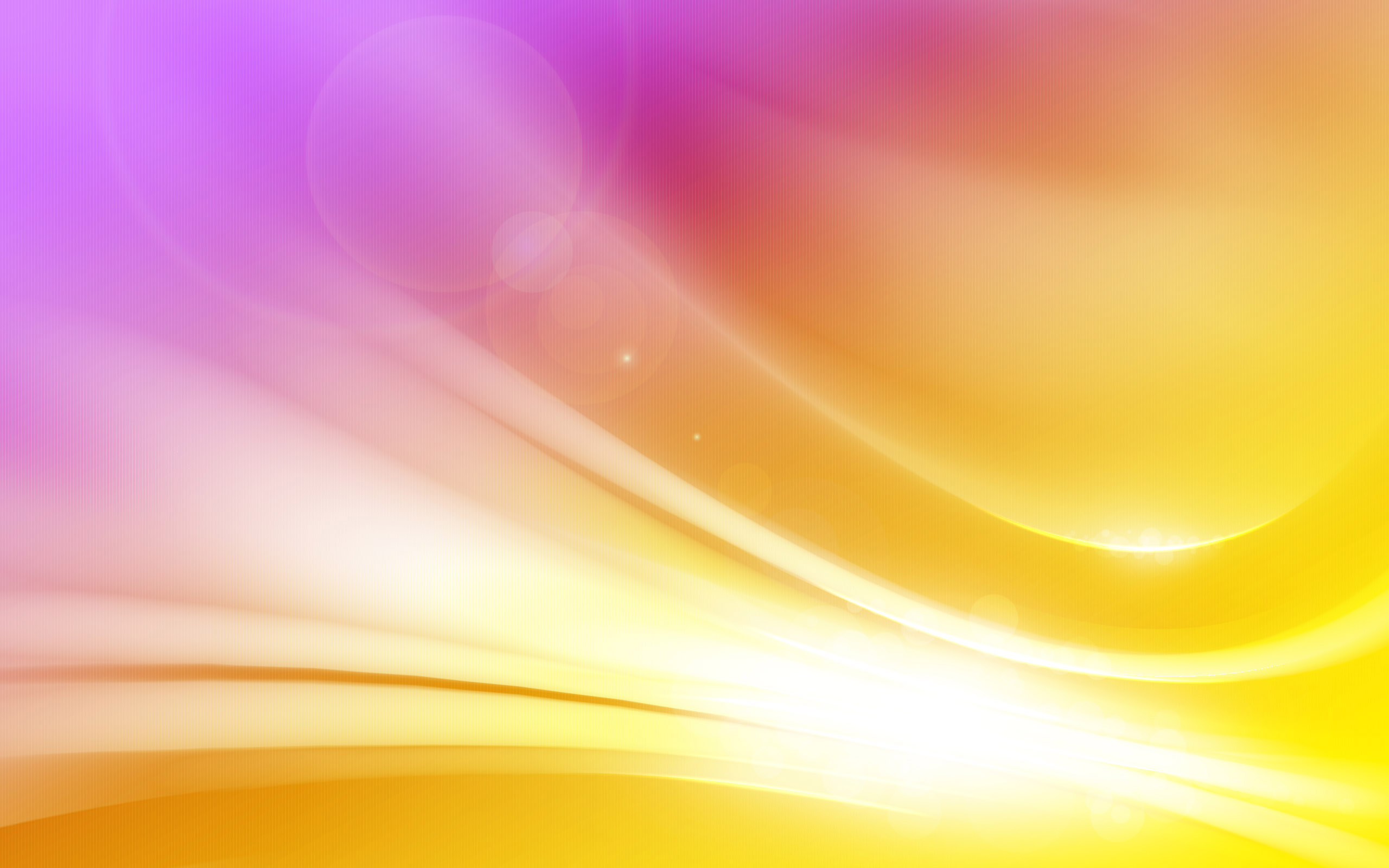 УСПЕШНОЕ СОТРУДНИЧЕСТВО С САЛОНАМИ КРАСОТЫ
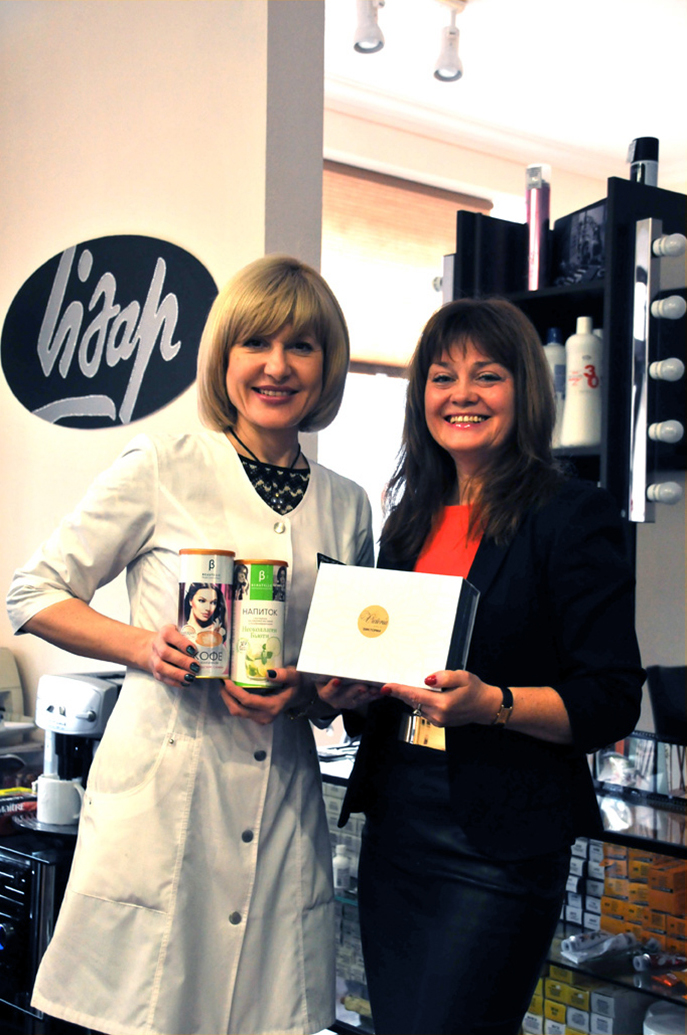 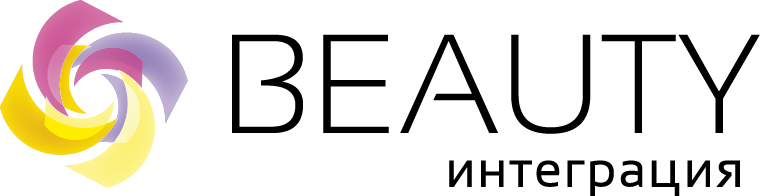 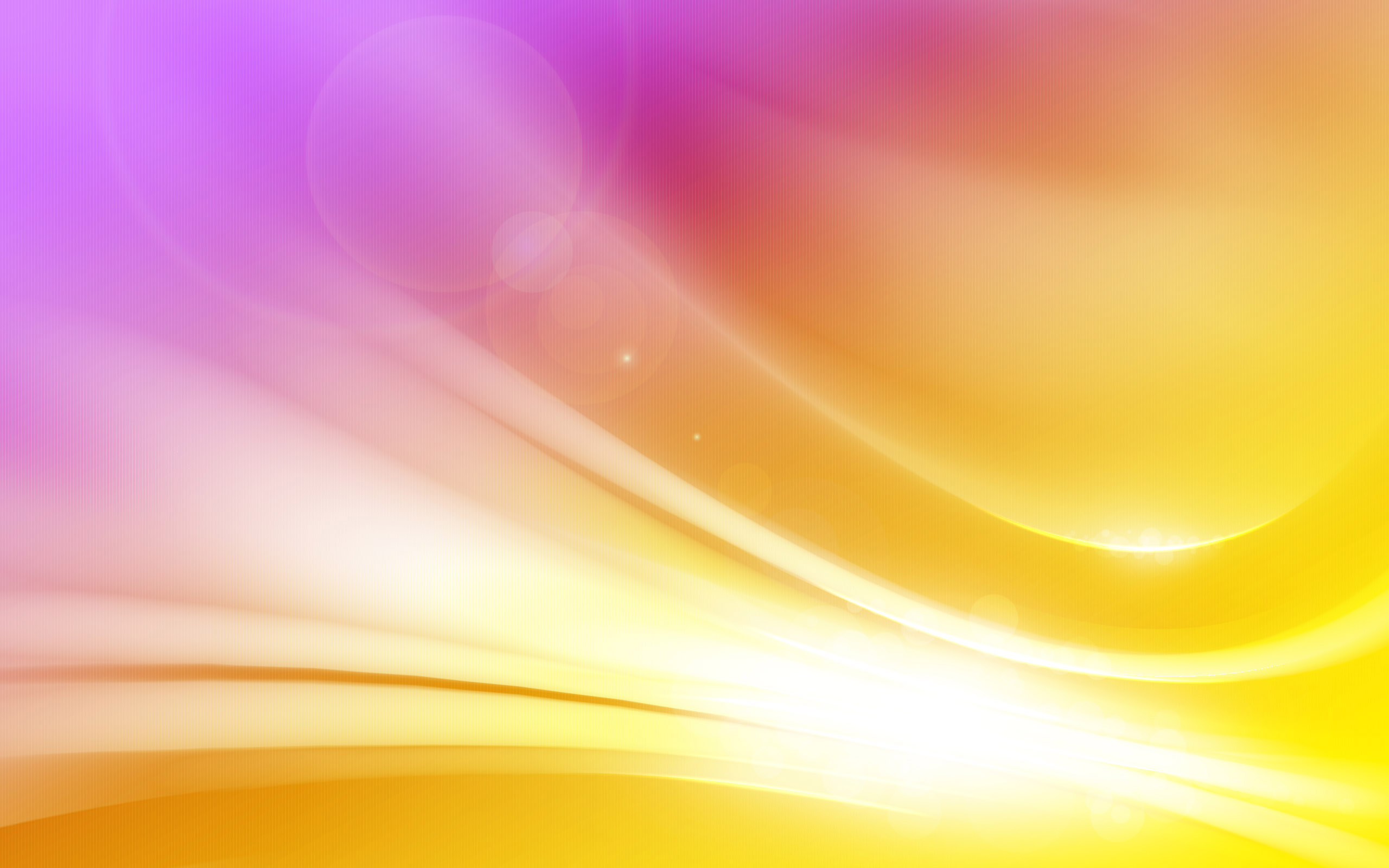 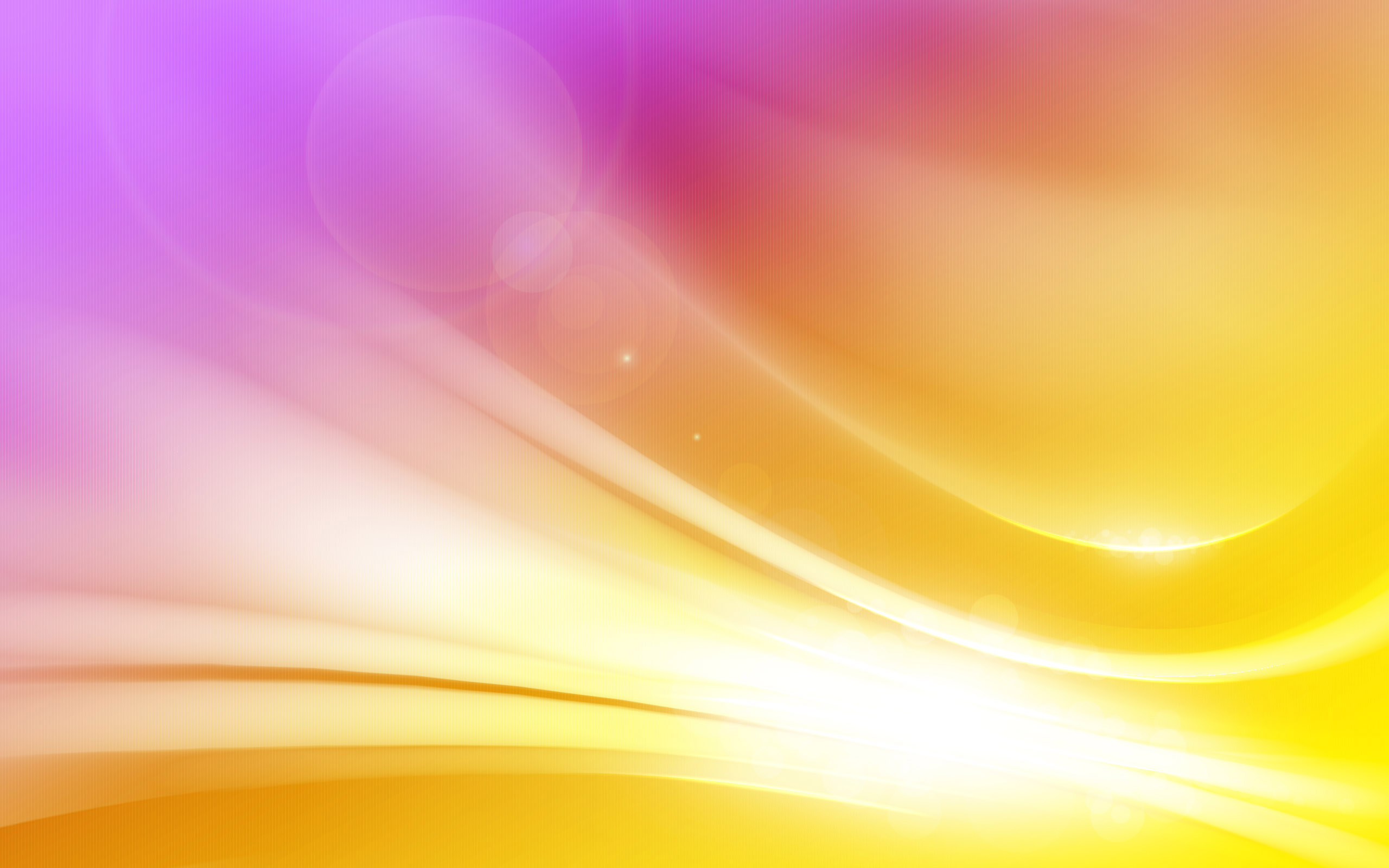 УСПЕШНОЕ СОТРУДНИЧЕСТВО С САЛОНАМИ КРАСОТЫ
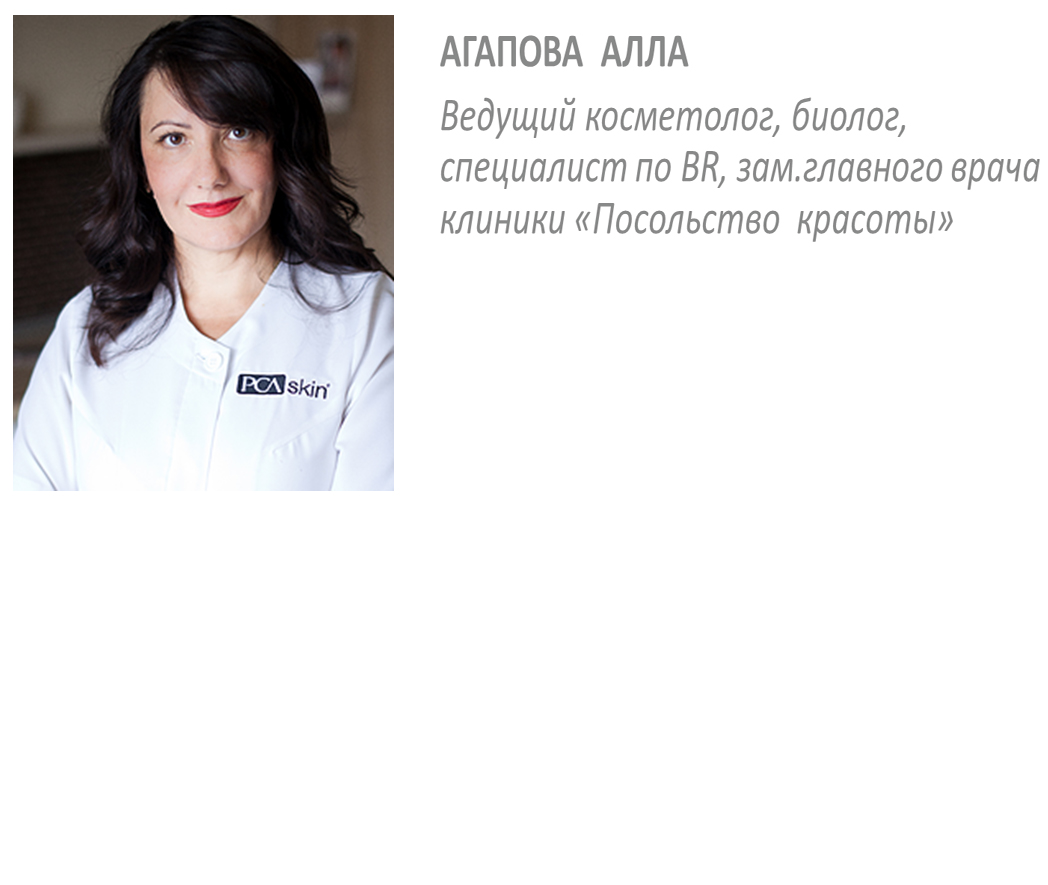 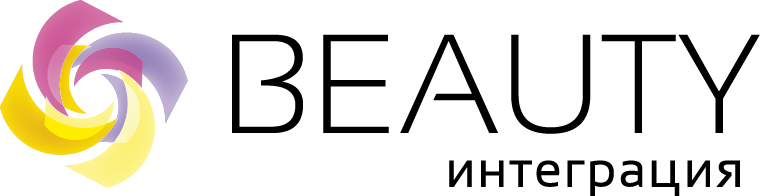 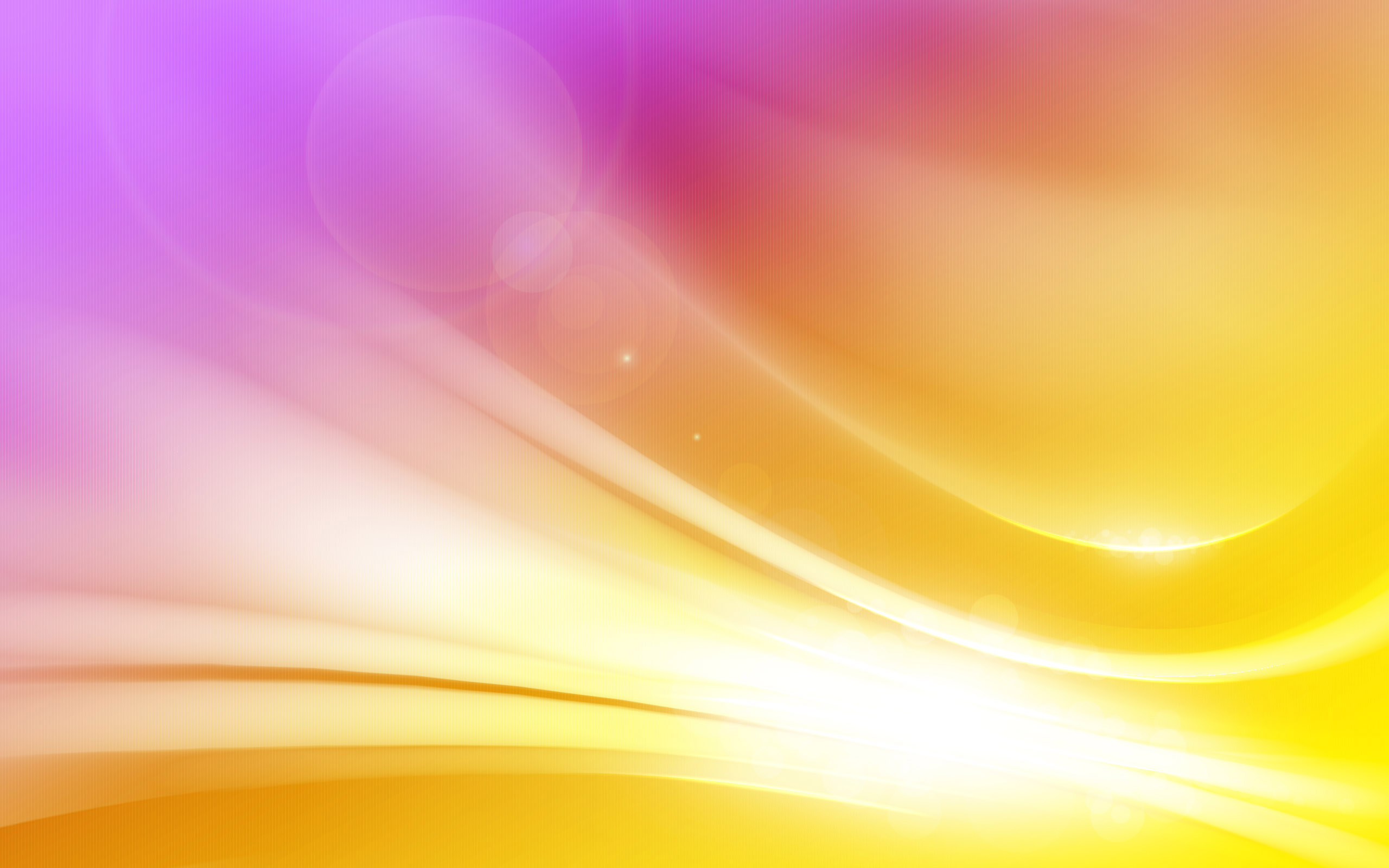 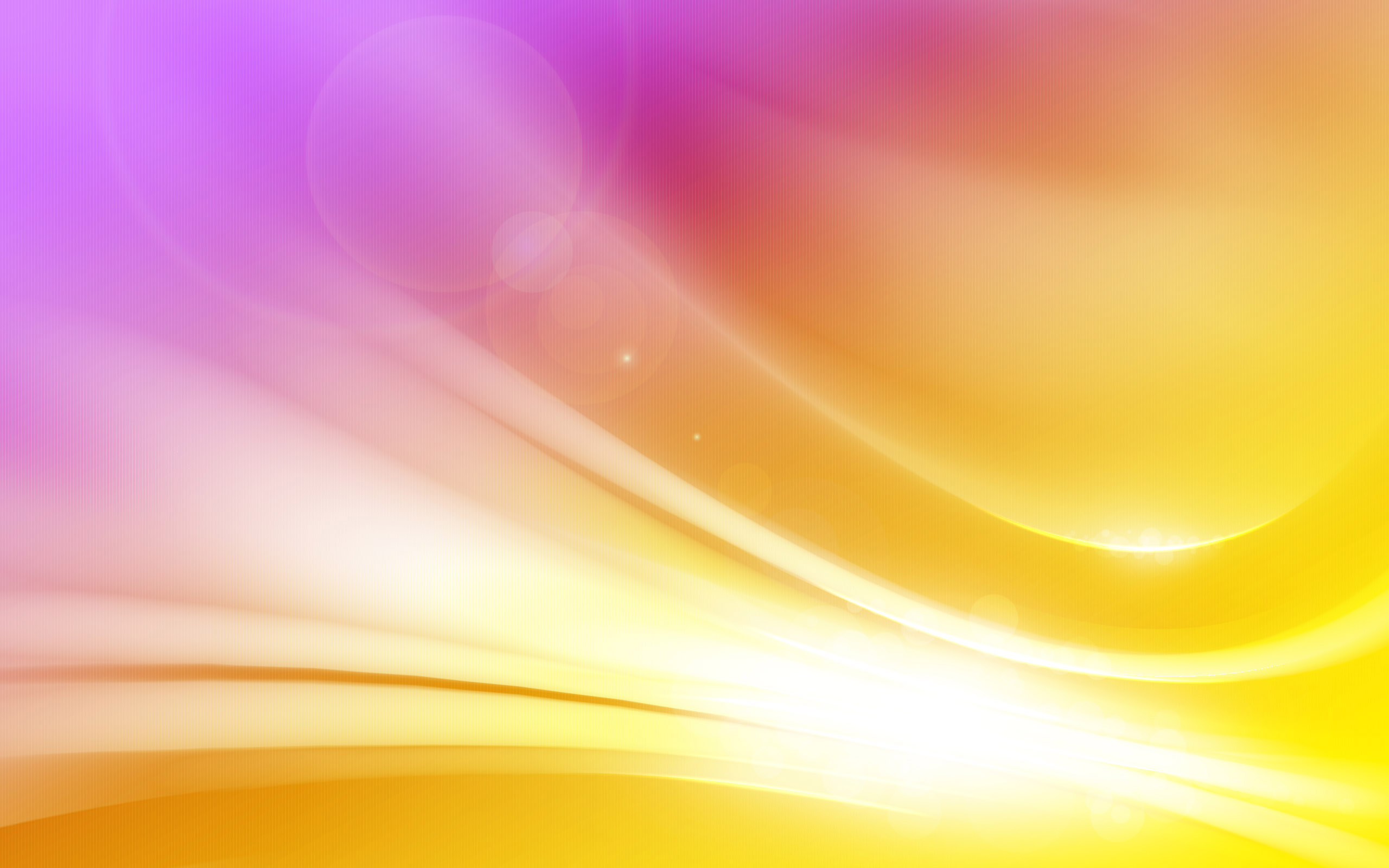 ПРЕИМУЩЕСТВА СОТРУДНИЧЕСТВА:
РАСШИРЕНИЕ КЛИЕНТСКОЙ БАЗЫ
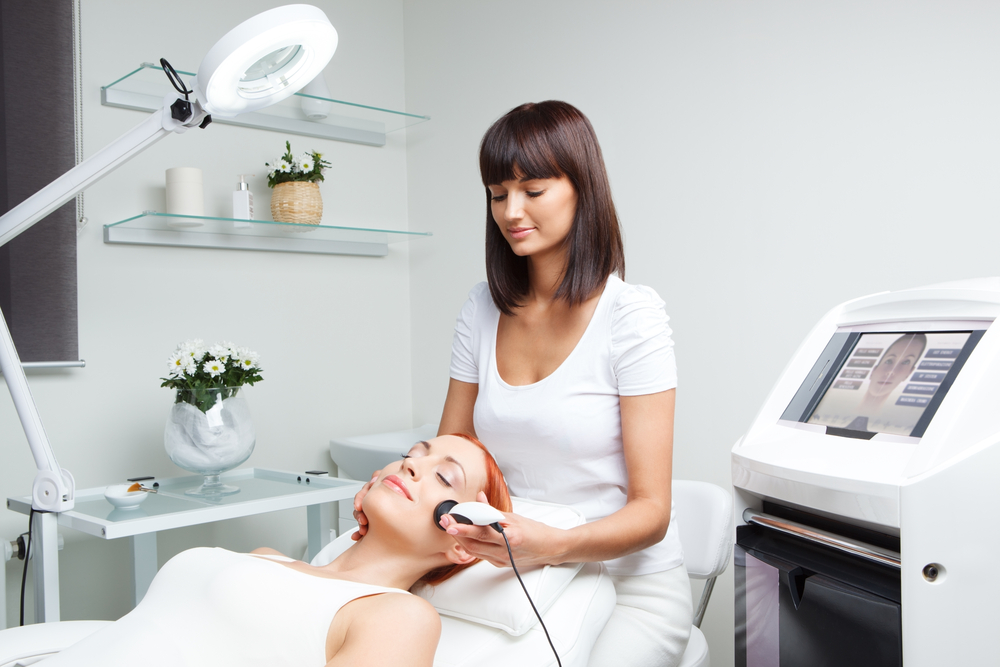 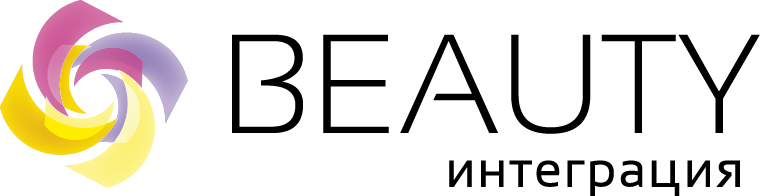 УВЕЛИЧЕНИЕ ПРИБЫЛИ
ПОВЫШЕНИЕ ЭФФЕКТИВНОСТИ УСЛУГИ ДЛЯ КЛИЕНТА
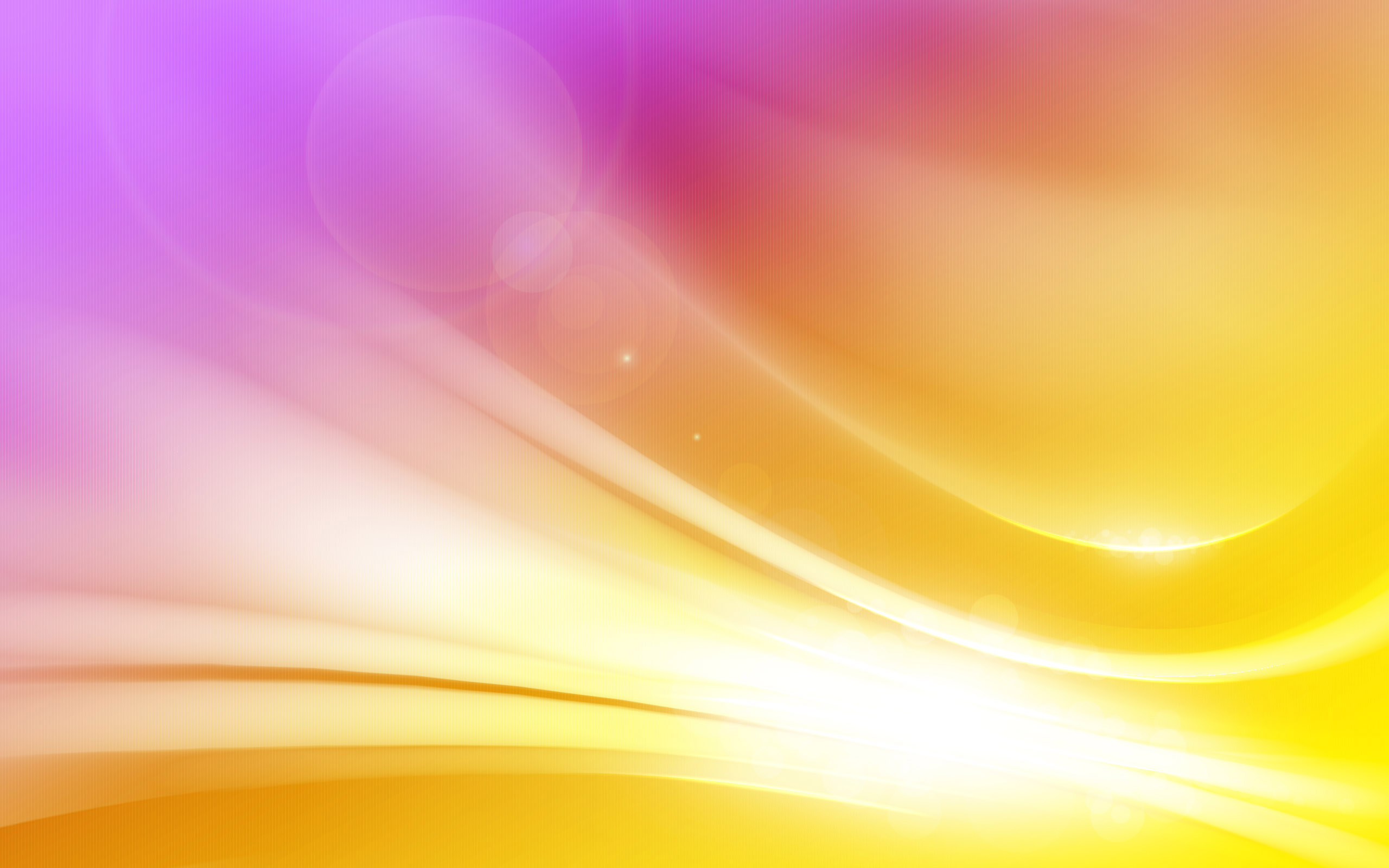 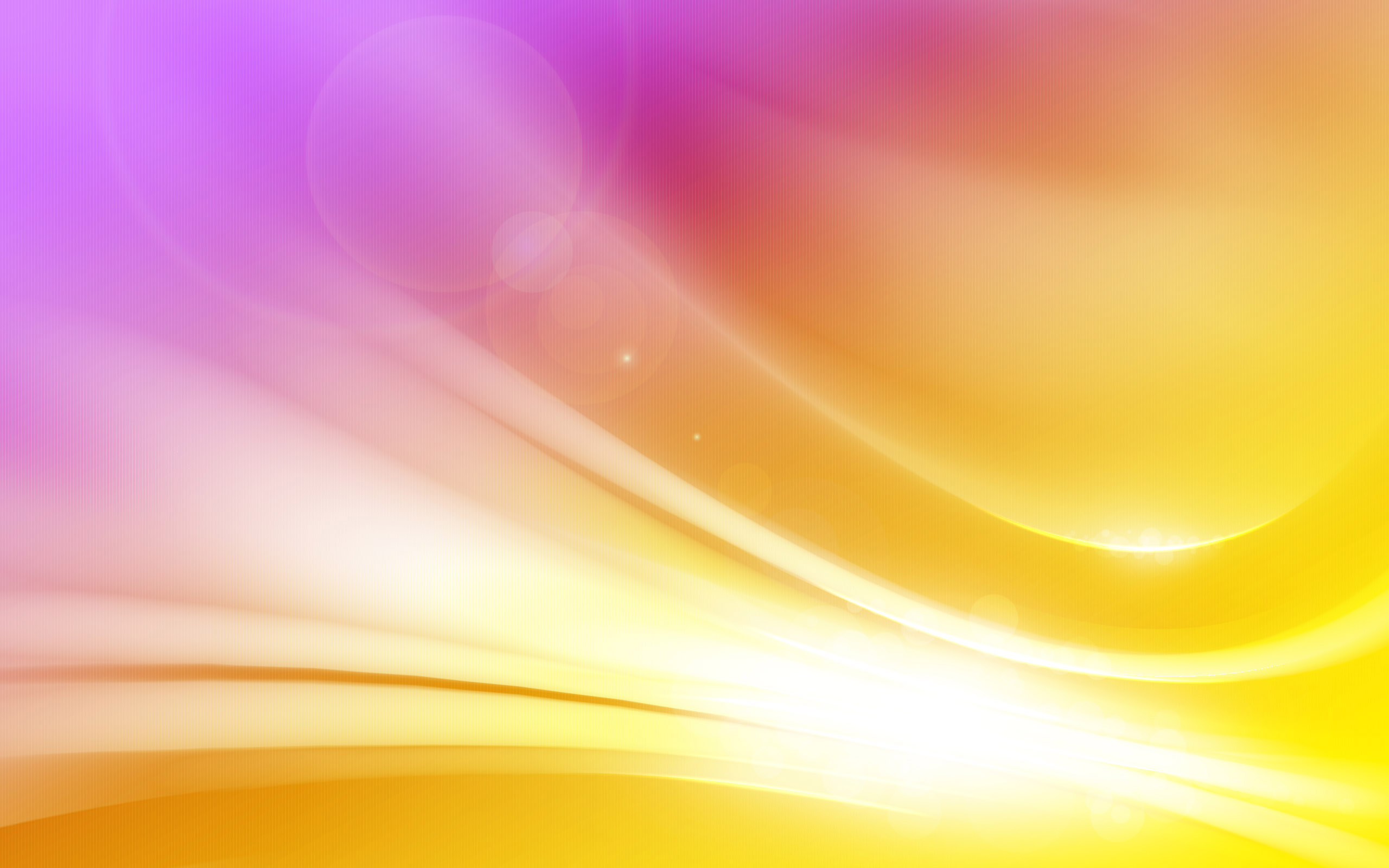 ТРОЙНАЯ ВЫГОДА
ВЫСОКАЯ РЕНТАБЕЛЬНОСТЬ ПОЦЕДУР НА ОСНОВЕ КОСМЕКТИКИ АРТЛАЙФ
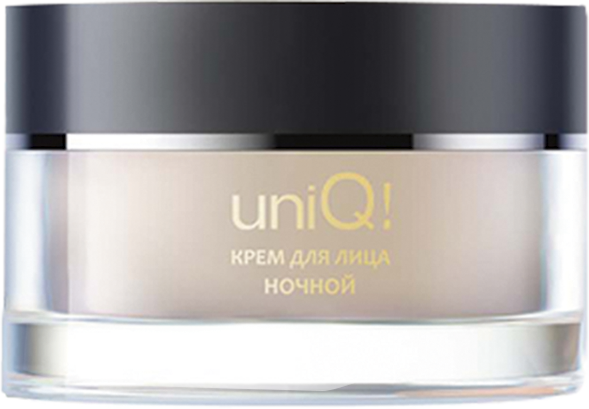 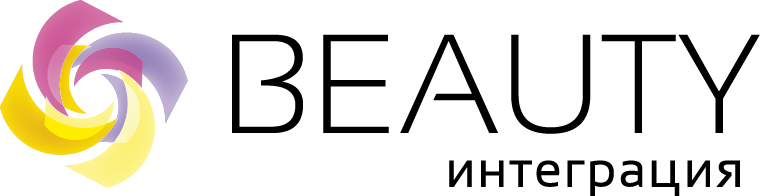 ПРИБЫЛЬ ОТ ПРОДАЖИ ПРОДУКЦИИ ДЛЯ ДОМАШНЕГО ИСПОЛЬЗОВАНИЯ
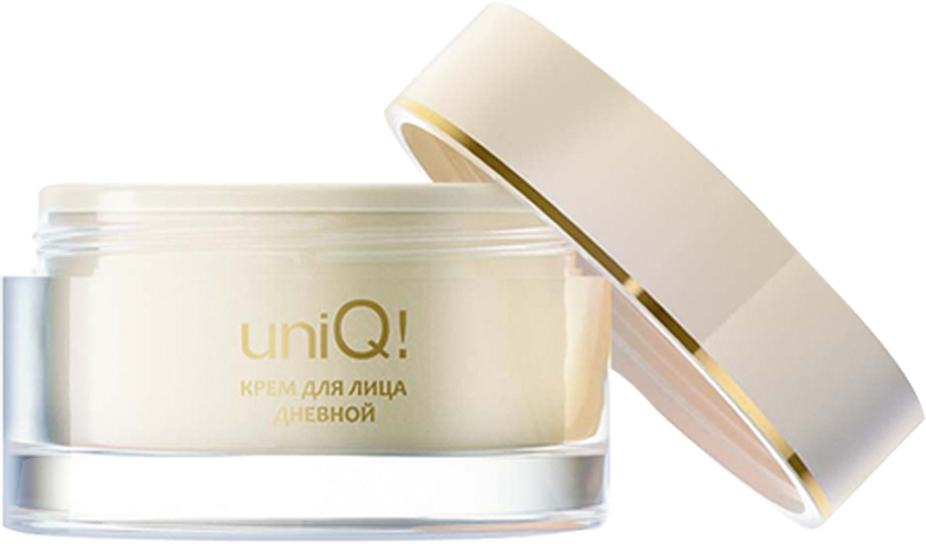 БОНУСНАЯ СИСТЕМА ПООЩРЕНИЯ
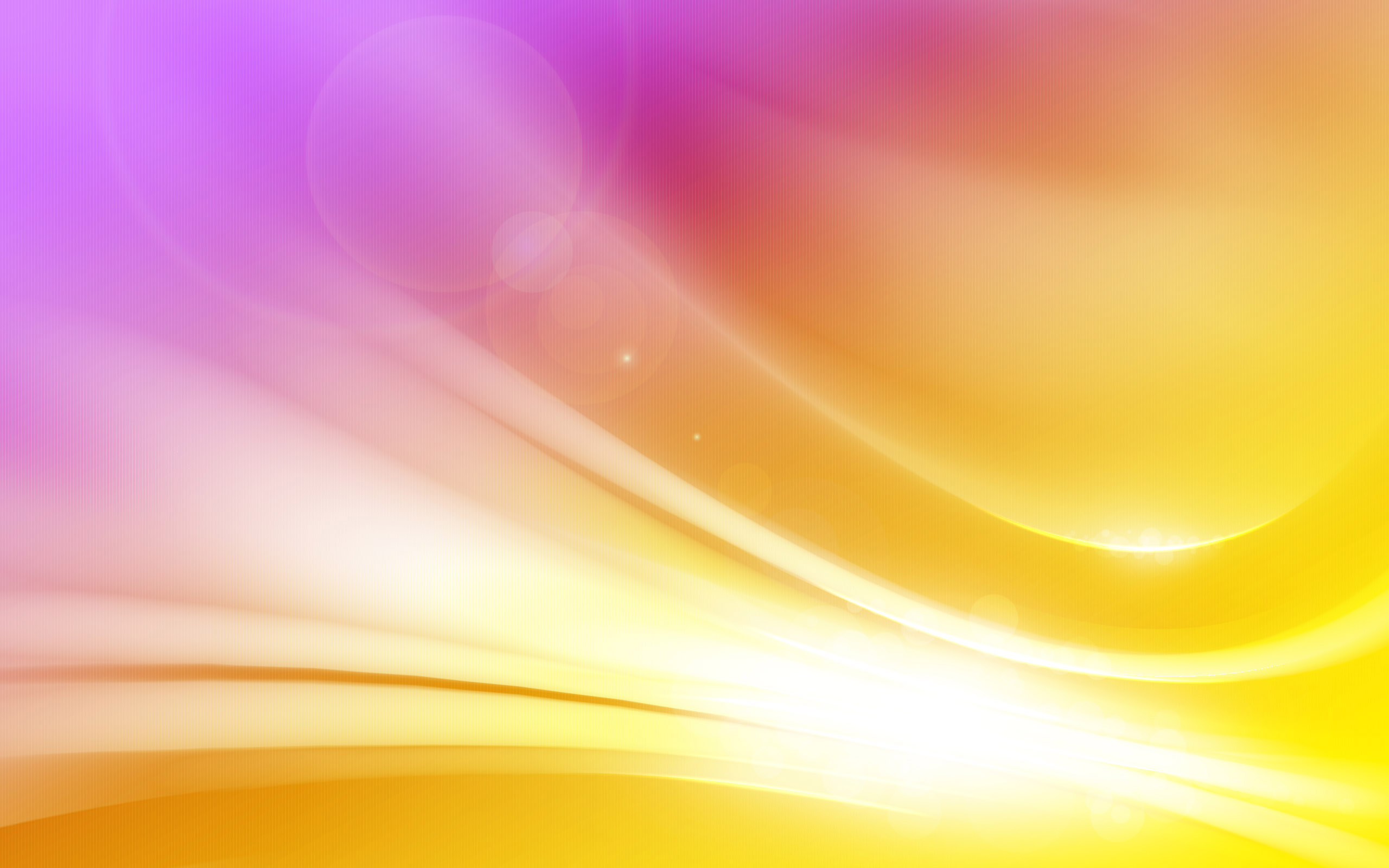 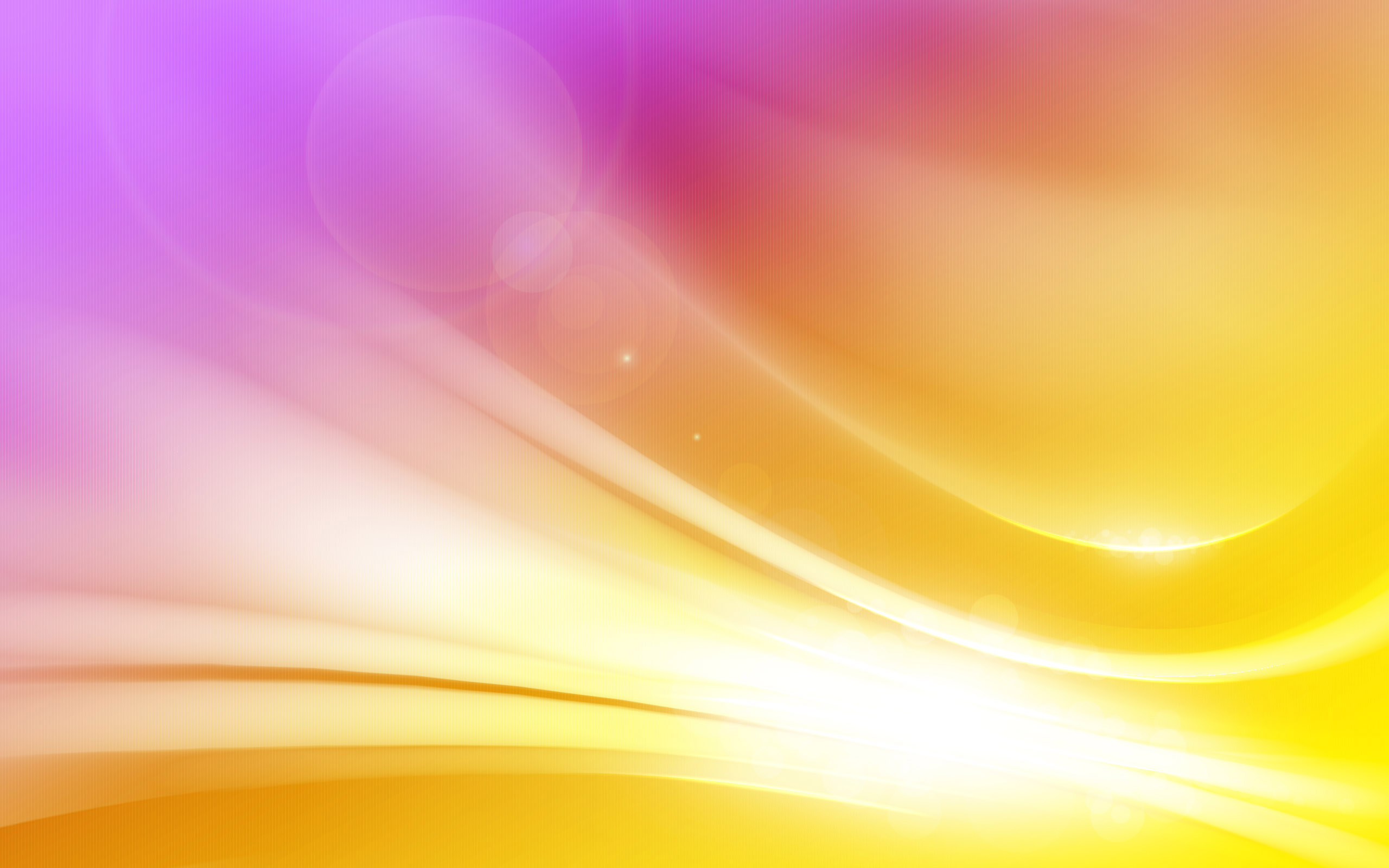 КОММЕРЧЕСКОЕ ПРЕДЛОЖЕНИЕ:
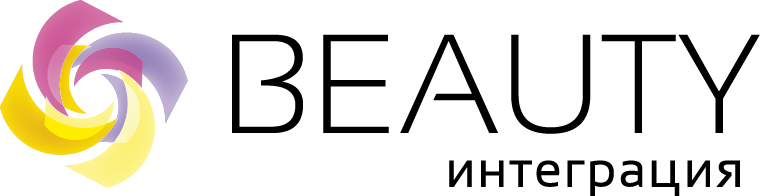 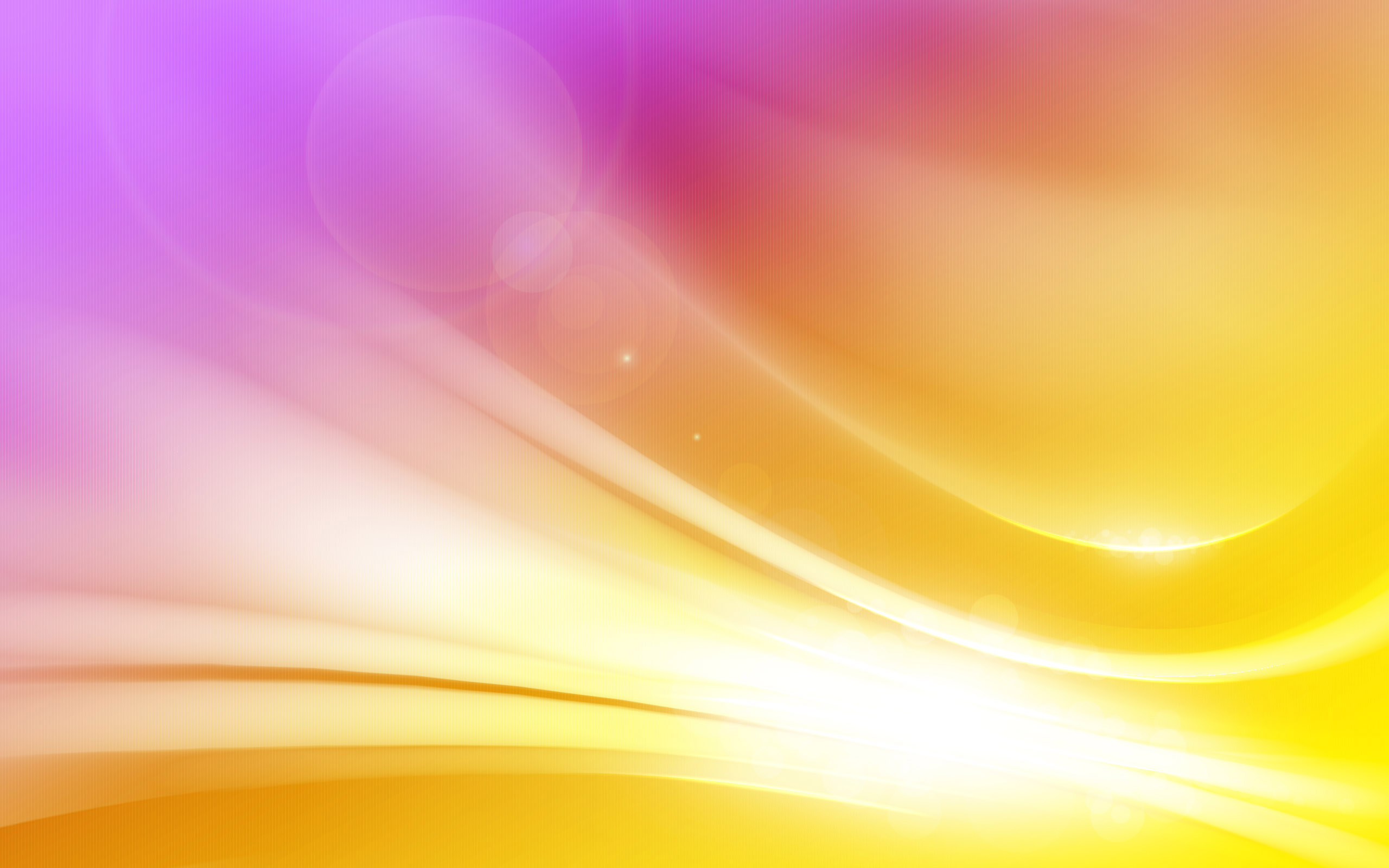 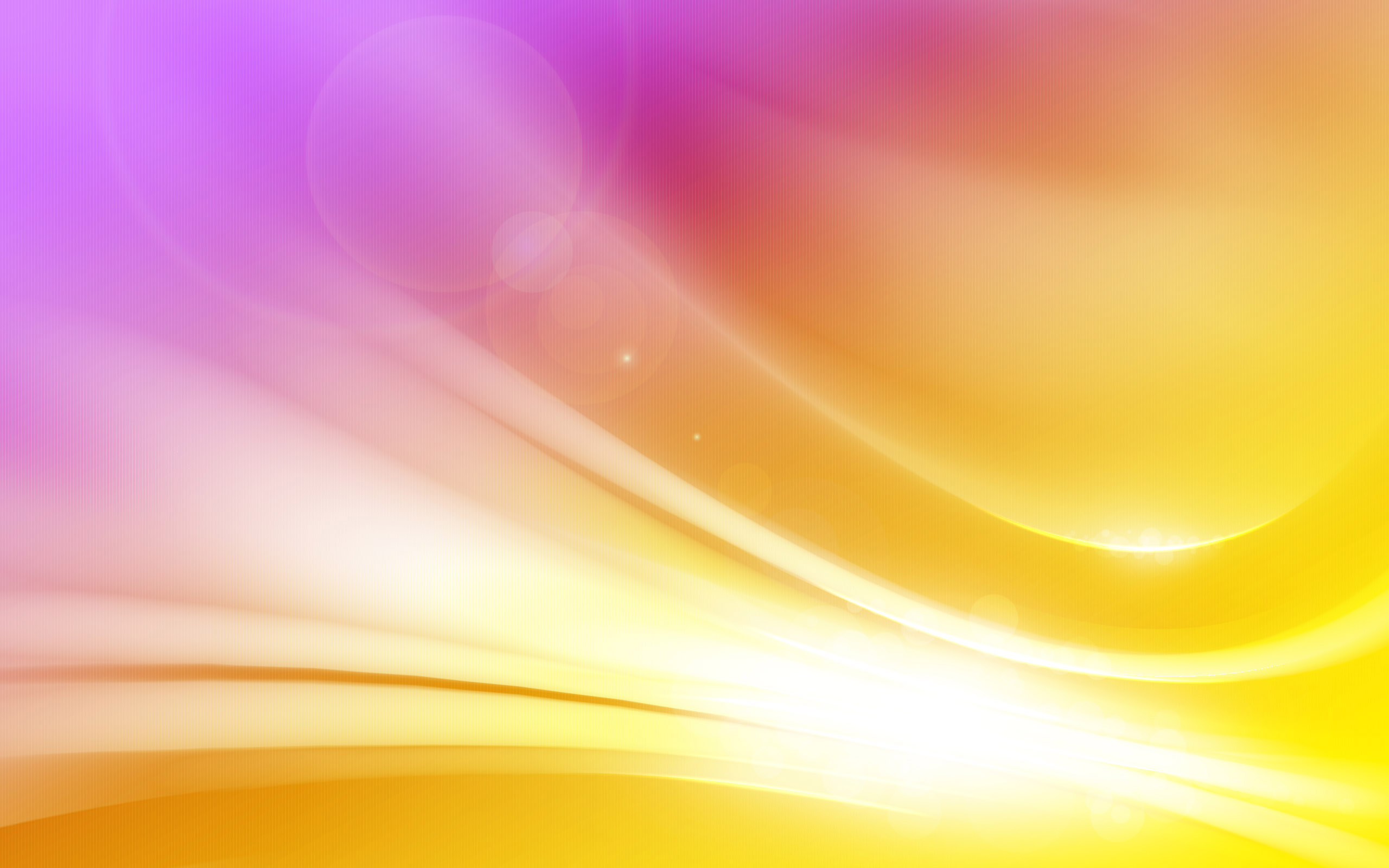 КОММЕРЧЕСКОЕ ПРЕДЛОЖЕНИЕ:
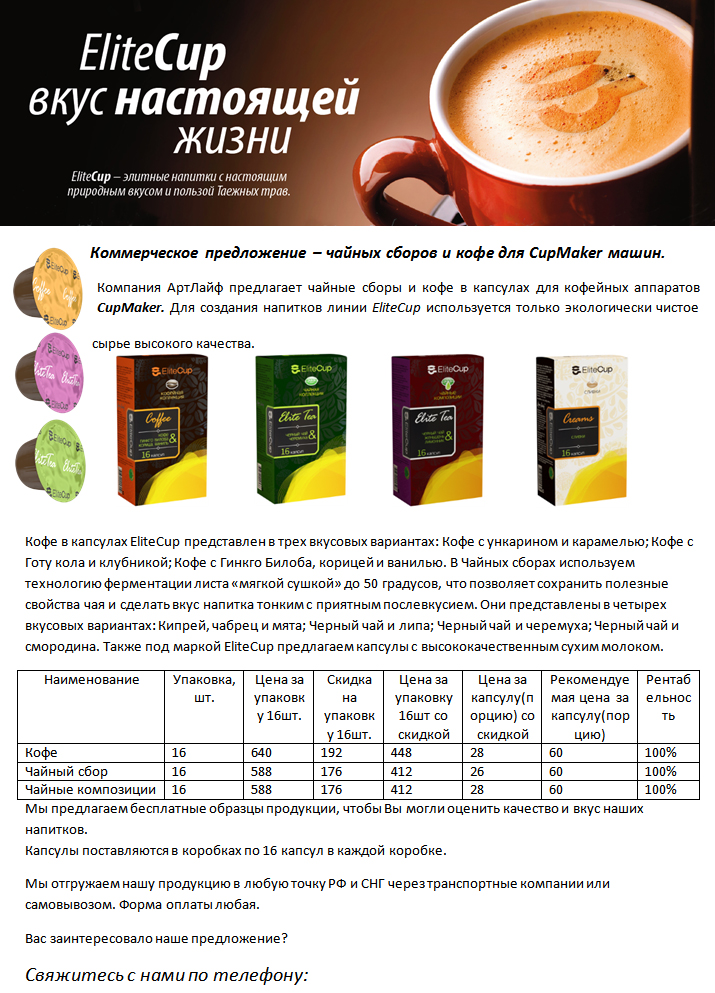 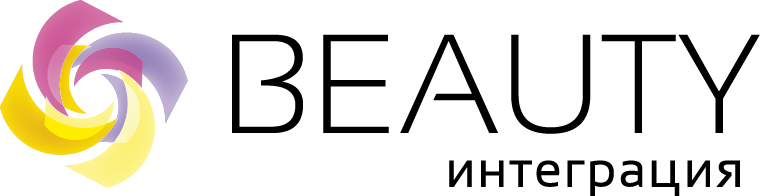 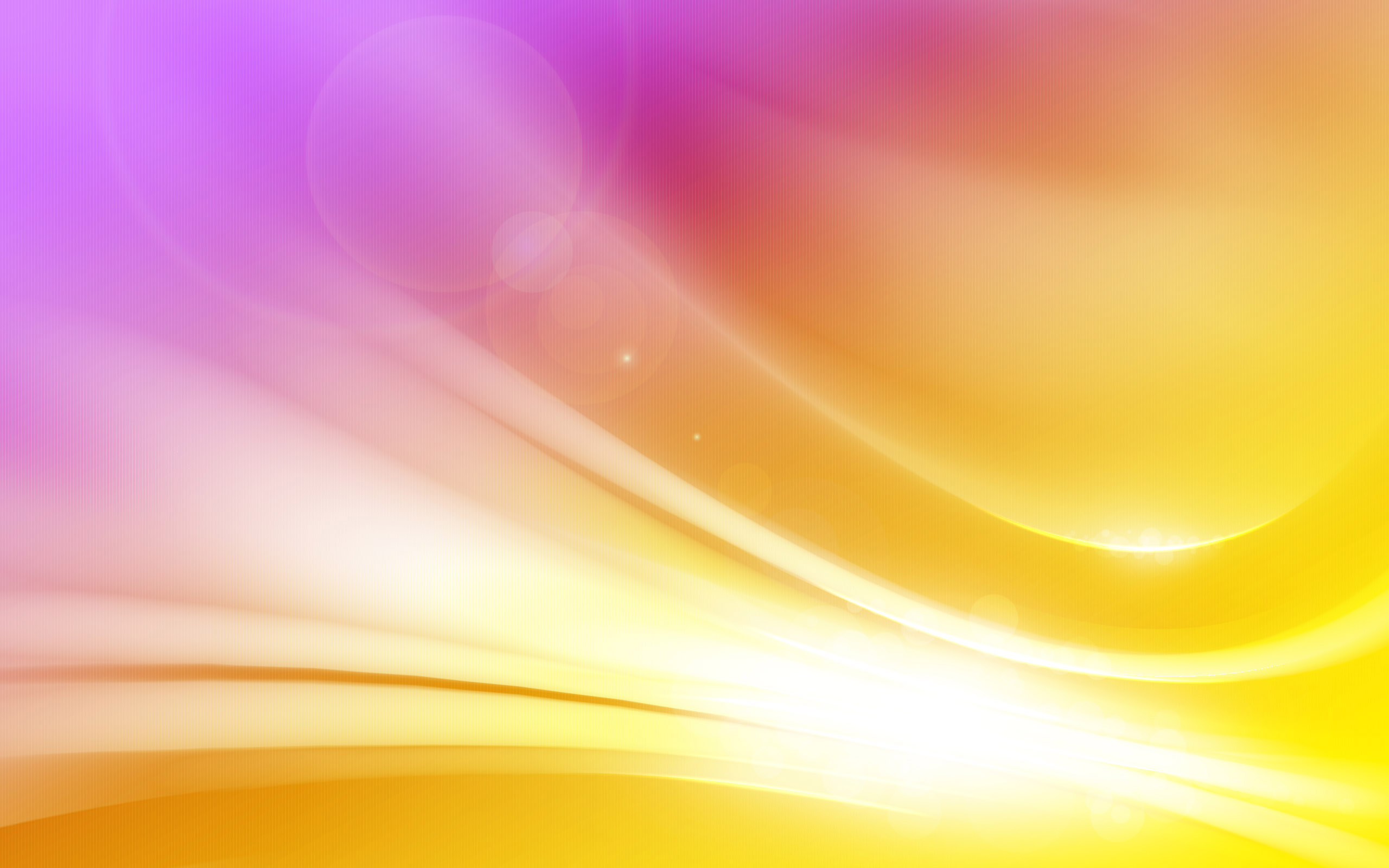 Коллаген в продуктах Beautelle
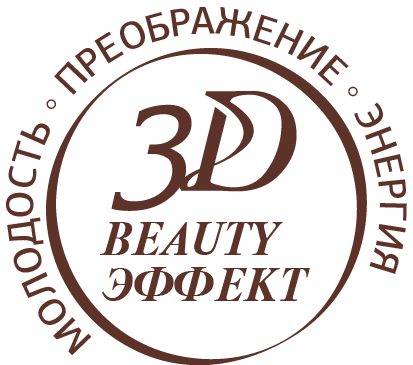 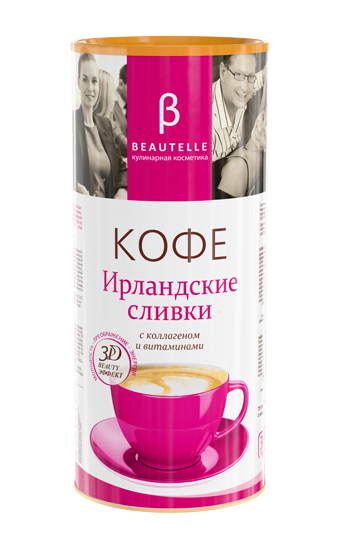 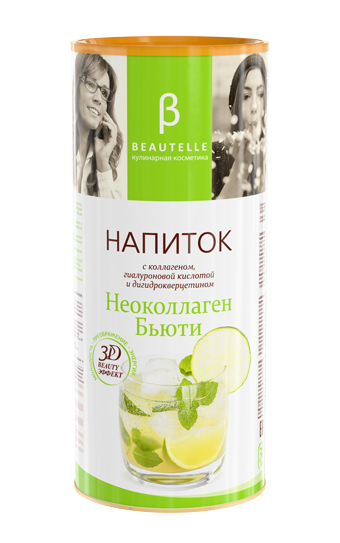 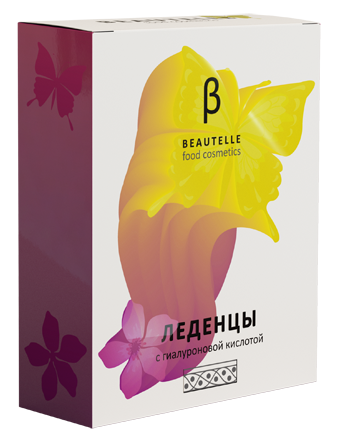 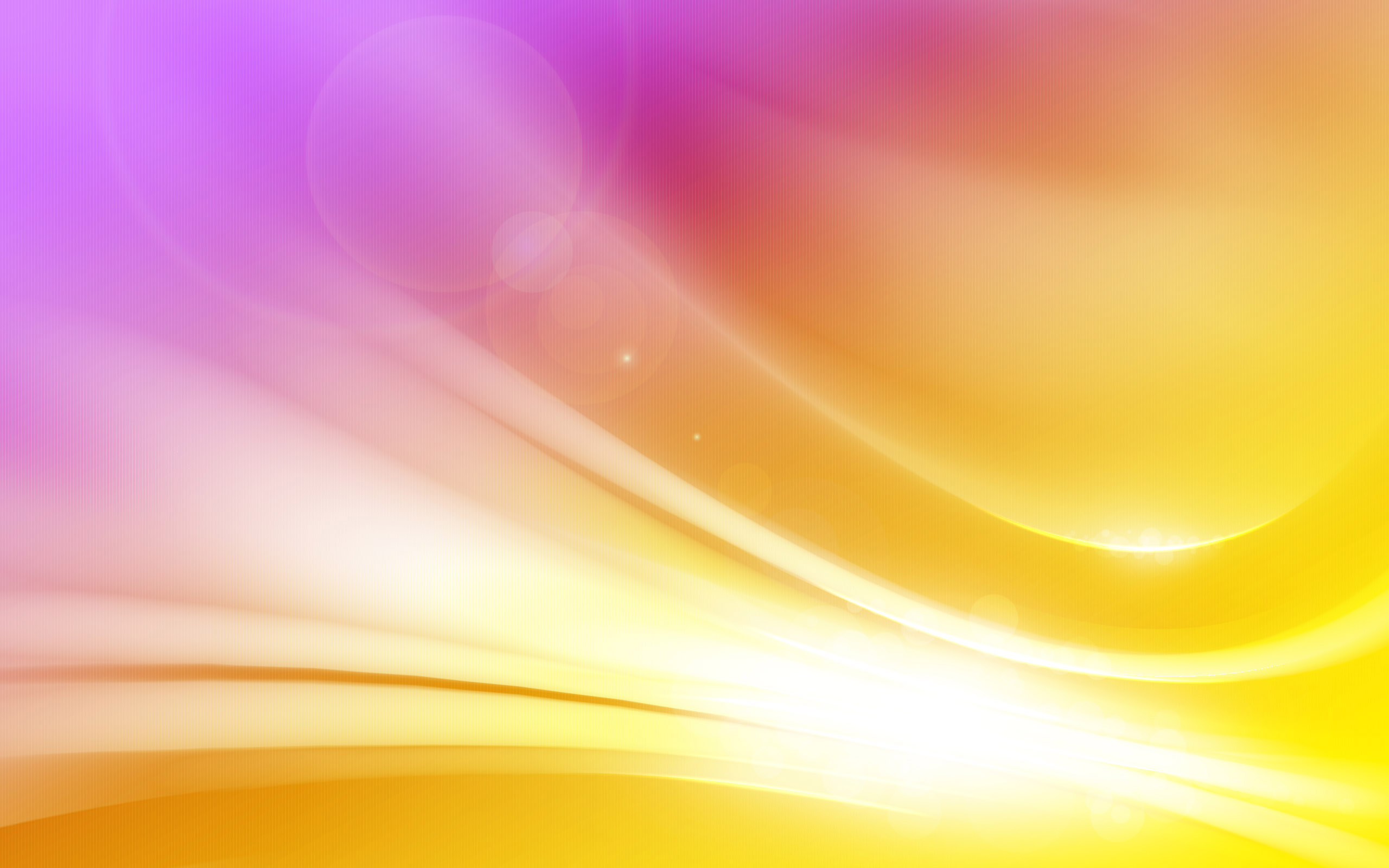 УСПЕШНОЕ СОТРУДНИЧЕСТВО С САЛОНАМИ КРАСОТЫ
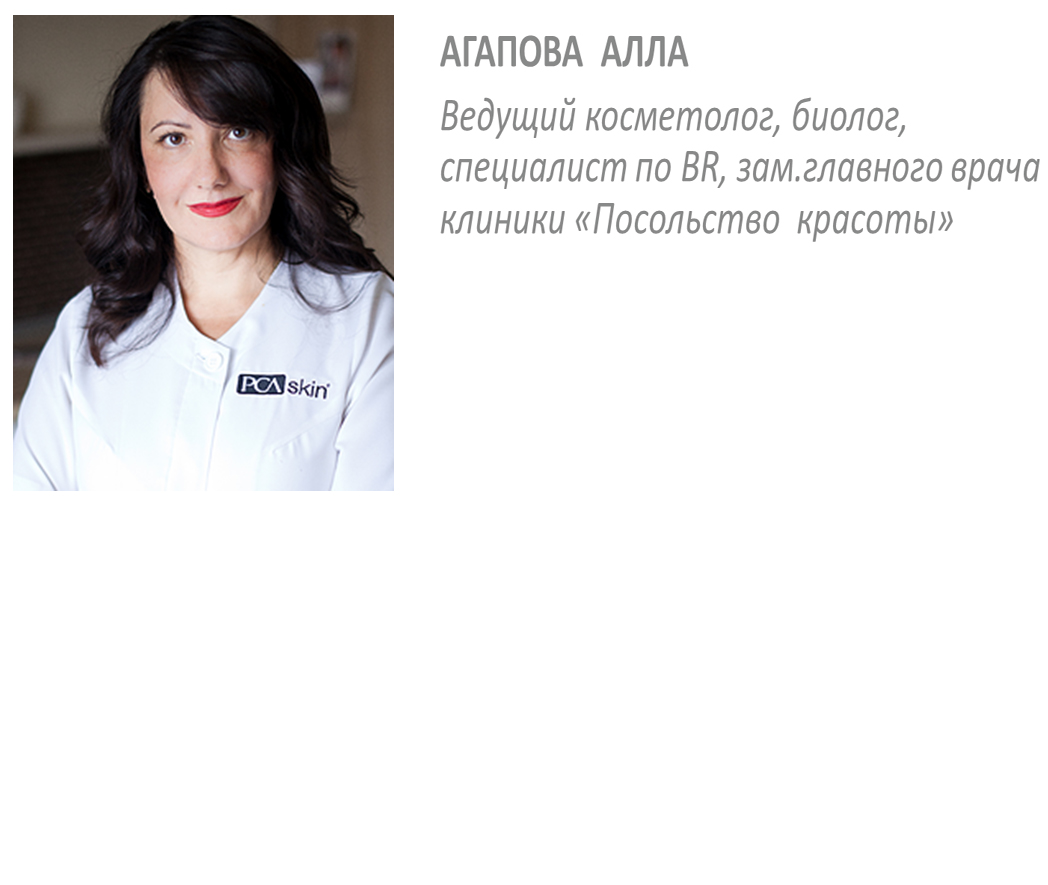 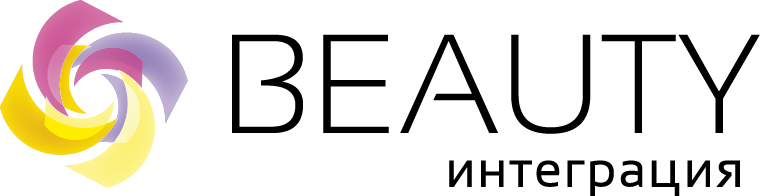 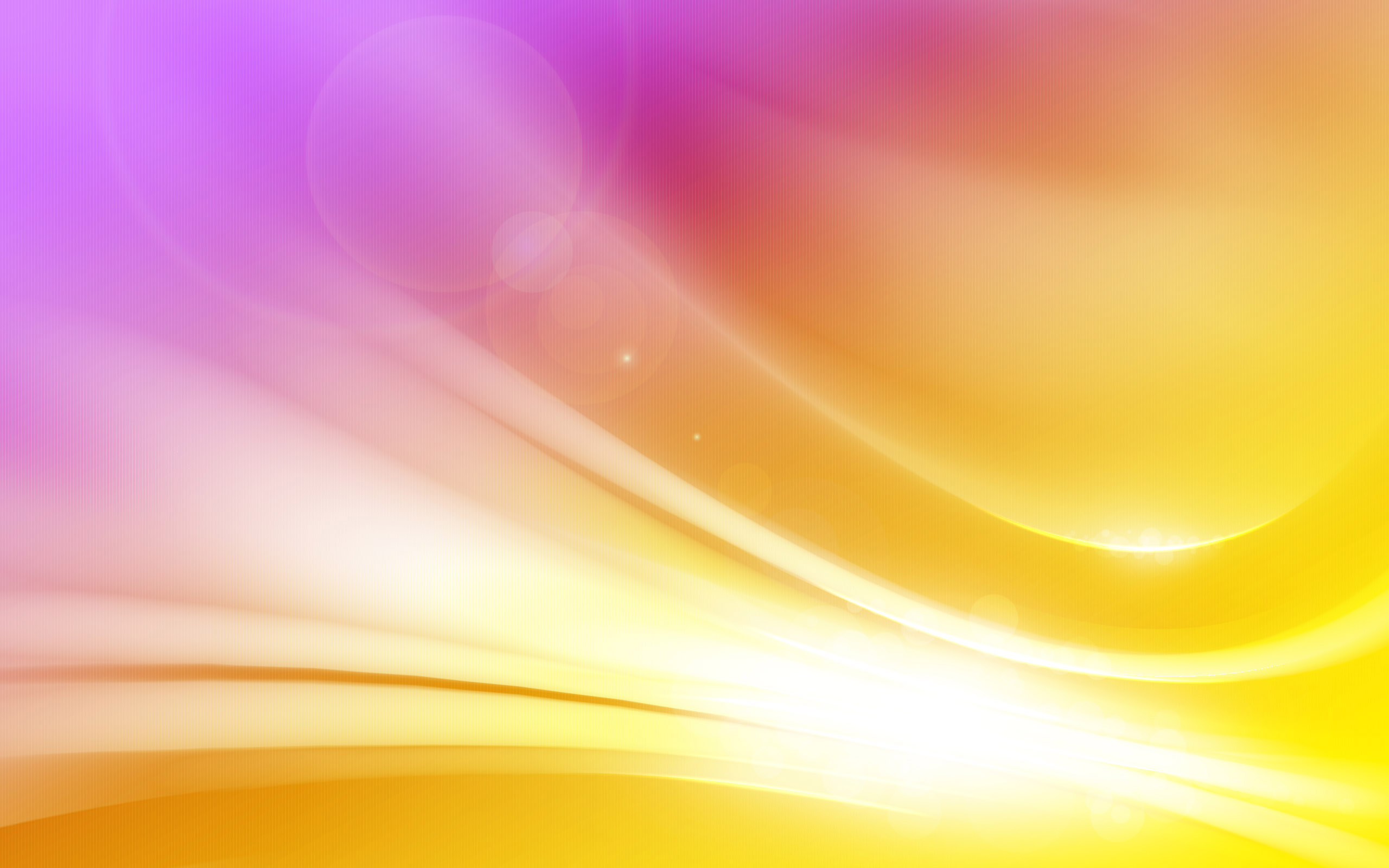 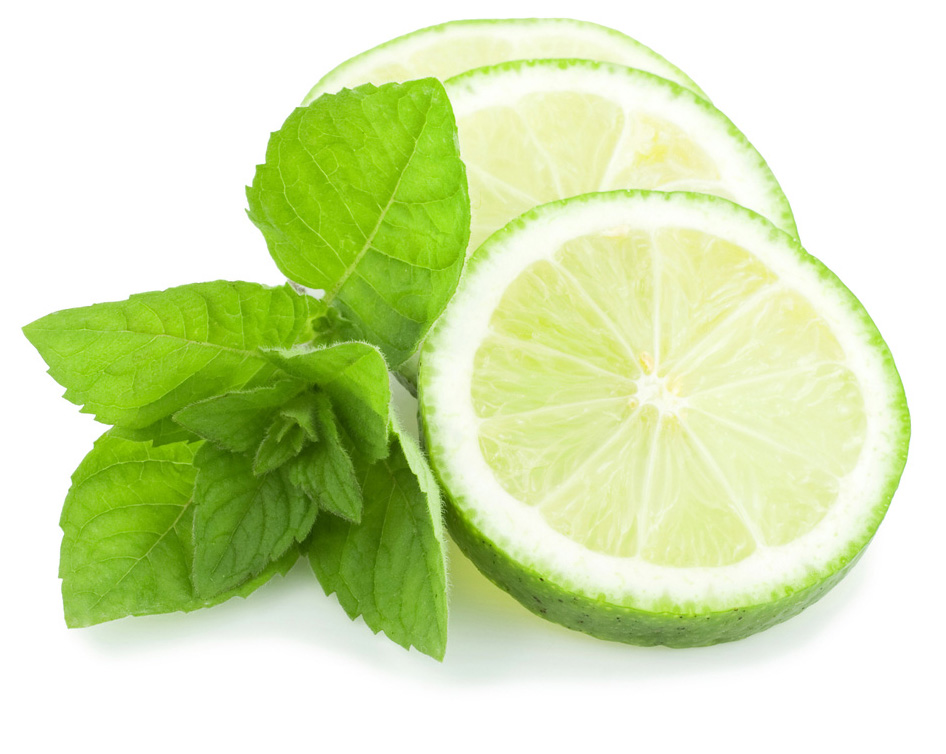 Напиток 
Неоколлаген Бьюти 
                  с коллагеном, гиалуроновой кислотой и 
                  дигидрокверцетином
Коллаген
восстанавливая упругость и эластичность кожи, улучшает состояние волос и ногтей, помогает укрепить суставы и связочный аппарат (профилактика остеоартроза, остеохондроза).
Прохладительный напиток Неоколлаген Бьюти со вкусом Мохито  на изомальтулозе позволяет ухаживать за собой, не задумываясь о калориях.  Его вкус в обрамлении   освежающей кислинки лайма, тонкой мятной нотки  со сладковато-пряным послевкусием  подарит пленительный и чувственный момент откровенного удовольствия!
Гиалуроновая кислота 
работает как внутренняя косметика, борется с морщинами, восстанавливает баланс влаги в коже, а также обеспечивает упругость суставного хряща.
Дигидрокверцетин -  работает на уровне клеточных мембран.  Синергетическое действие дигидрокверцетина,   витаминов  С и Е,  повышает  уровень защиты  коллагеновых и эластиновых волокон от разрушающего действия УФ-лучей (борьба с фотостарением кожи)
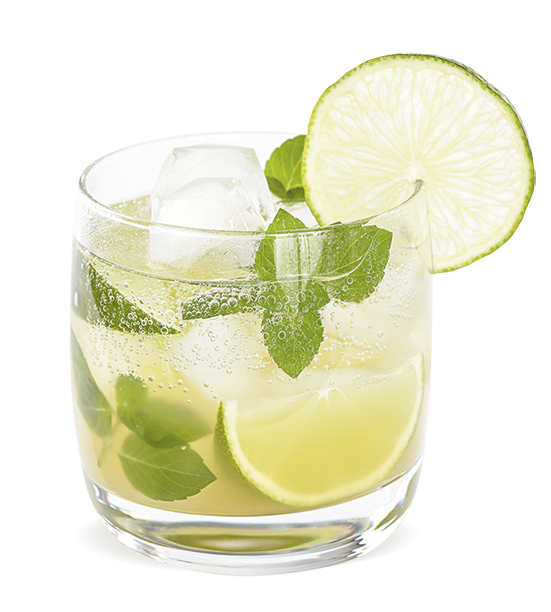 Изомальтулоза — низкокалорийный углевод нового поколения, не вызывает быстрого увеличения содержания глюкозы в крови (как при приеме сахара), что позволяет применять его в продуктах для диабетиков, а также идеальный вариант для тех, кто следит за своей фигурой.
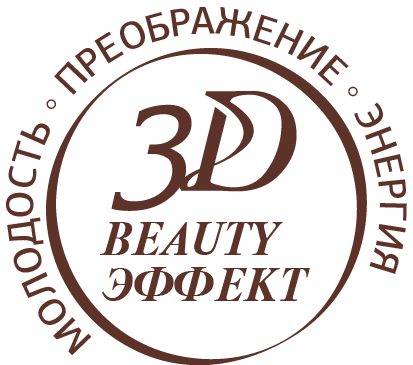 Неоколлаген Бьюти – молодость и 
красота в вашем стиле!
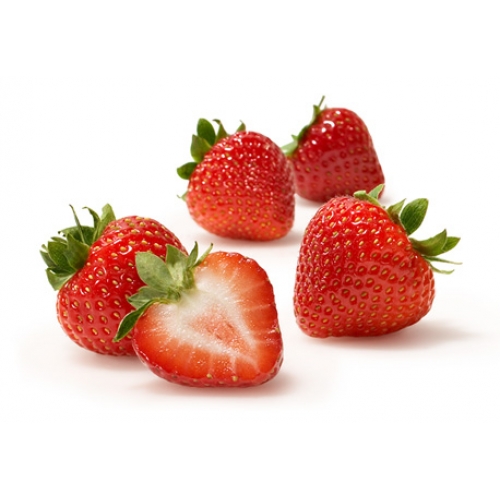 Коллаген
восстанавливая упругость и эластичность кожи, улучшает состояние волос и ногтей, помогает укрепить суставы и связочный аппарат (профилактика остеоартроза, остеохондроза).
Леденцы 
Бьютель 
 с коллагеном, гиалуроновой кислотой,  коэнзимом Q10,        витаминами А, Е,С, 
без сахара, на изомальтите
Гиалуроновая кислота 
работает как внутренняя косметика, борется с морщинами, восстанавливает баланс влаги в коже, а также обеспечивает упругость суставного хряща.
Коэнзим Q10 
 является источником энергии, отвечает за выработку 95% всей клеточной энергии организма, это прирожденный борец с усталостью. Мощный антиоксидант, влияет на срок жизни клетки, ускоряет синтез коллагена.
Леденцы «Бьютель» - это удовольствие со вкусом спелой клубники, который усилен теплой волной  сливочного послевкусия. Они способны завоевать сердца самых тонких ценителей десертных произведений.
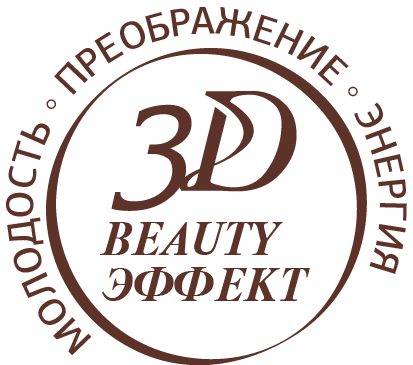 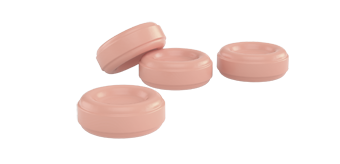 Леденцы «Бьютель» – красота в удовольствии!
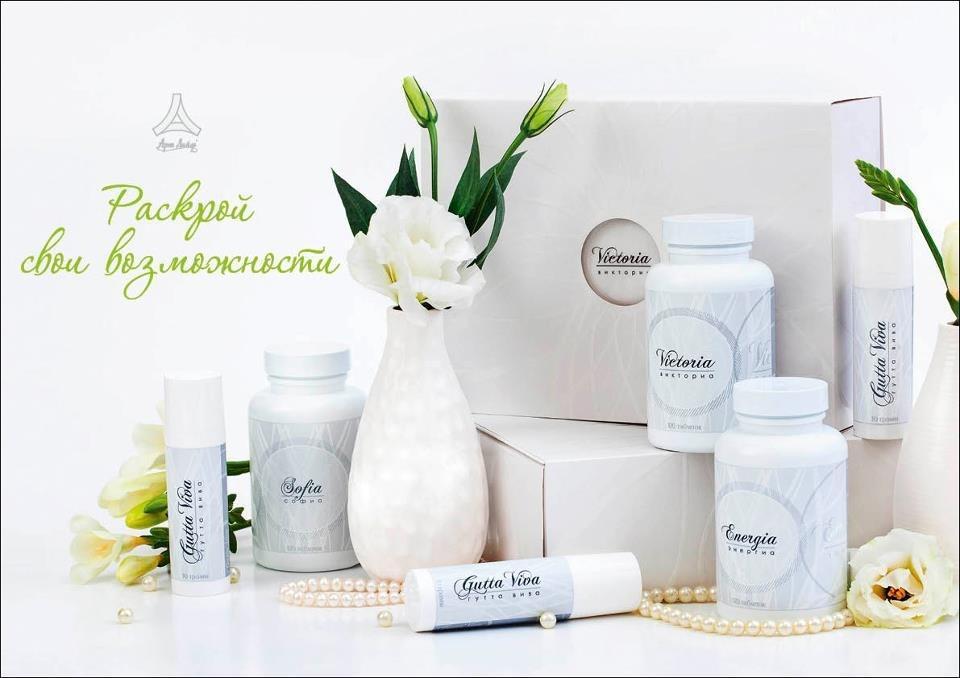 виктория
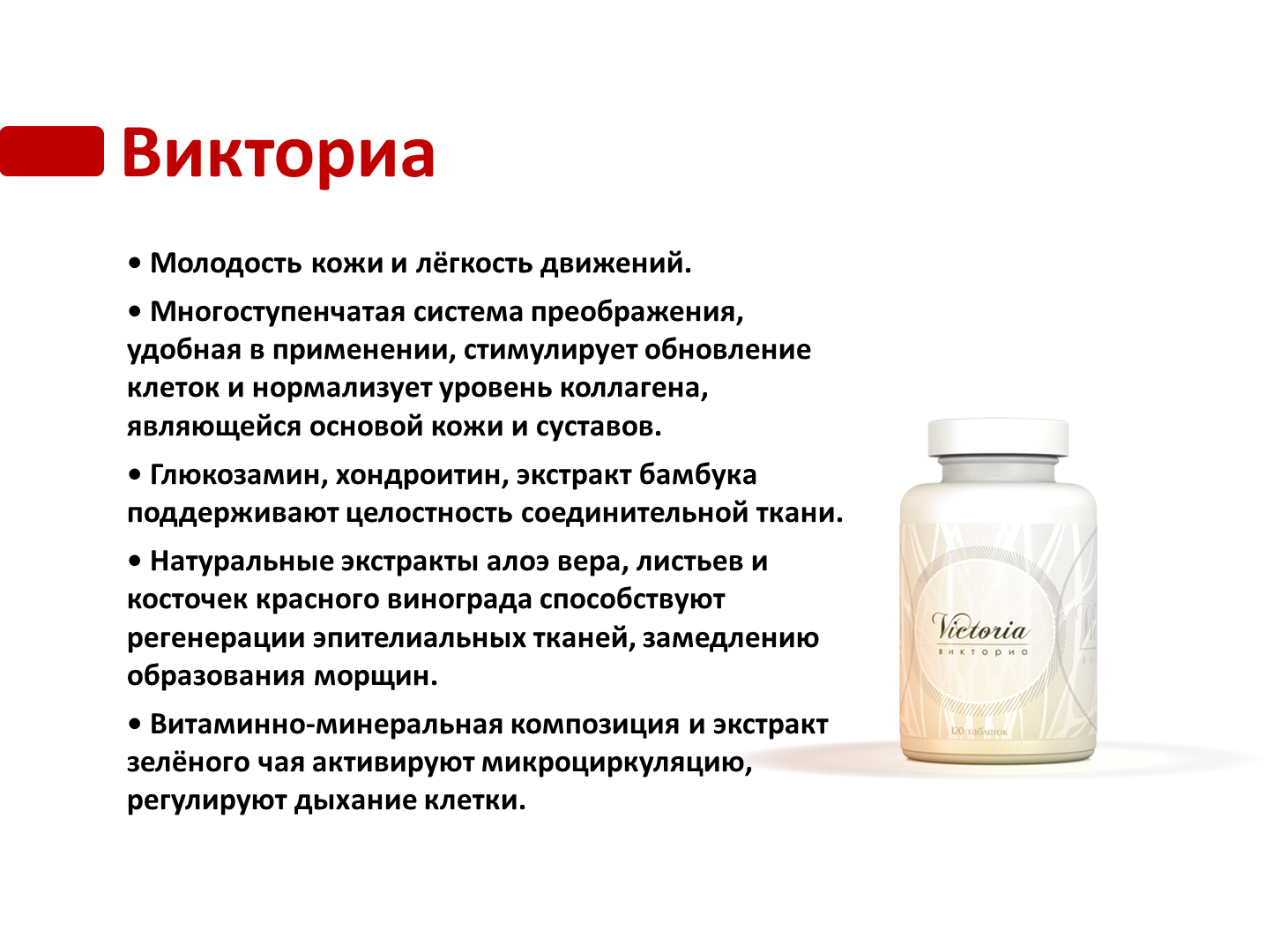 виктория
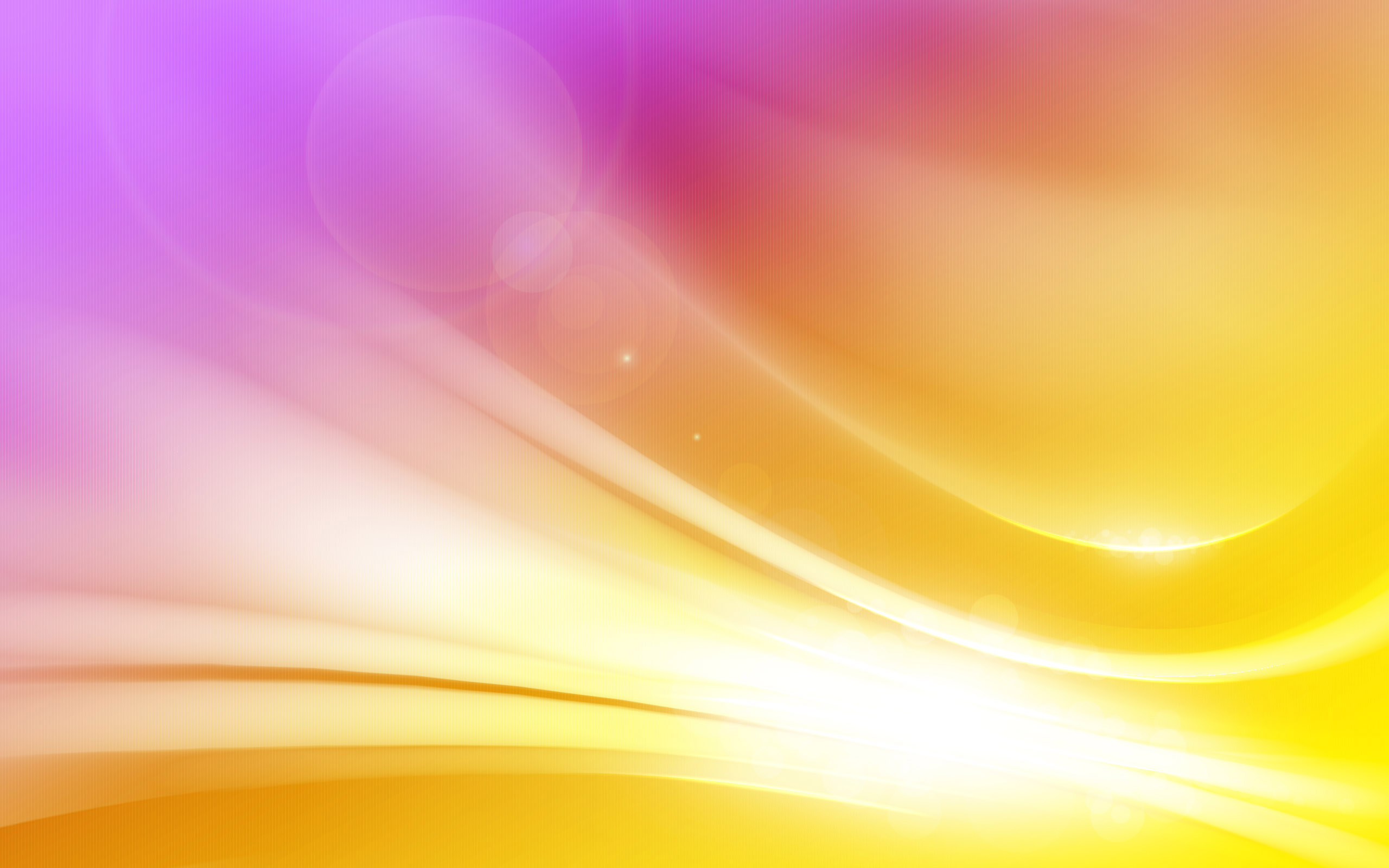 РЕЗУЛЬТАТИВНОСТЬ
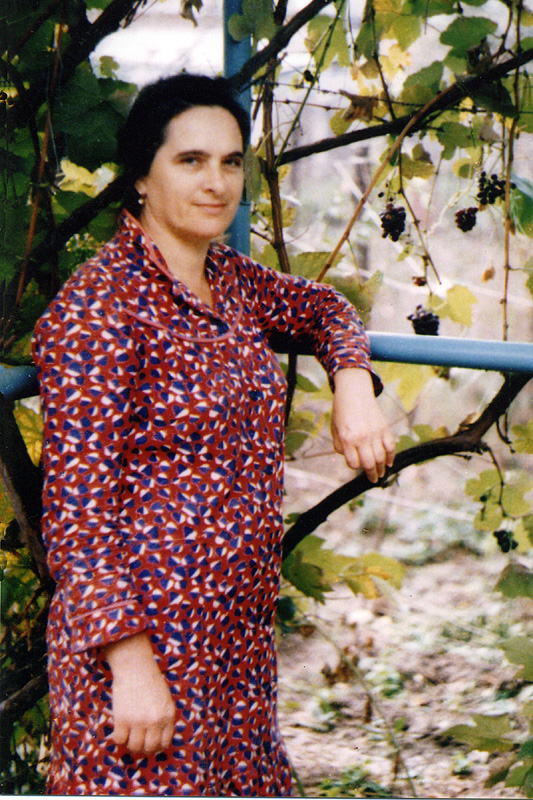 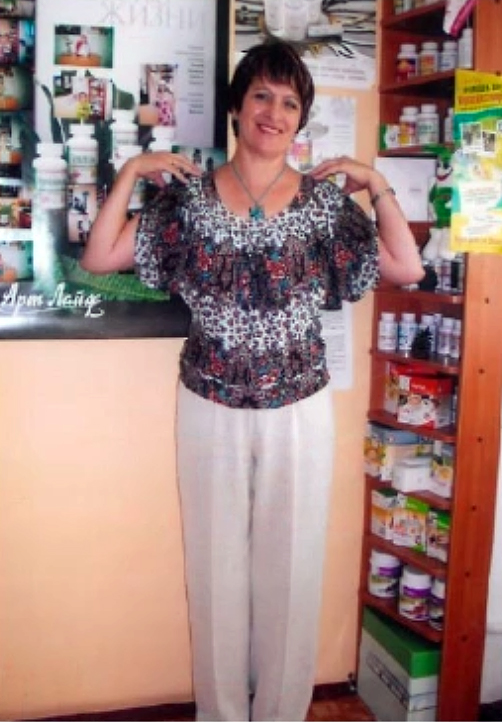 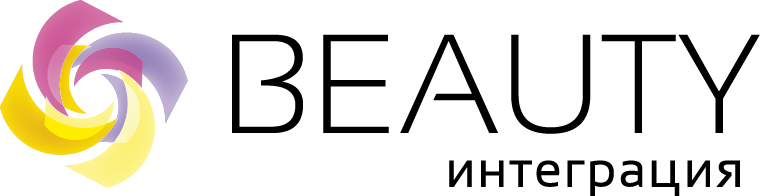 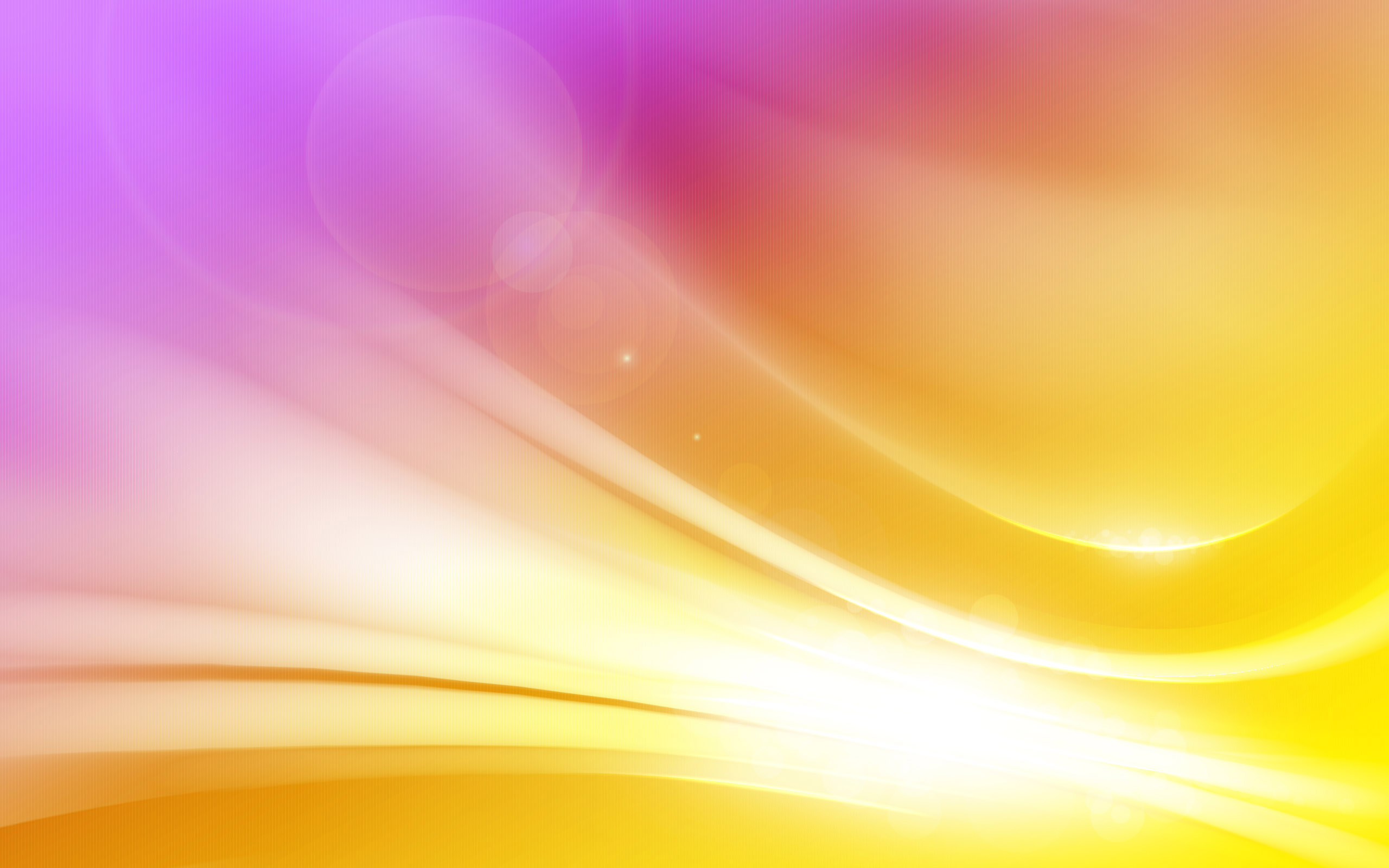 До 46 лет
После 60 лет
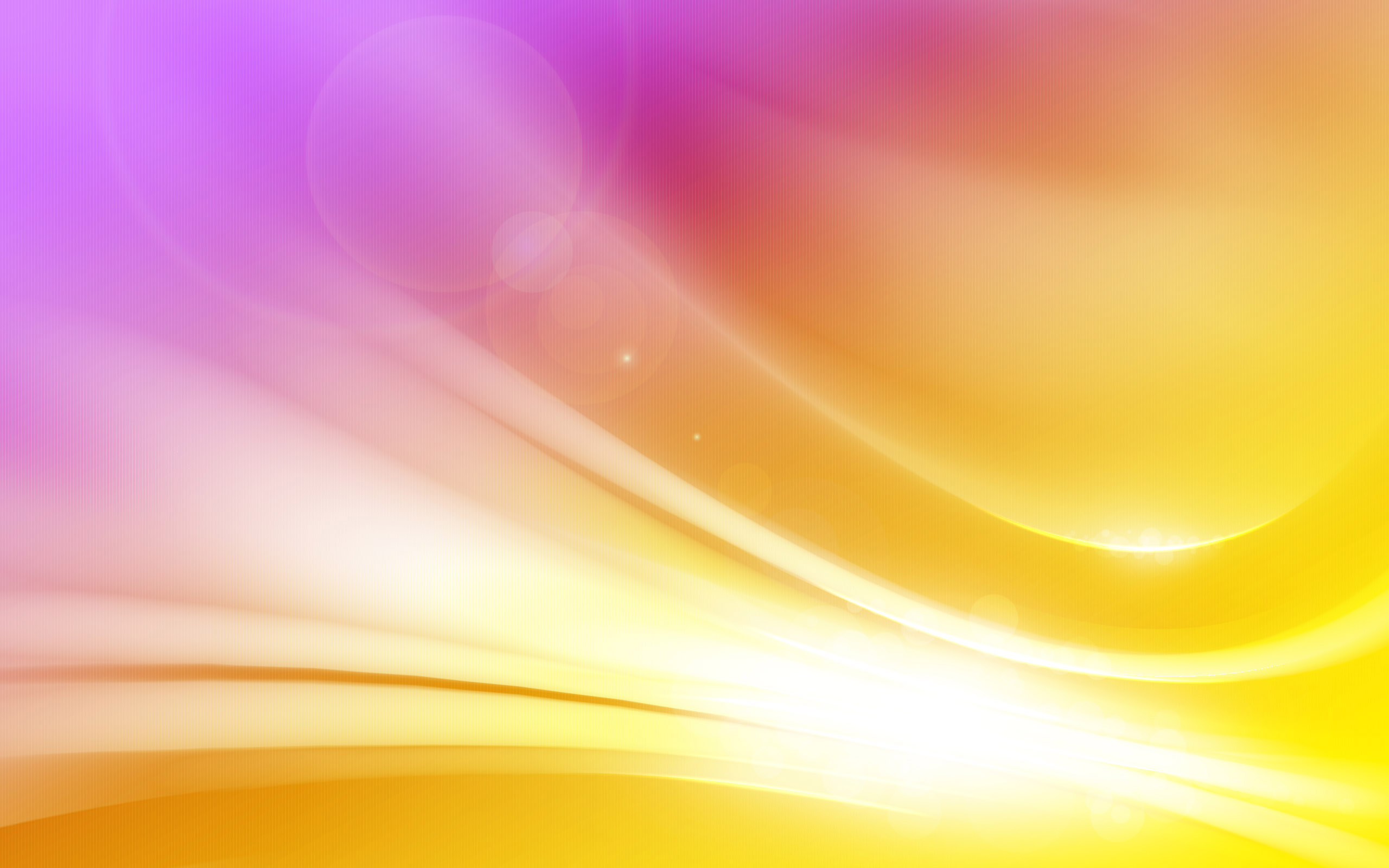 РЕЗУЛЬТАТИВНОСТЬ
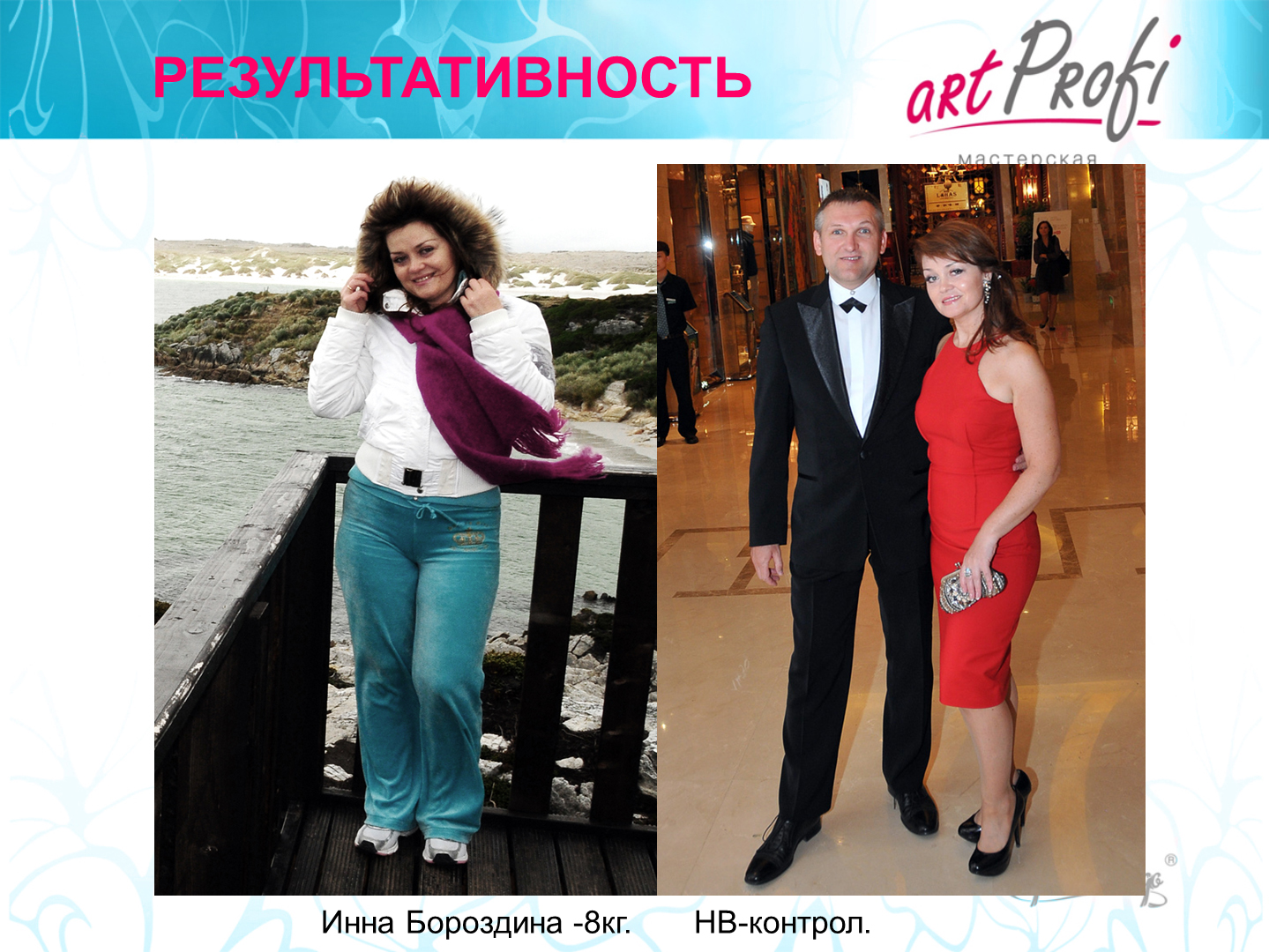 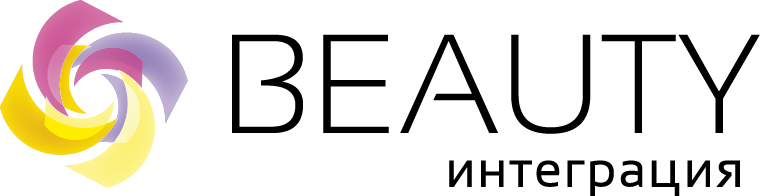 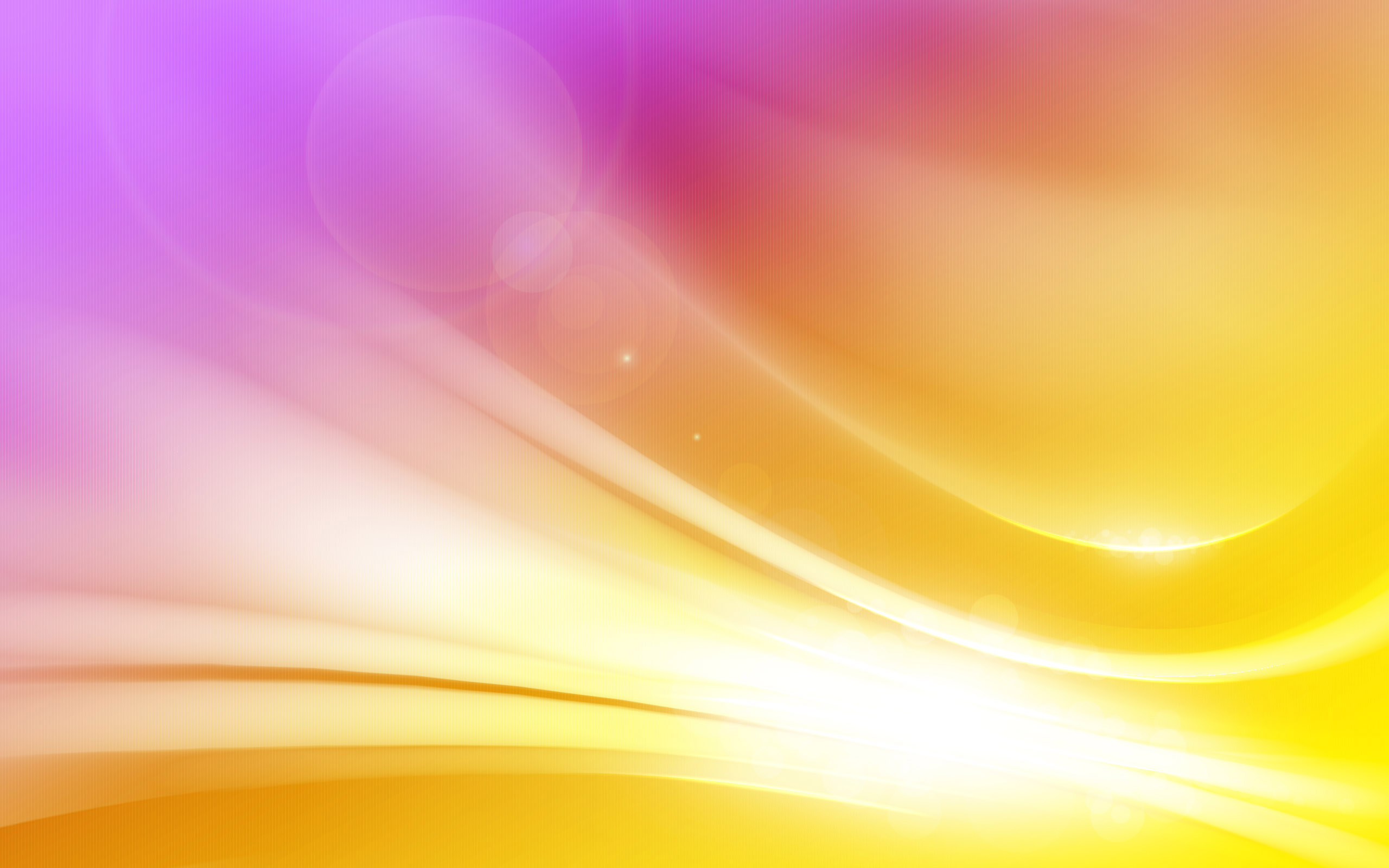 Инна Бороздина – 8 кг, НВ-контрол
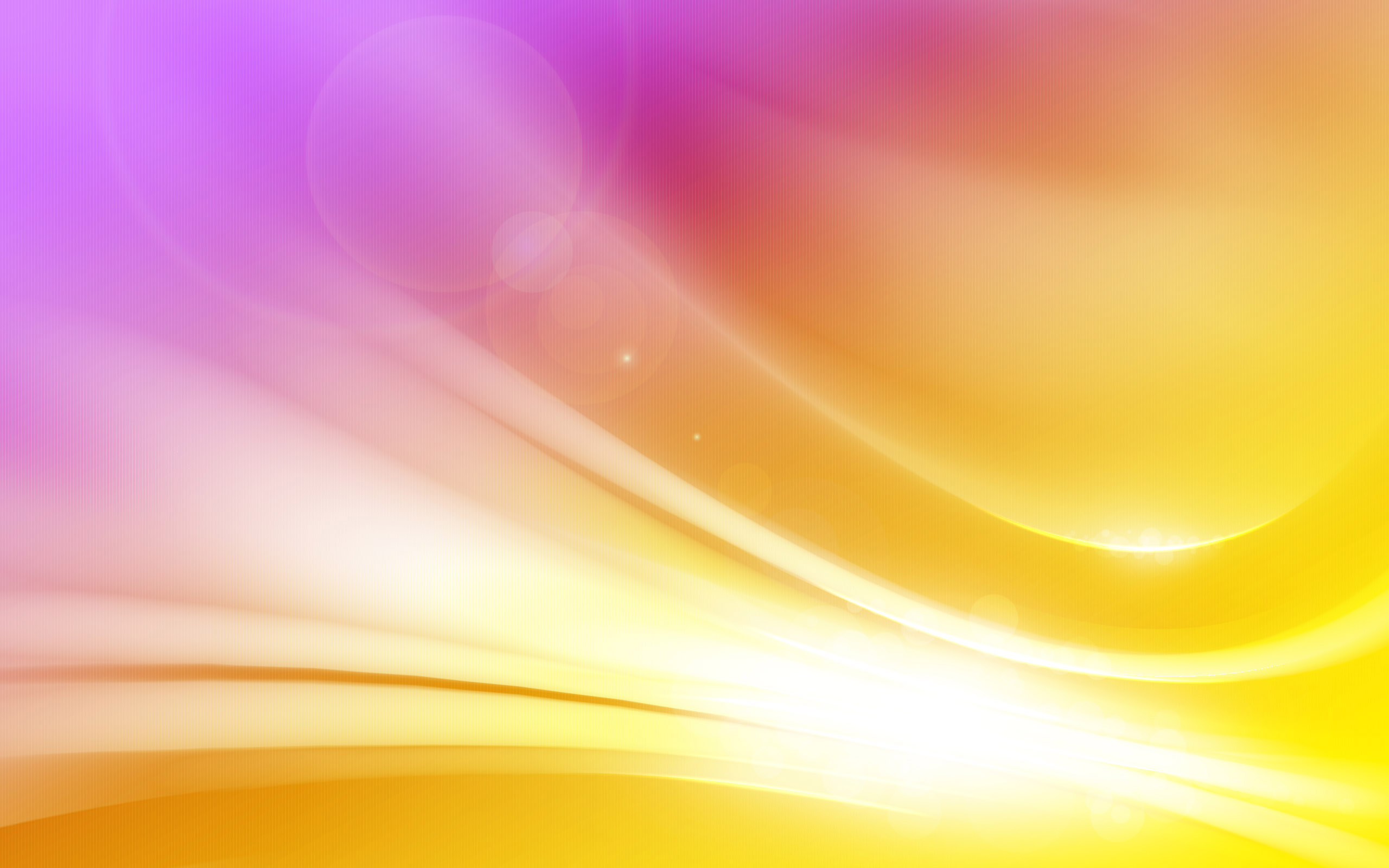 РЕЗУЛЬТАТИВНОСТЬ
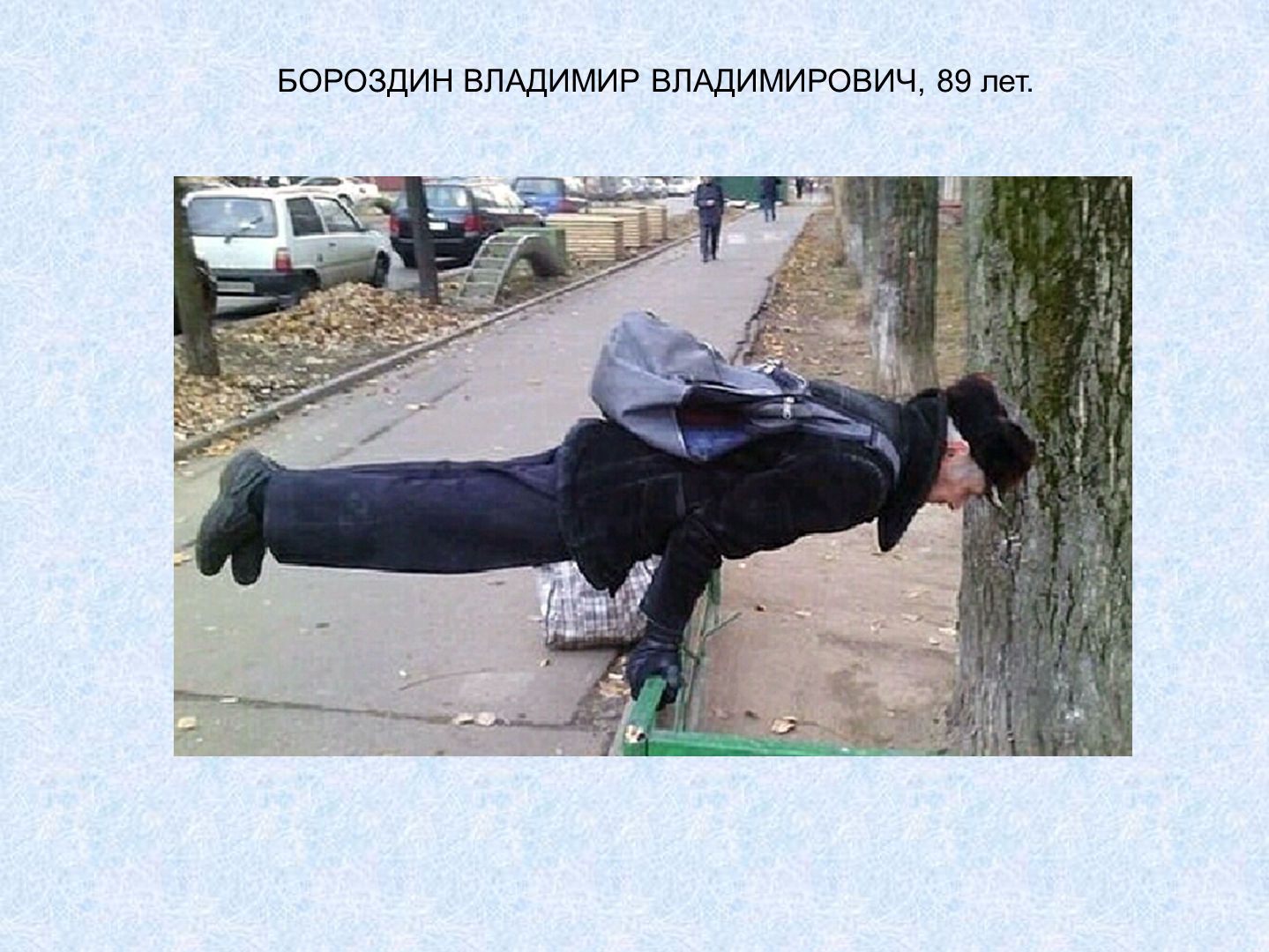 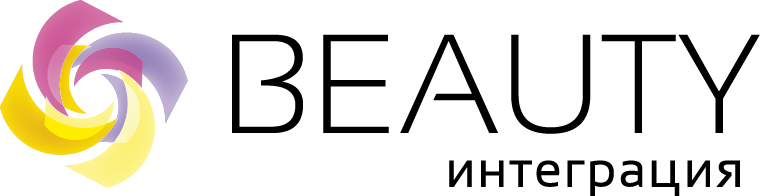 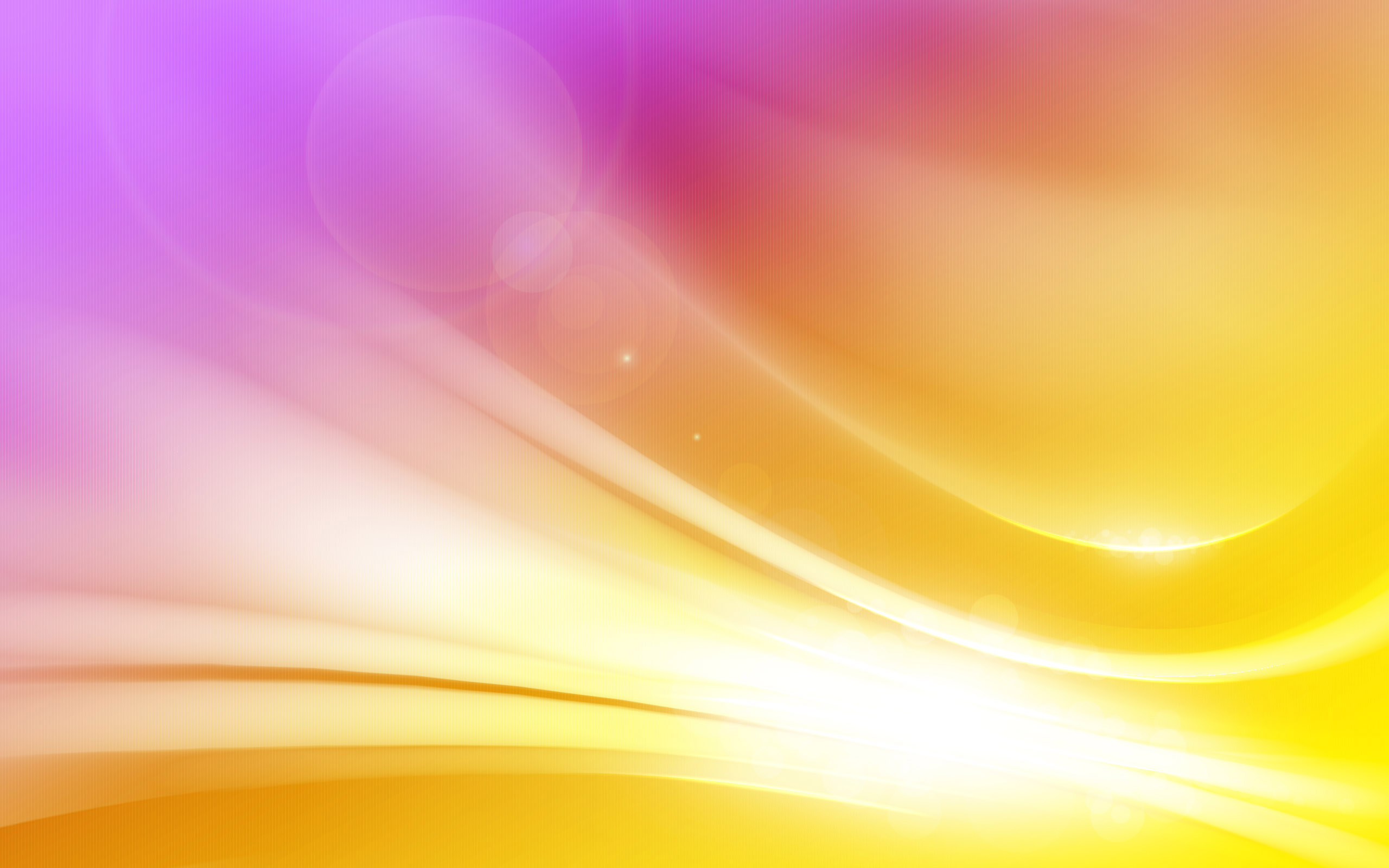 Бороздин Владимир Владимирович, 89 лет
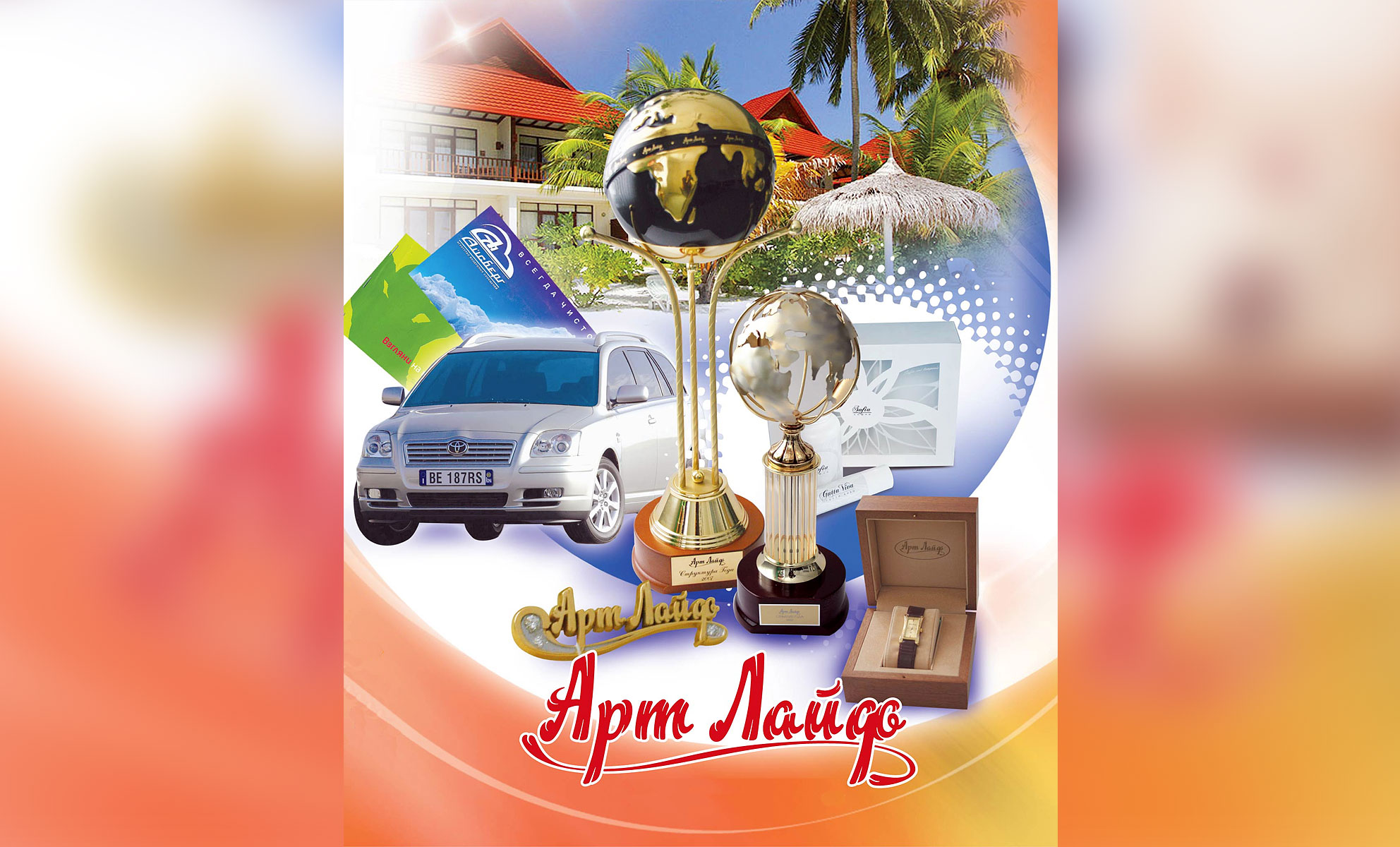 МЕГАМОТИВАЦИЯ